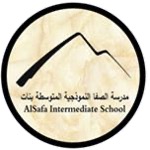 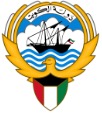 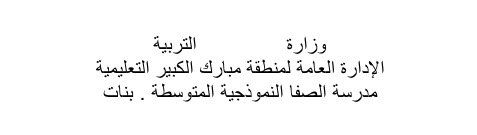 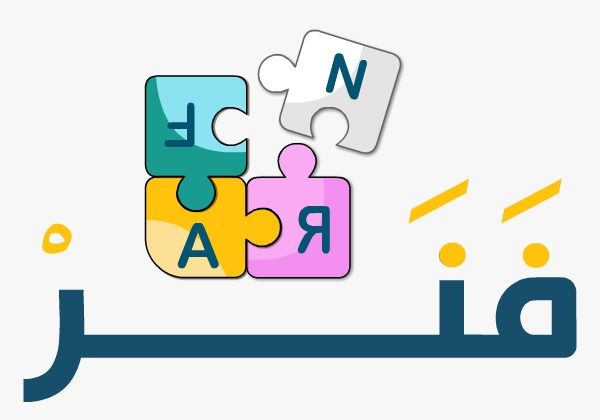 رئيسة القسم : غزيل العتيبي.                                                    مديرة المدرسة : ليلى حسين اكبر
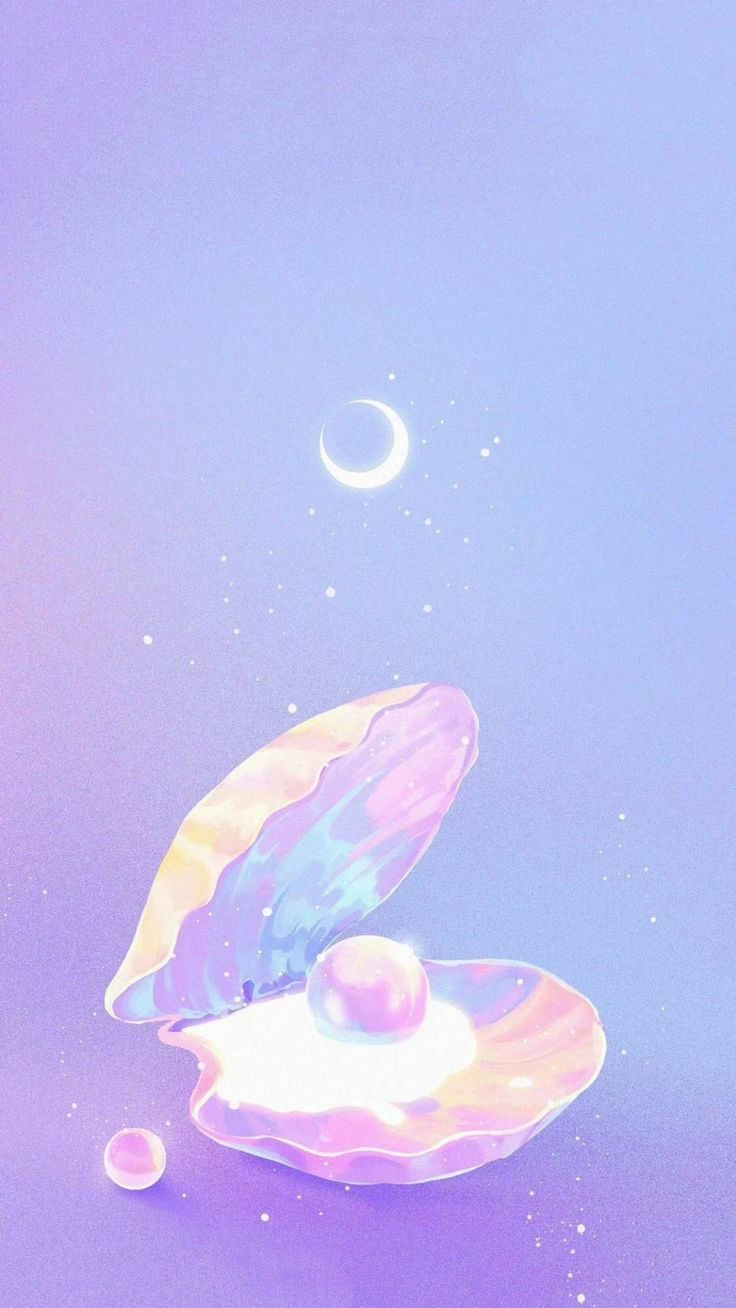 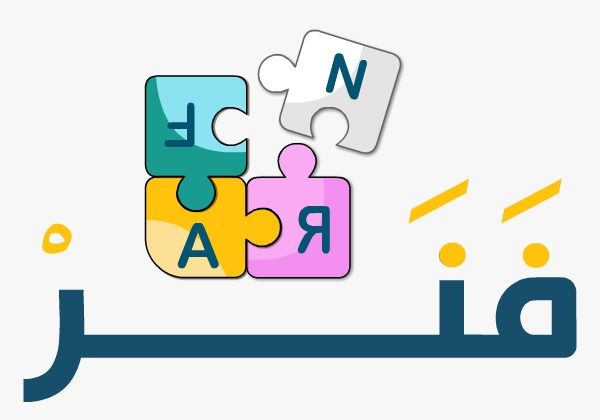 أقتدي بأمهات المؤمنين
-رضي الله عنهن-
السيره
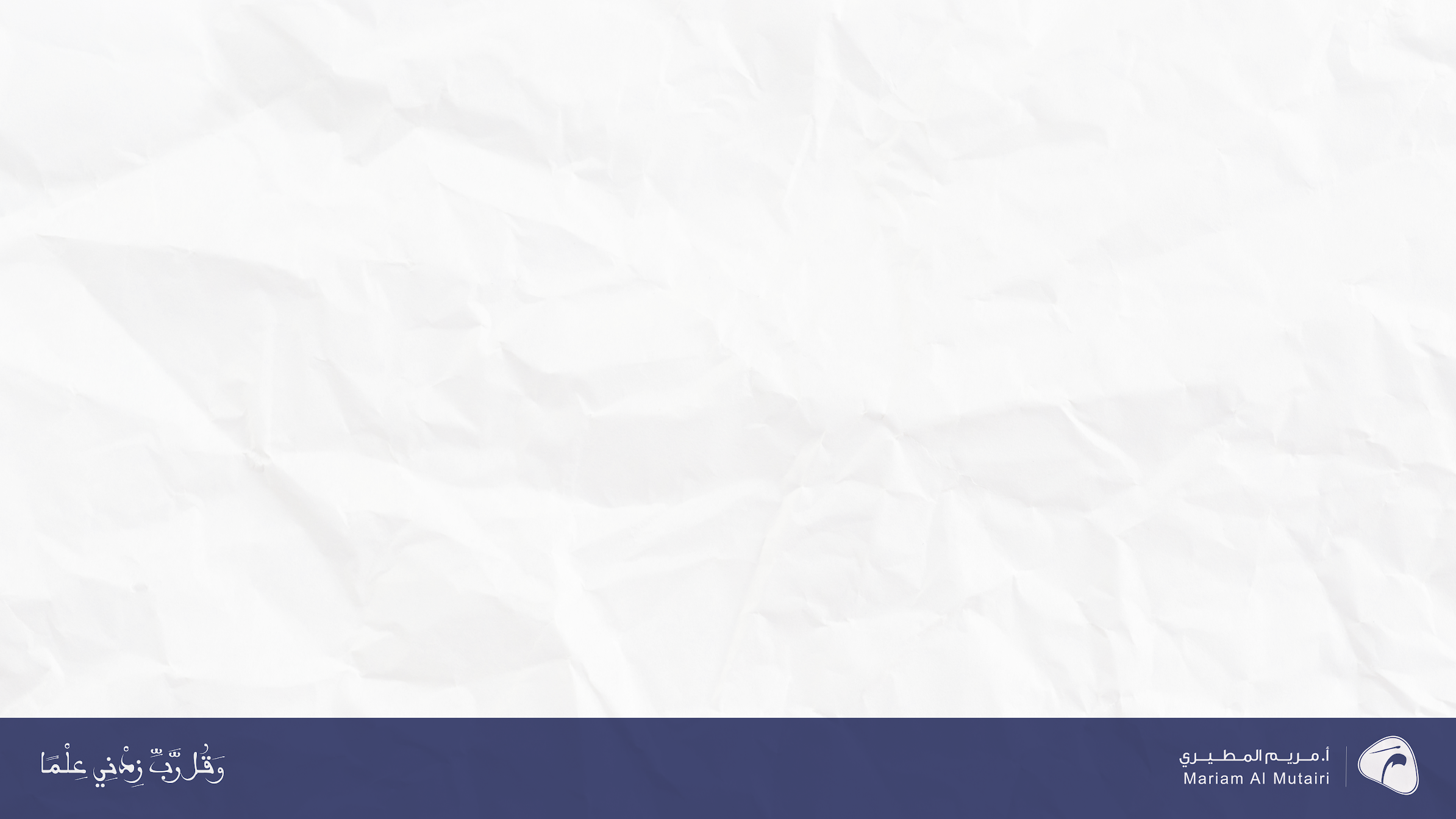 ﴿النَّبِيُّ أَولى بِالمُؤمِنينَ مِن أَنفُسِهِم وَأَزواجُهُ أُمَّهاتُهُم .......﴾
 [الأحزاب: ٦]
اكتشفي من الآية الكريمة
لقب يطلق
 على
 أمهات المؤمنين 
رضي الله عنهن،
فما هو ؟
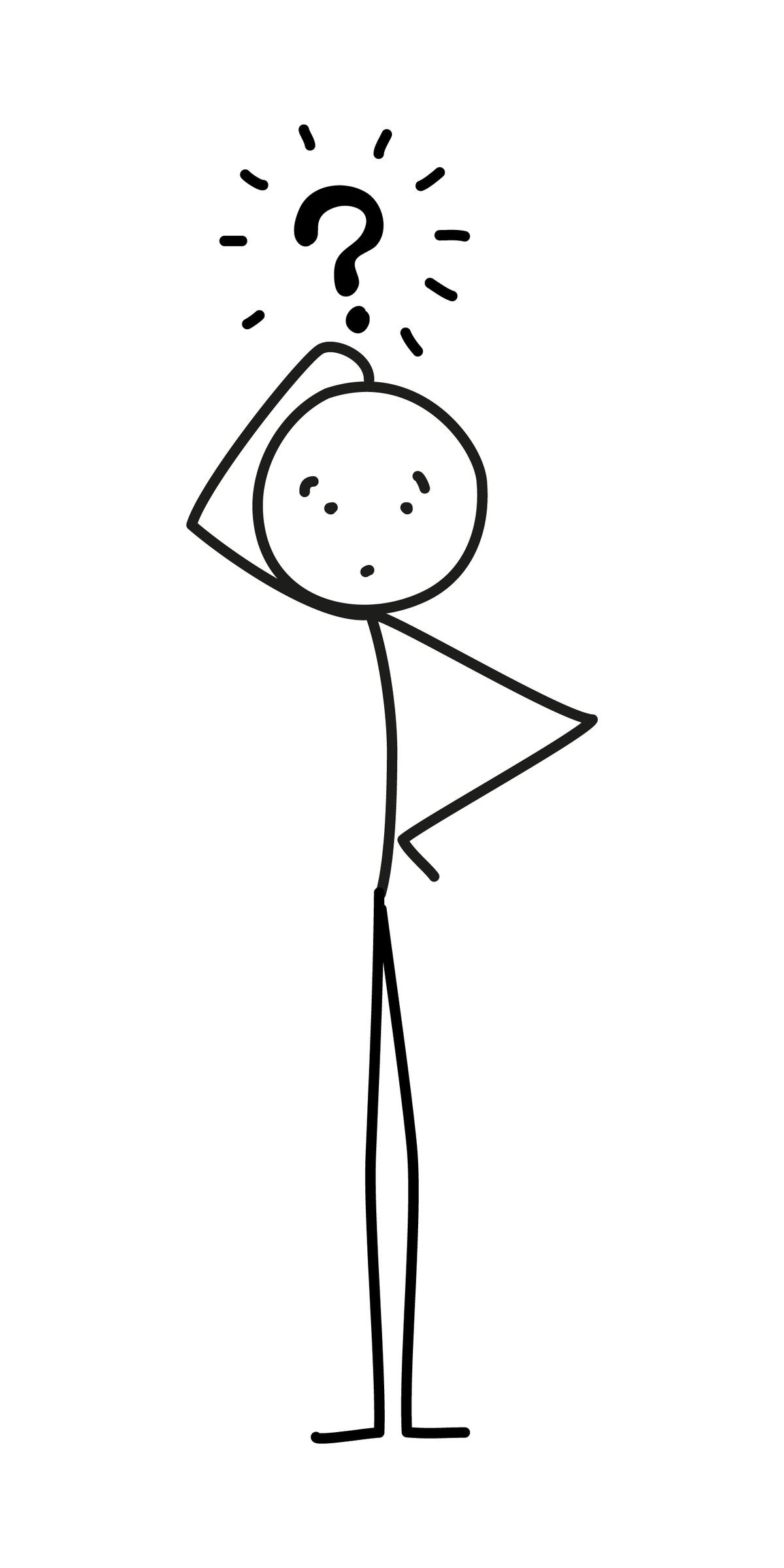 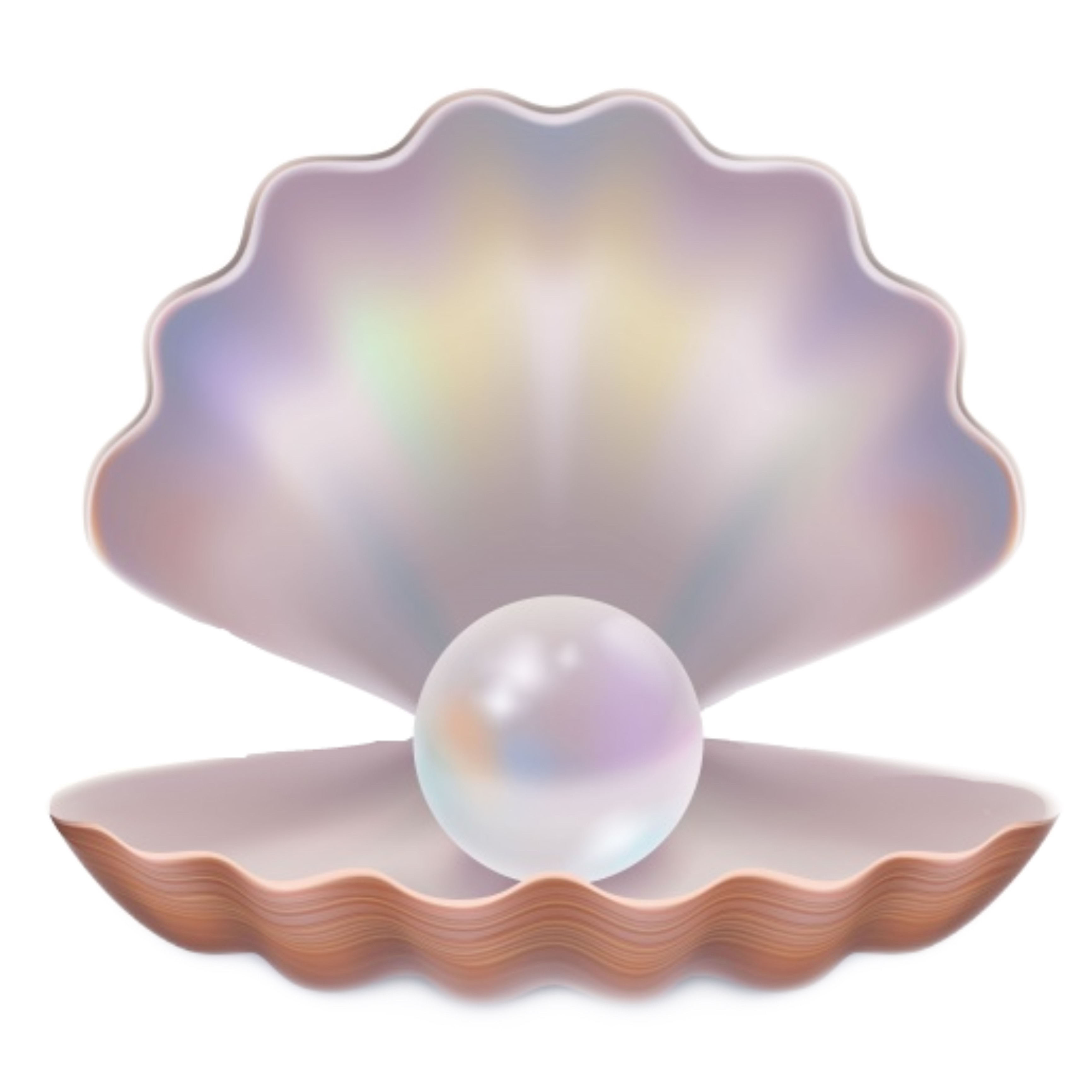 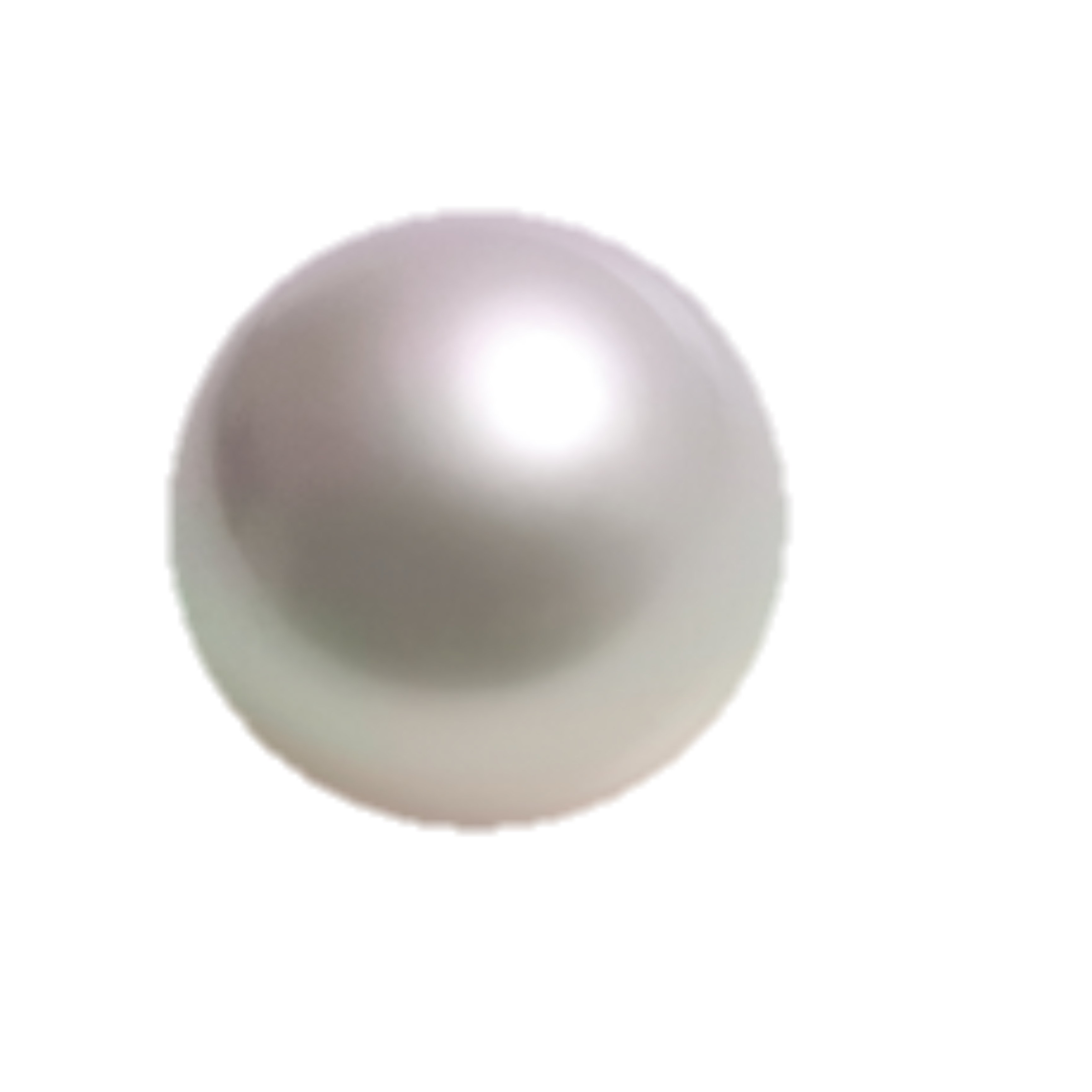 أمهات المؤمنين 
رضي الله عنهن
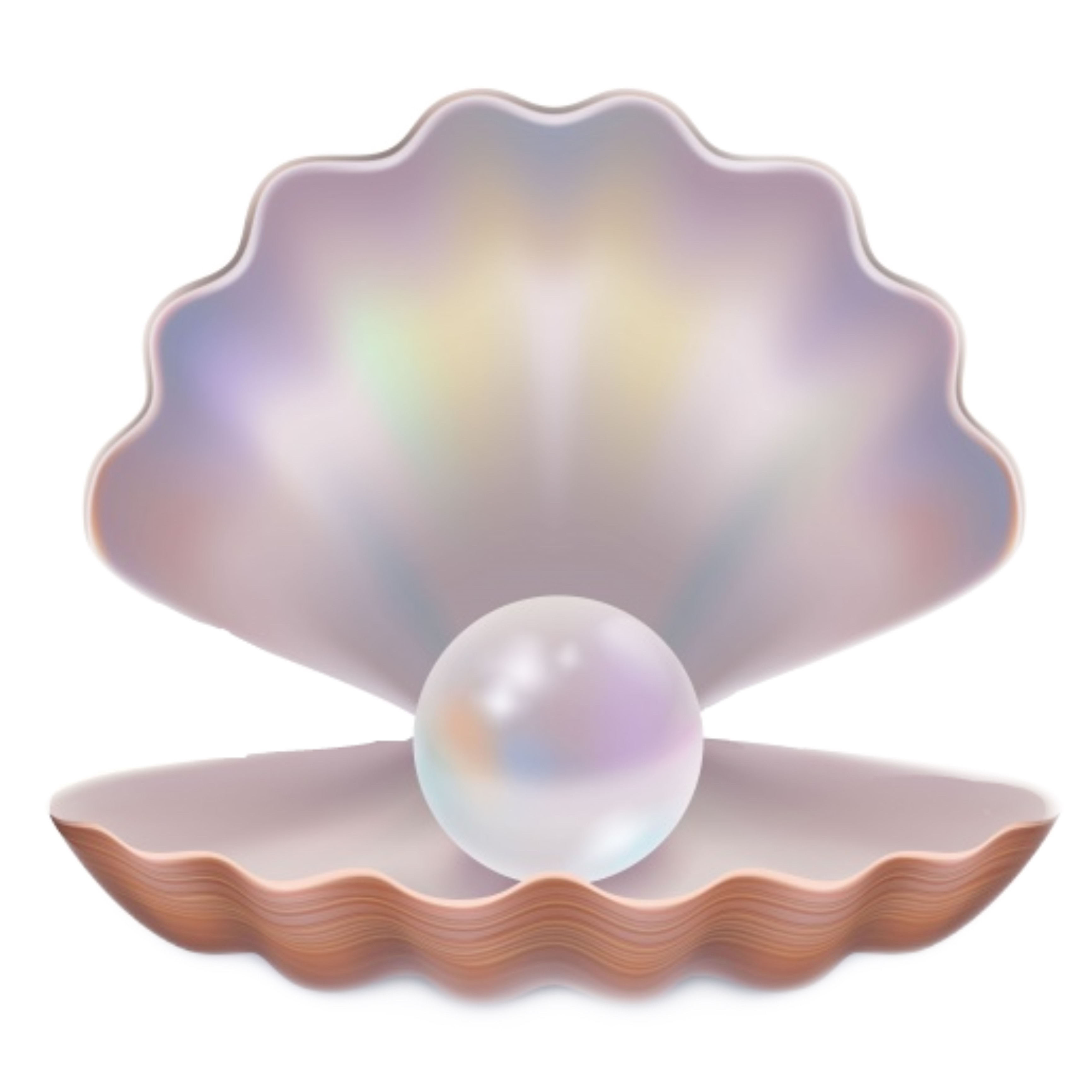 أم المؤمنين
 خديجة بنت خويلد
 رضي الله عنها
١
توفيت عام ١٠ من البعثة
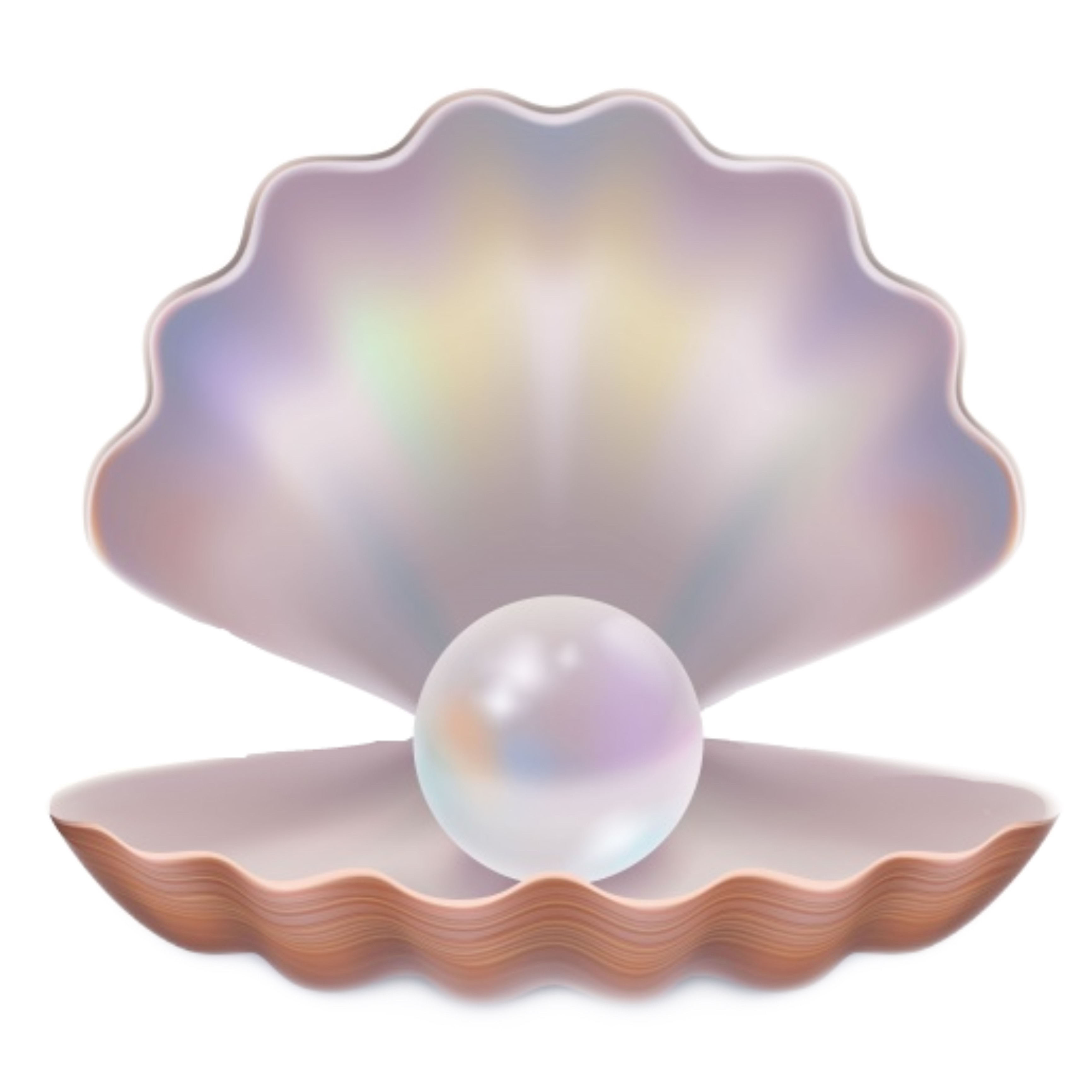 أم المؤمنين
 خديجة بنت خويلد
 رضي الله عنها
١
ولدت قبل عام الفيل ب ١٥ سنة
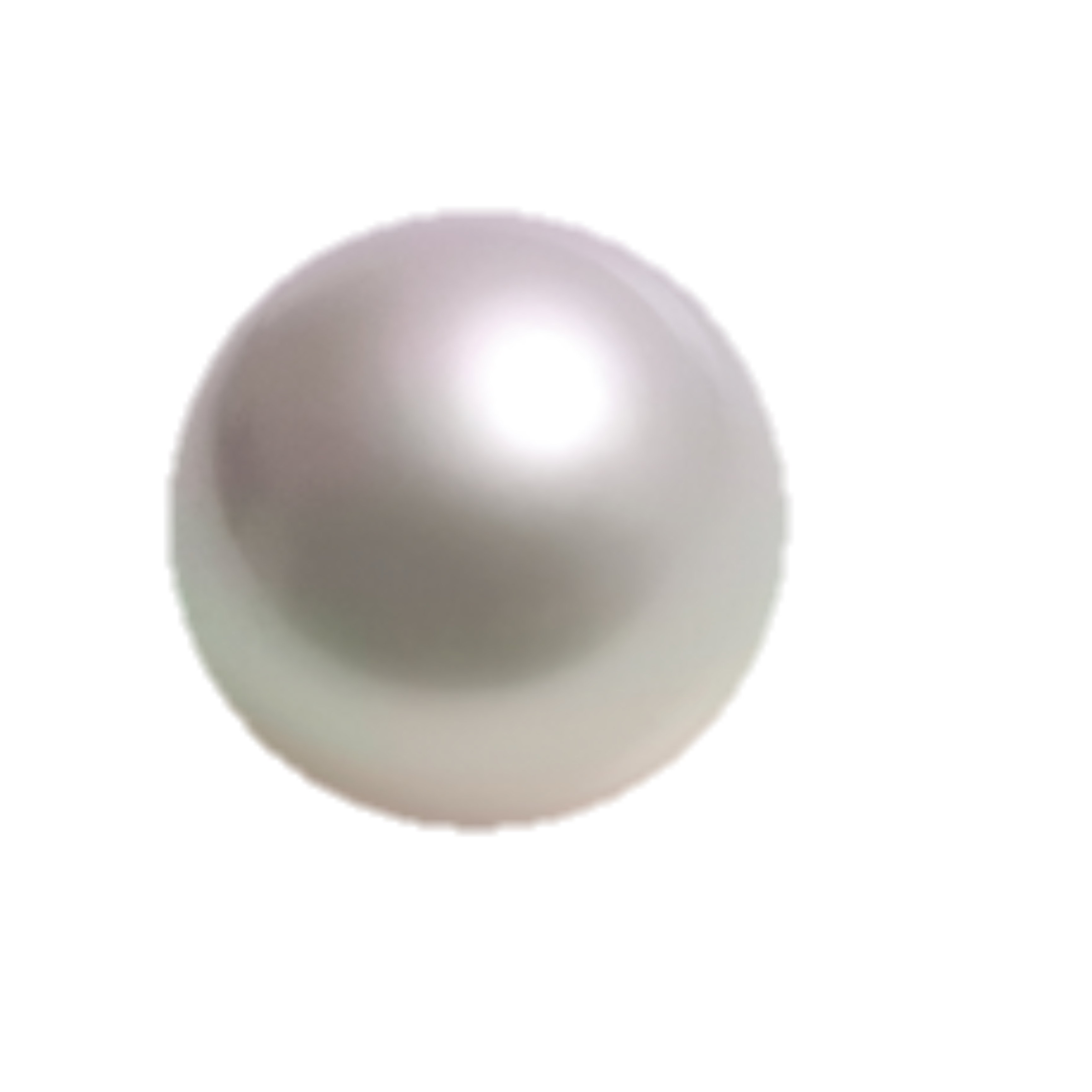 أول من آمن بالله تعالى
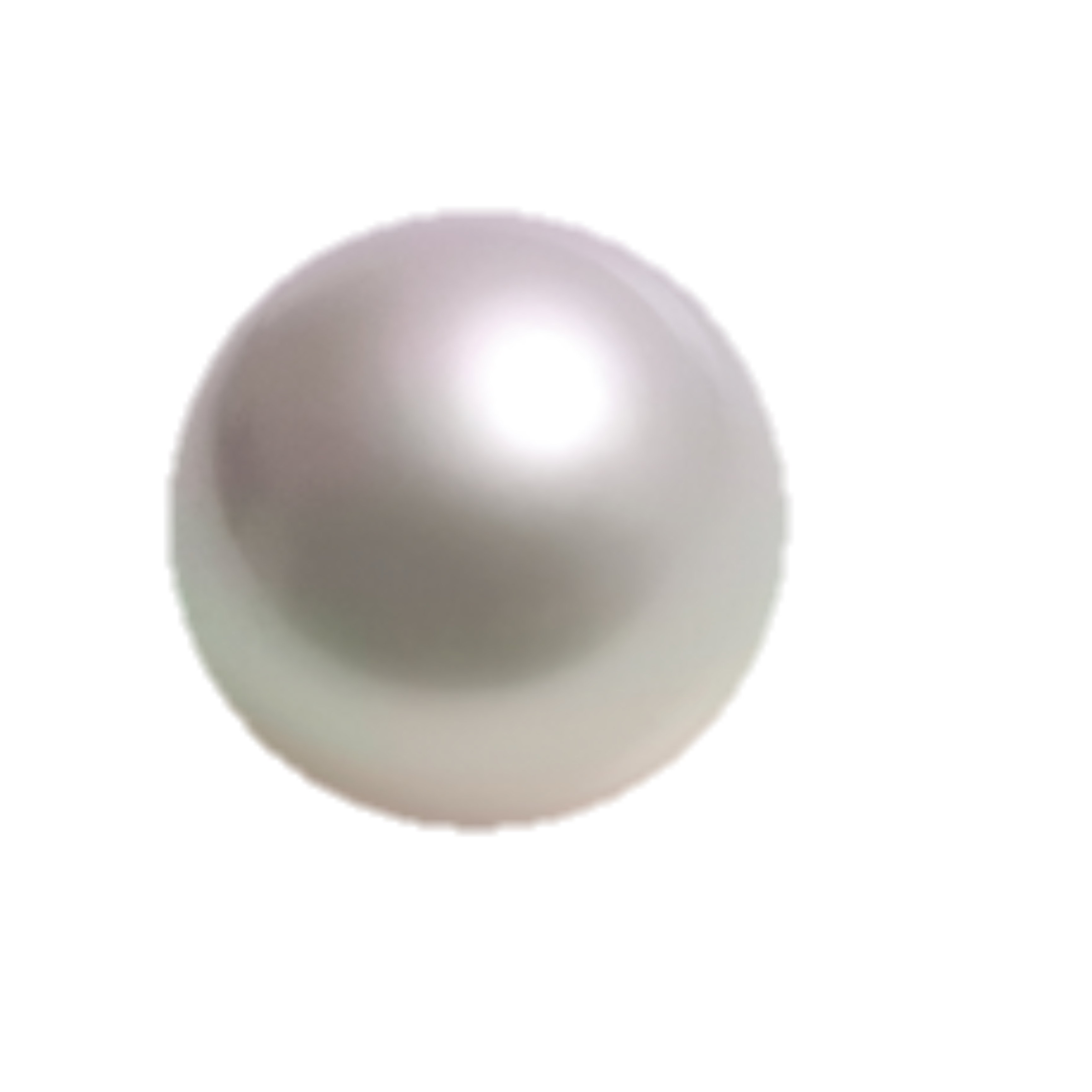 واست الرسول ﷺ بمالها وجاهها وآزرته في دعوته
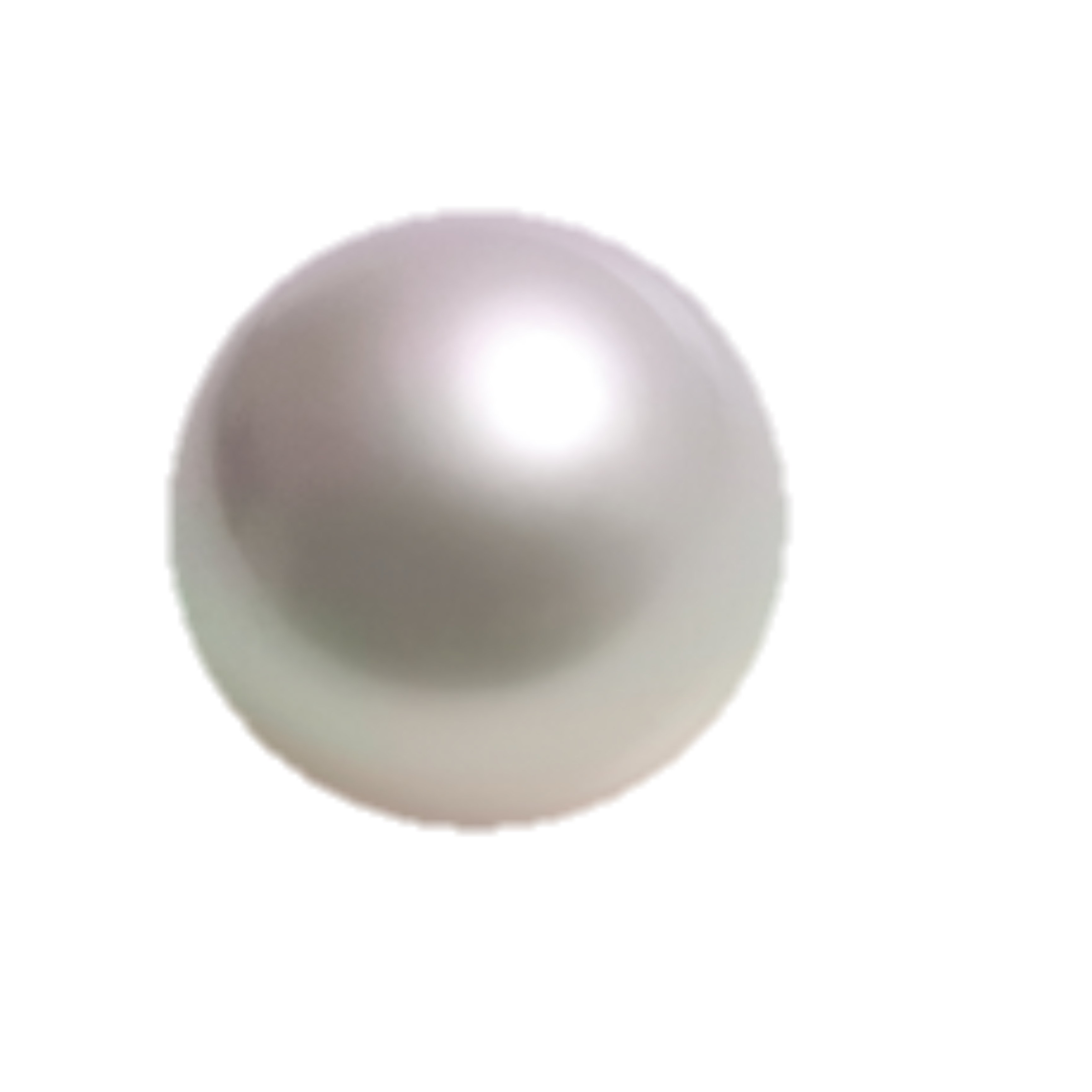 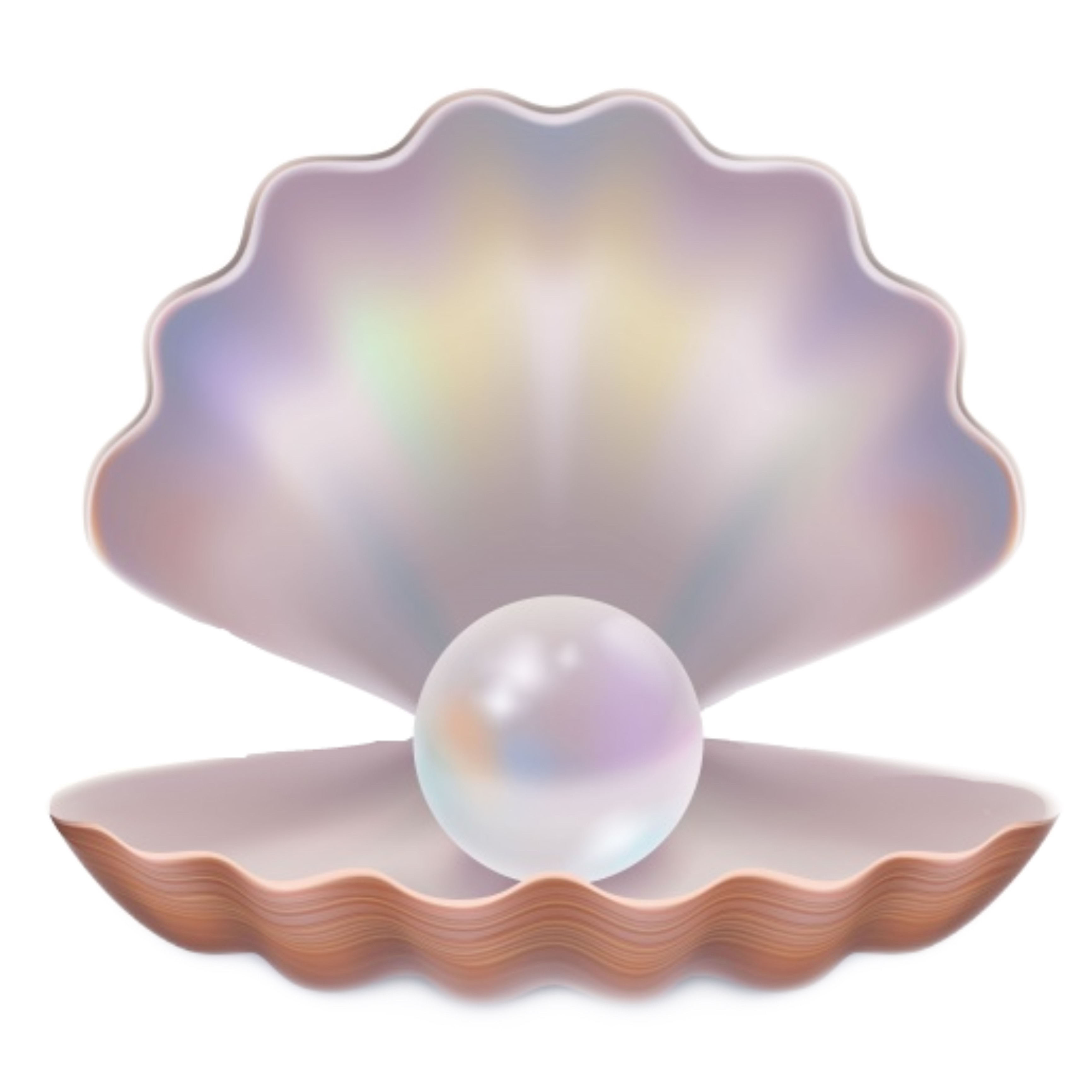 أم المؤمنين
 سودة بنت زمعة رضي الله عنها
٢
توفيت في آخر خلافة عمر بن الخطاب رضي الله عنه
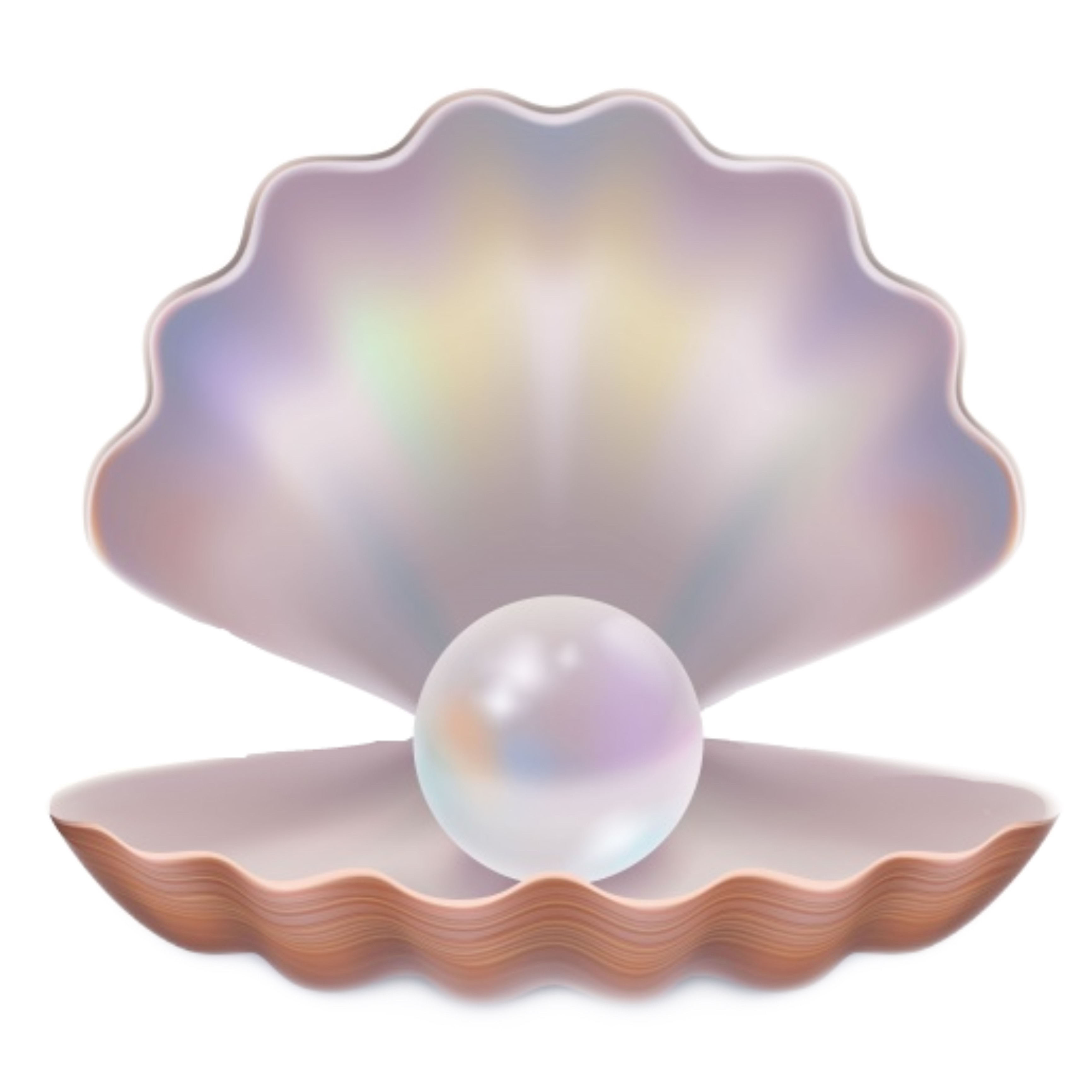 أم المؤمنين 
سودة بنت زمعة
 رضي الله عنها
٢
تزوجها الرسول ﷺ تقديراً لها على إسلامها وهجرتها
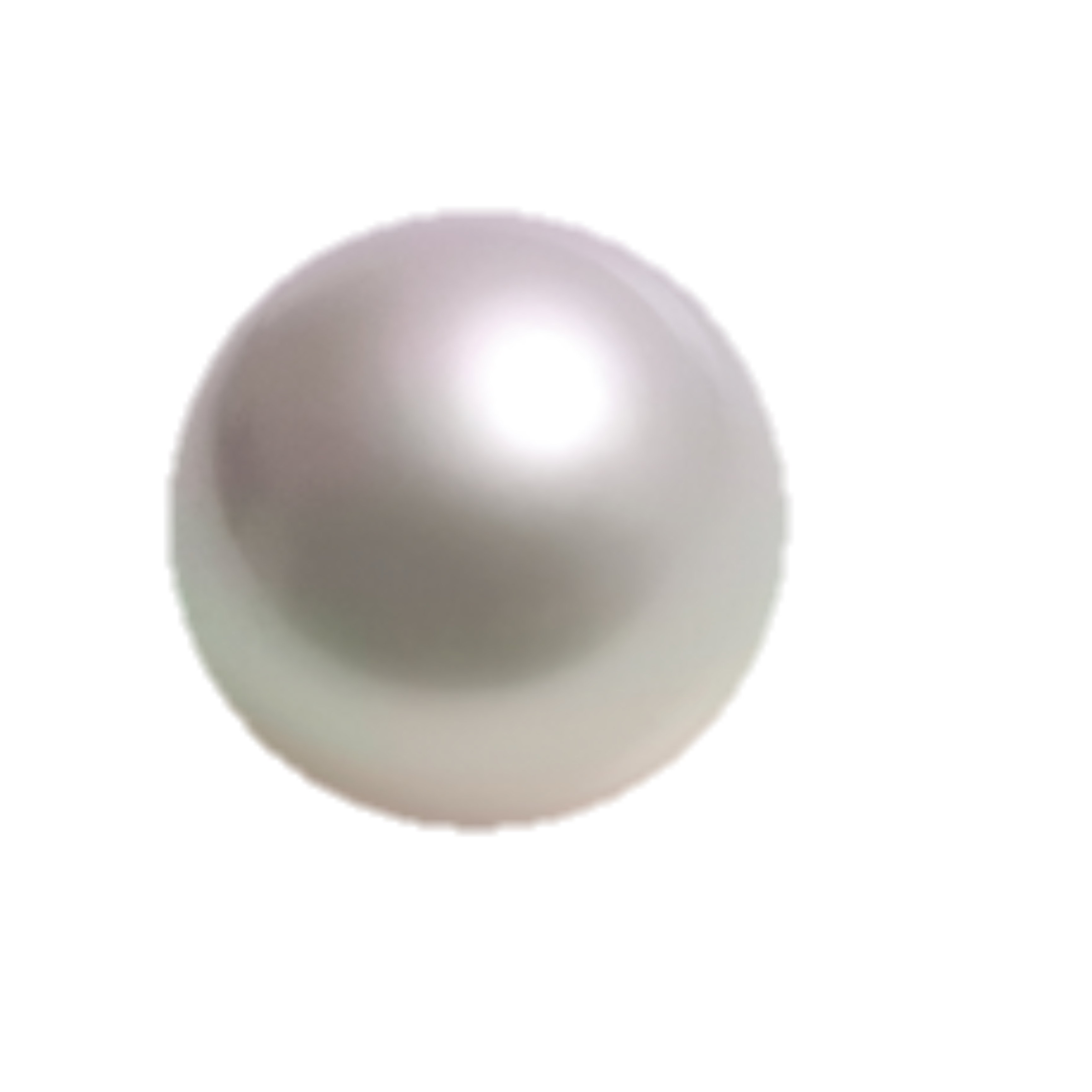 هي صاحبة الهجرتين إلى الحبشة وإلى المدينة
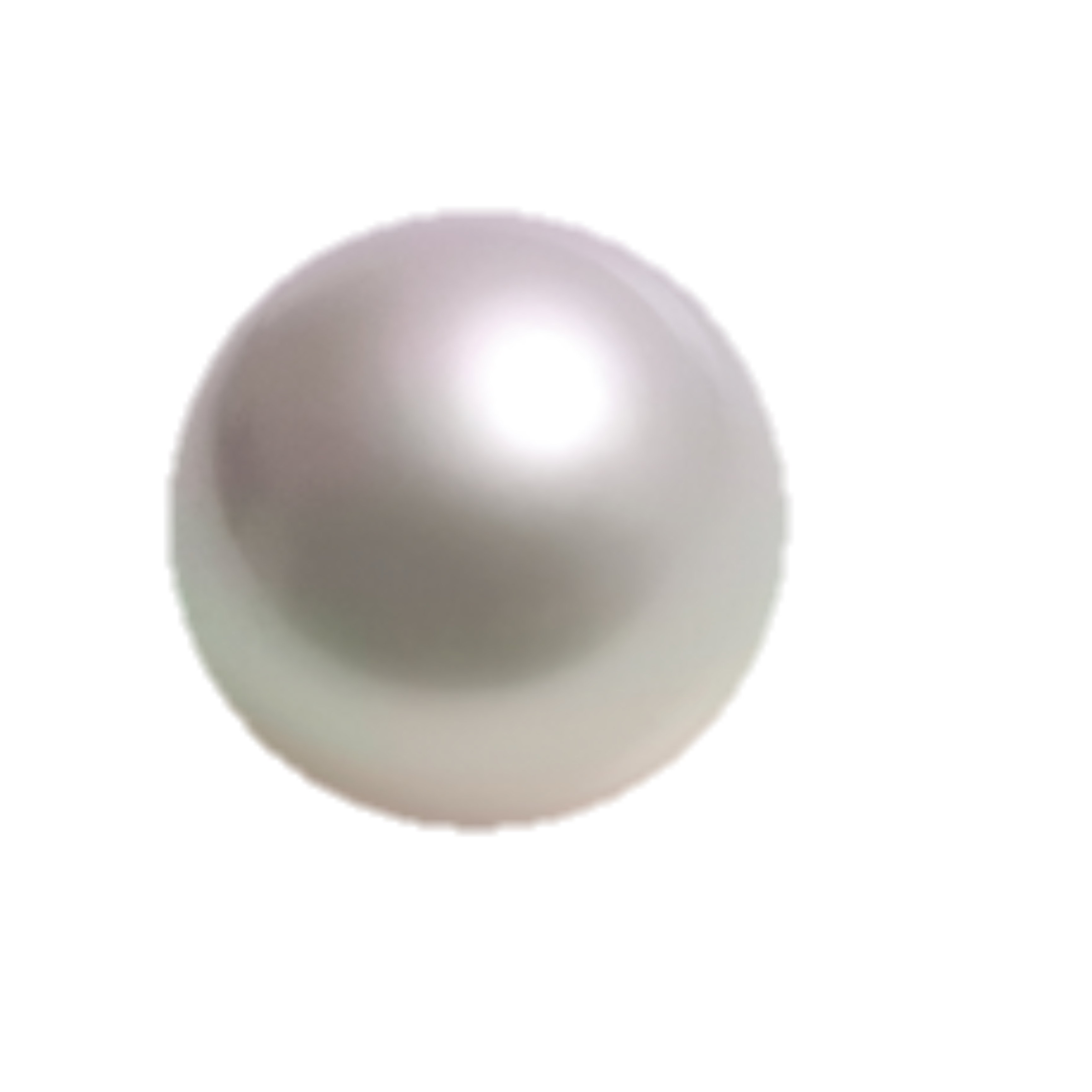 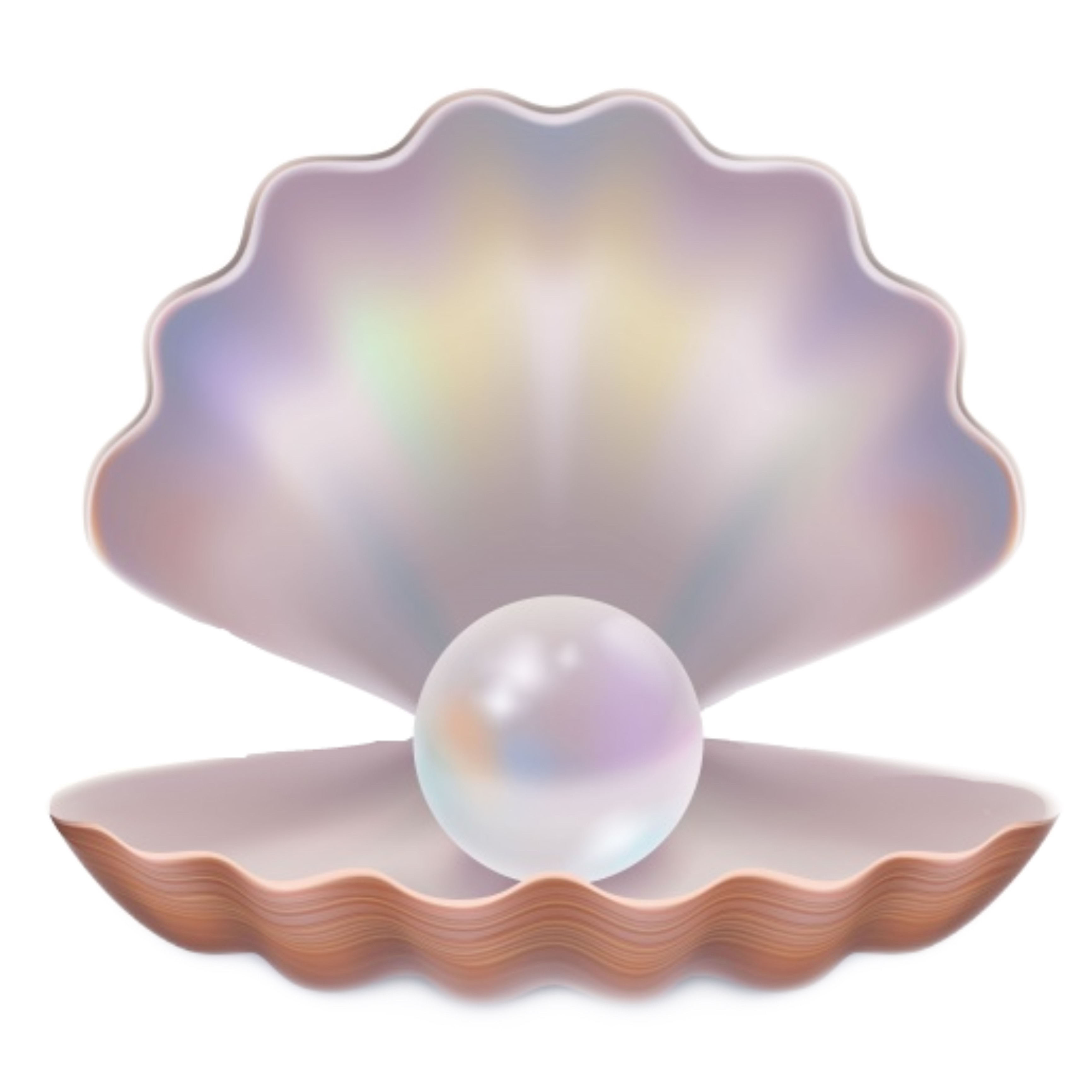 أم المؤمنين 
عائشة بنت أبي بكر الصديق 
رضي الله عنها
٣
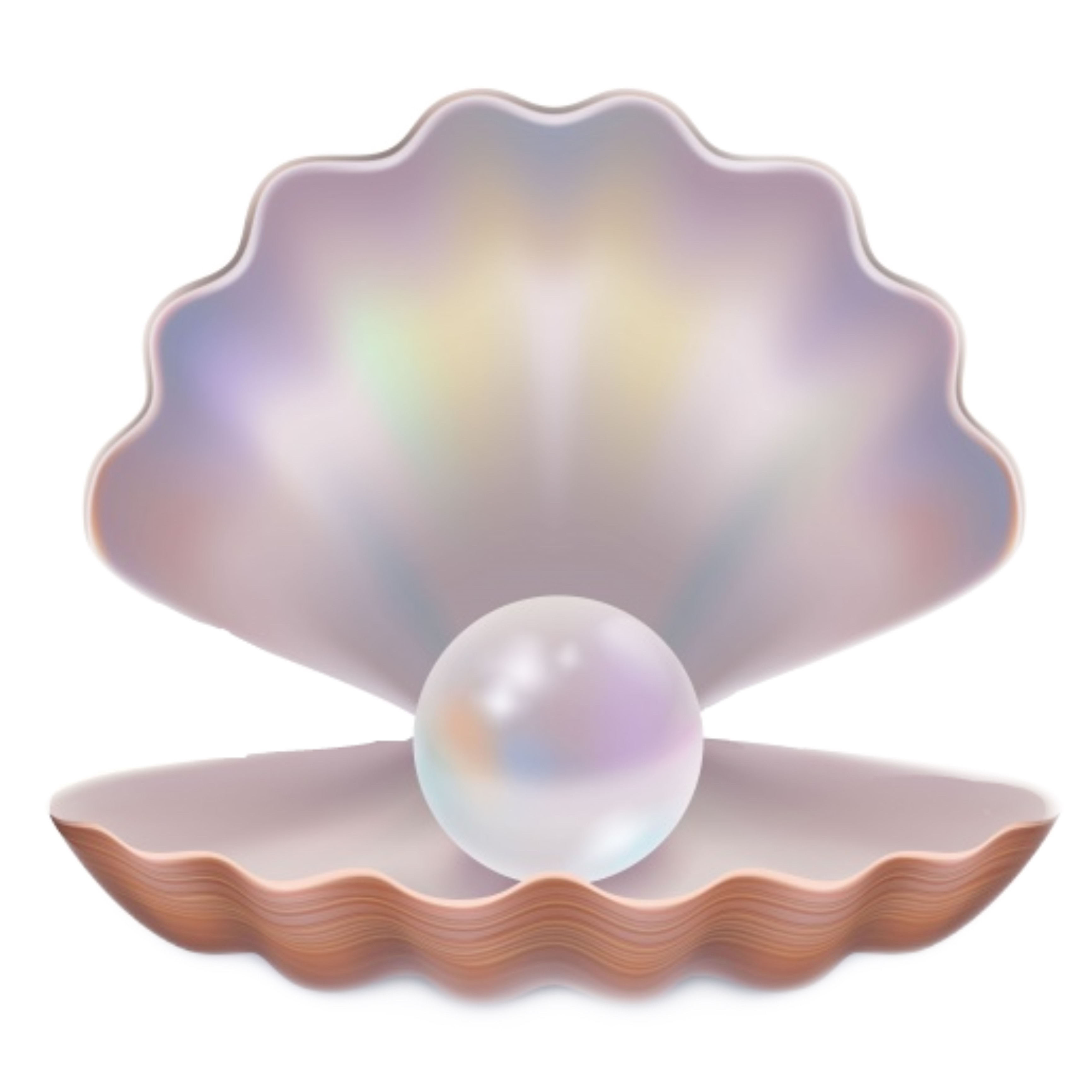 أم المؤمنين 
عائشة بنت أبي بكر الصديق
 رضي الله عنها
٣
ولدت بعد البعثة بـ٤ سنوات
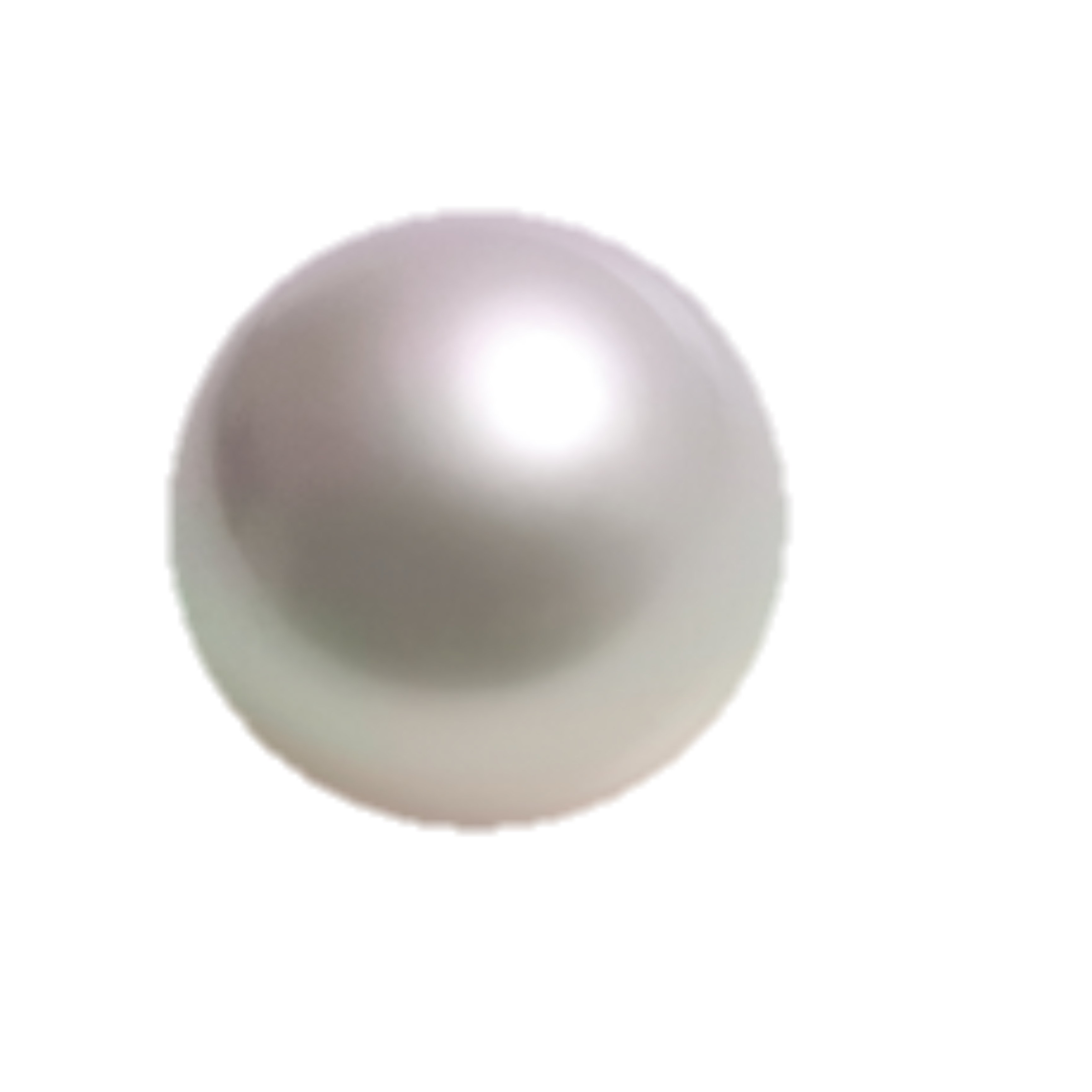 تزوجها الرسول ﷺ تقديراً لأبي بكر الصديق رضي الله عنه وتكريماً له
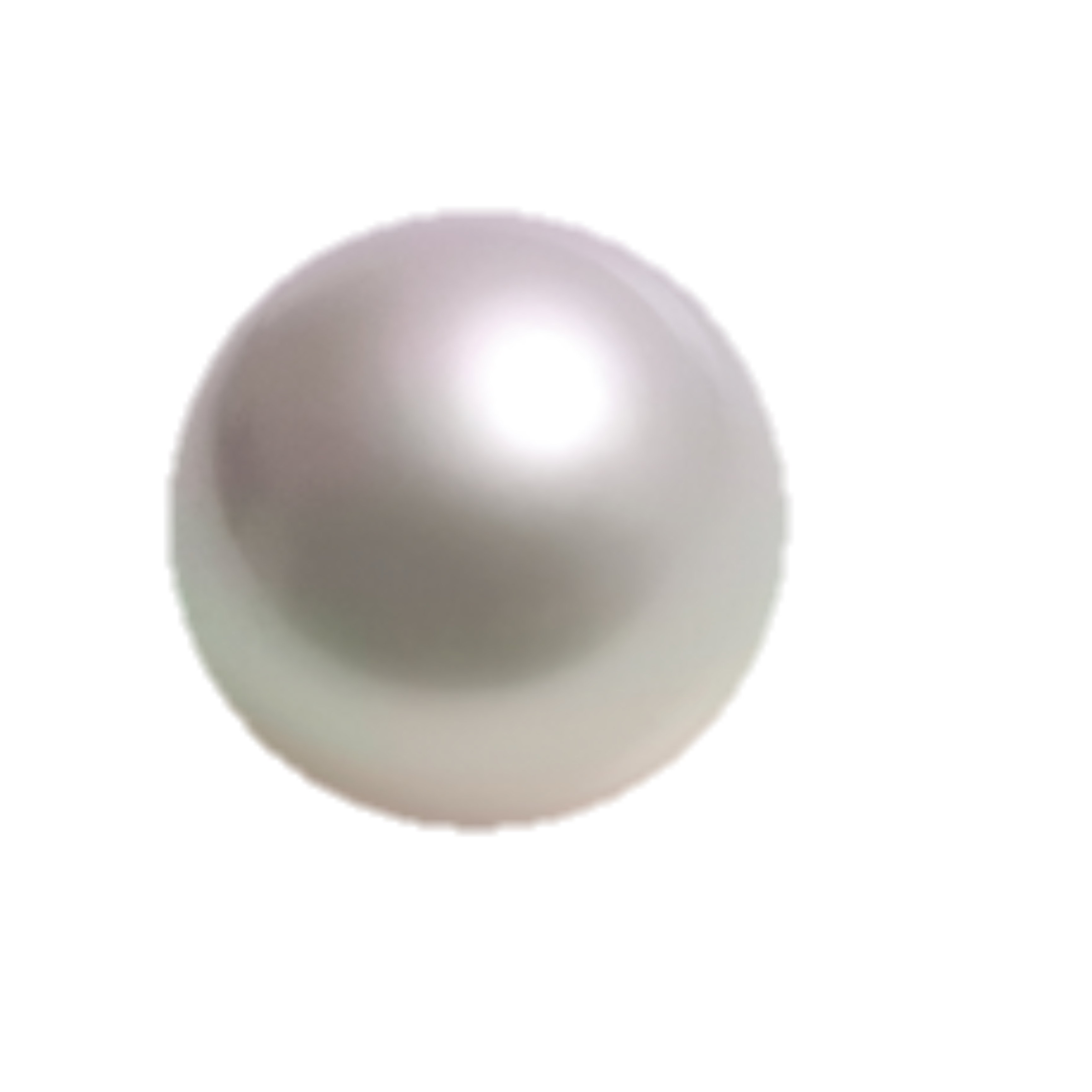 كانت مصدراً للمسلمين في أحكام دينهم
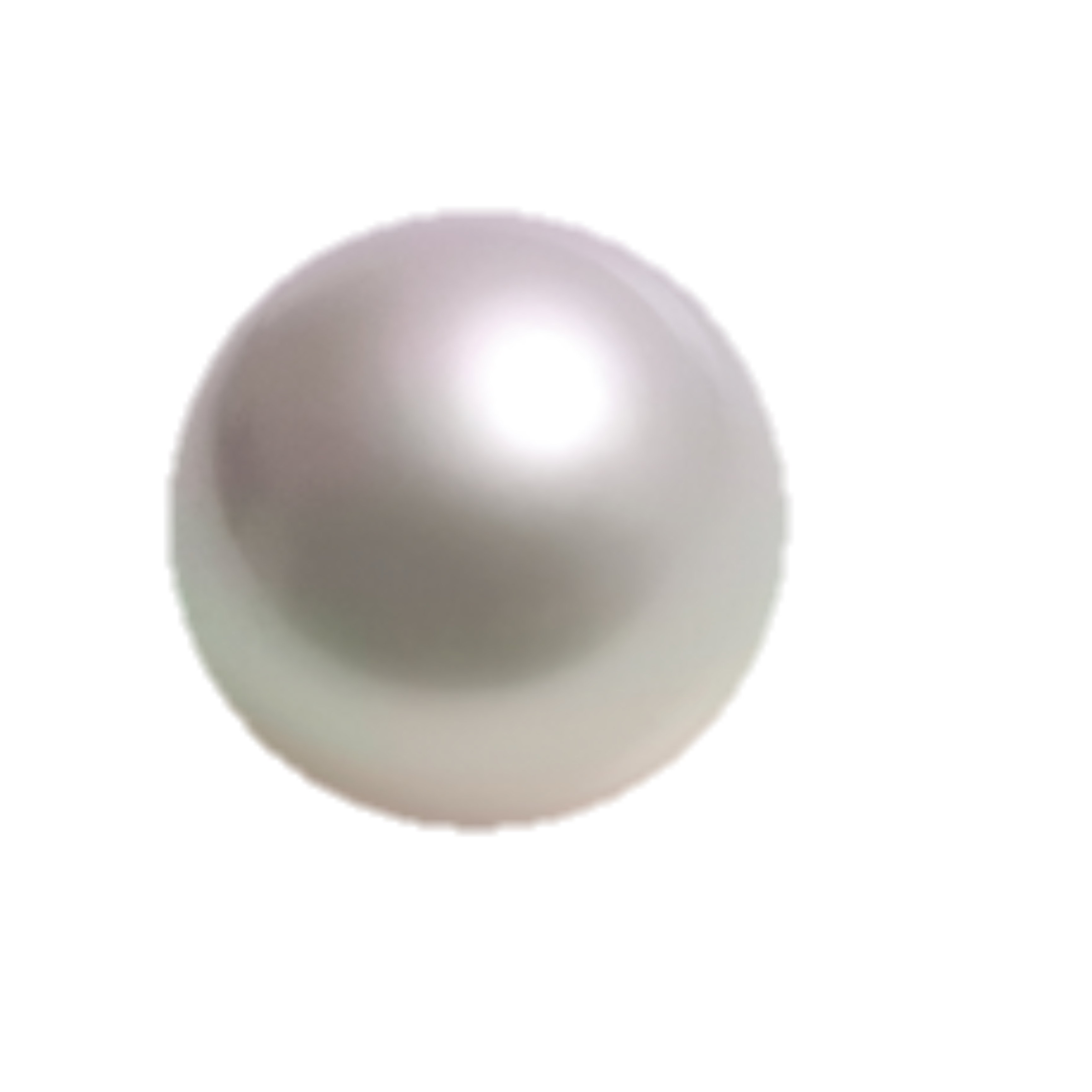 توفت في سنة ٥٨ عن ٦٦ سنة
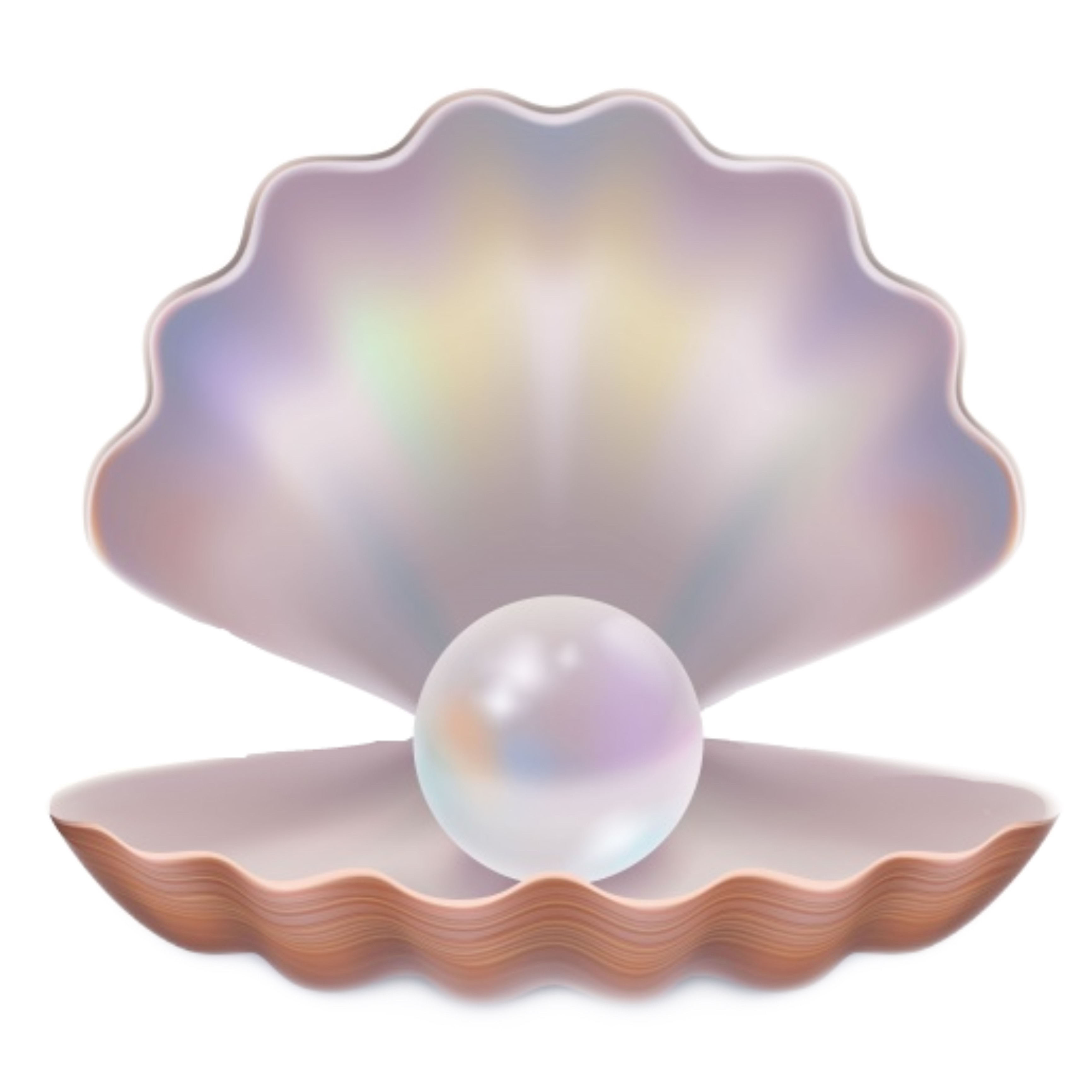 أم المؤمنين 
حفصة بنت عمر بن الخطاب
 رضي الله عنها
٤
توفت في سنة ٤١ عن ٦٣ سنة
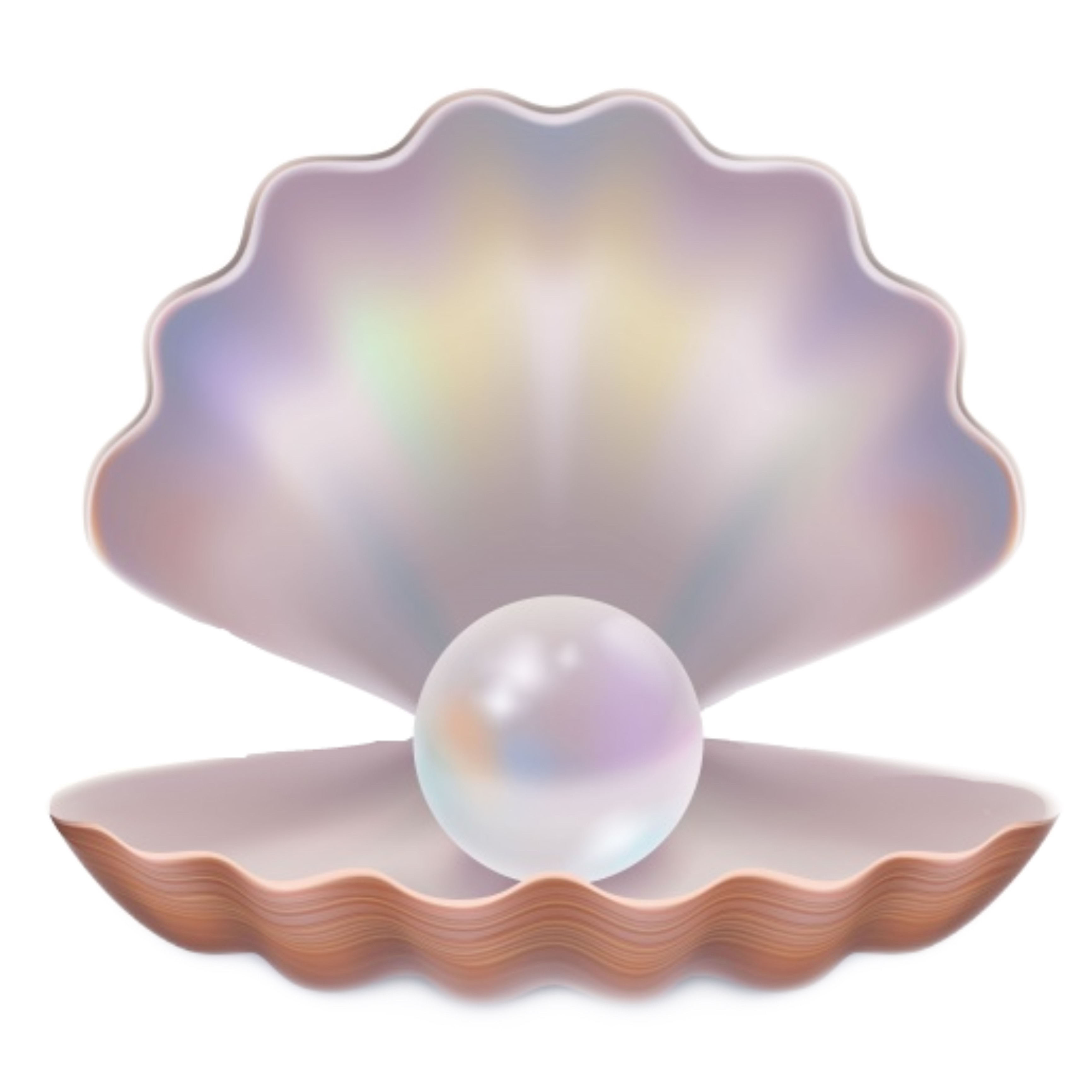 أم المؤمنين 
حفصة بنت عمر بن الخطاب 
رضي الله عنها
٤
ولدت قبل البعثة بـ٥ سنوات
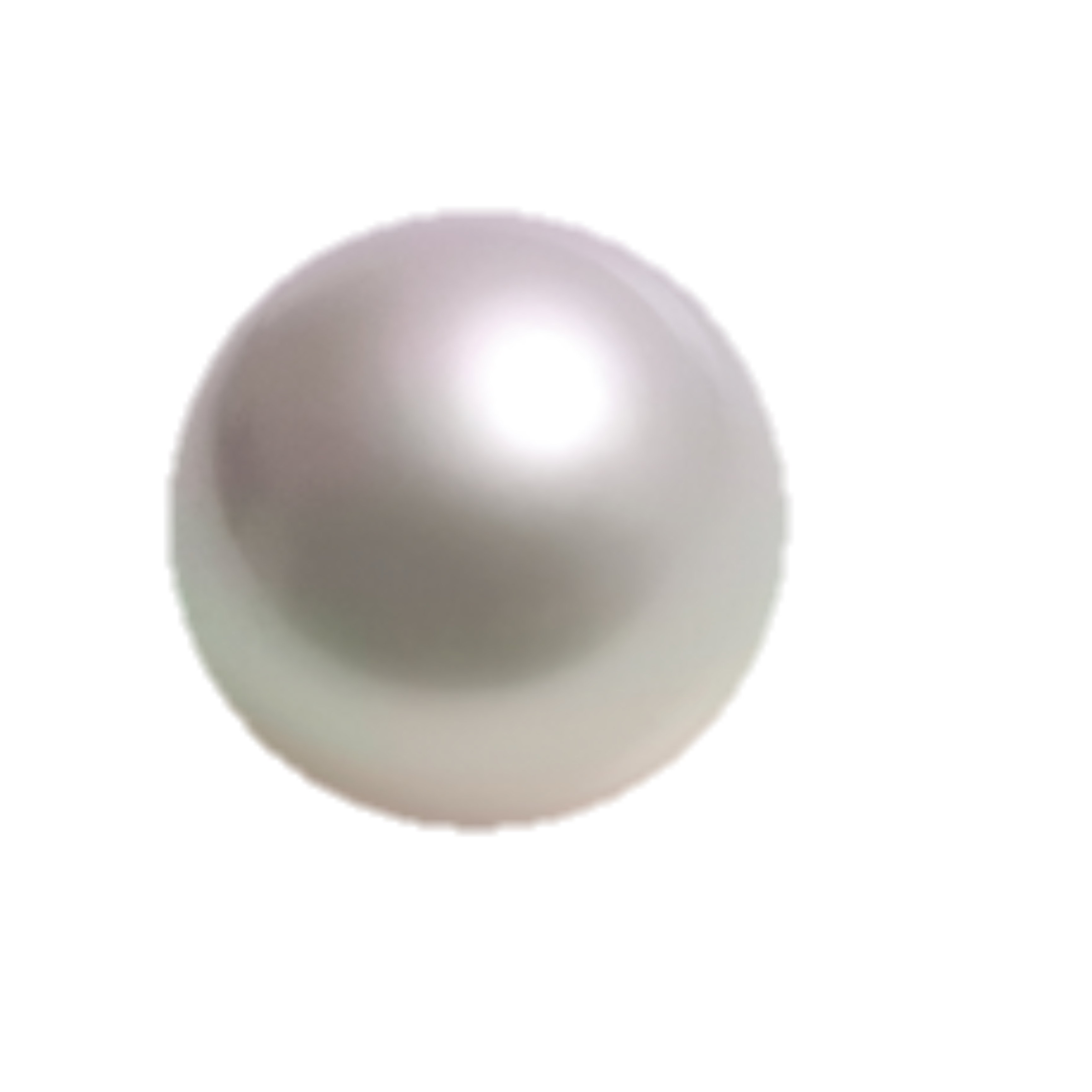 تزوجها الرسول ﷺ في السنة ٣هـ تكريماً لعمر بن الخطاب رضي الله عنه
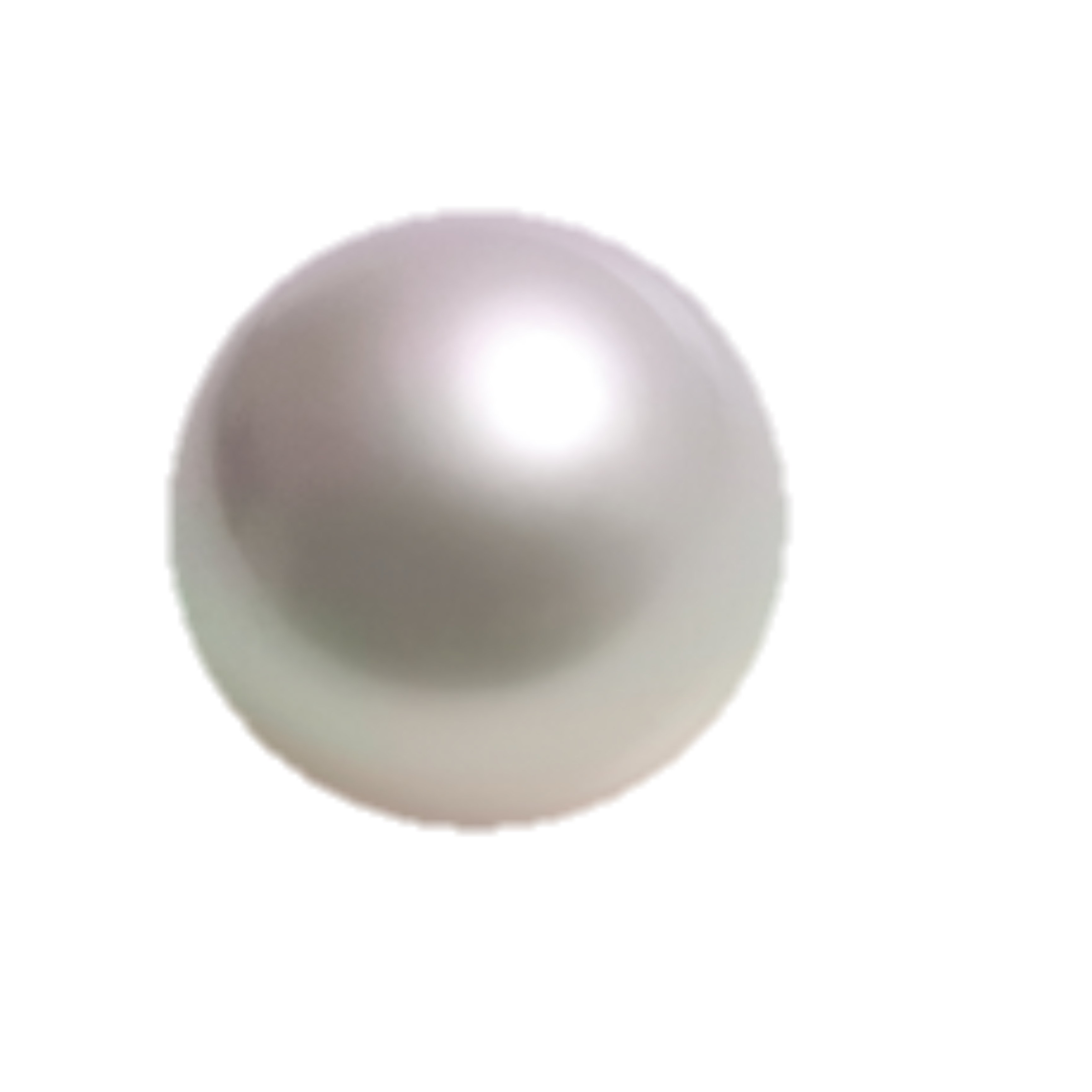 كانت أفصح النساء في قريش
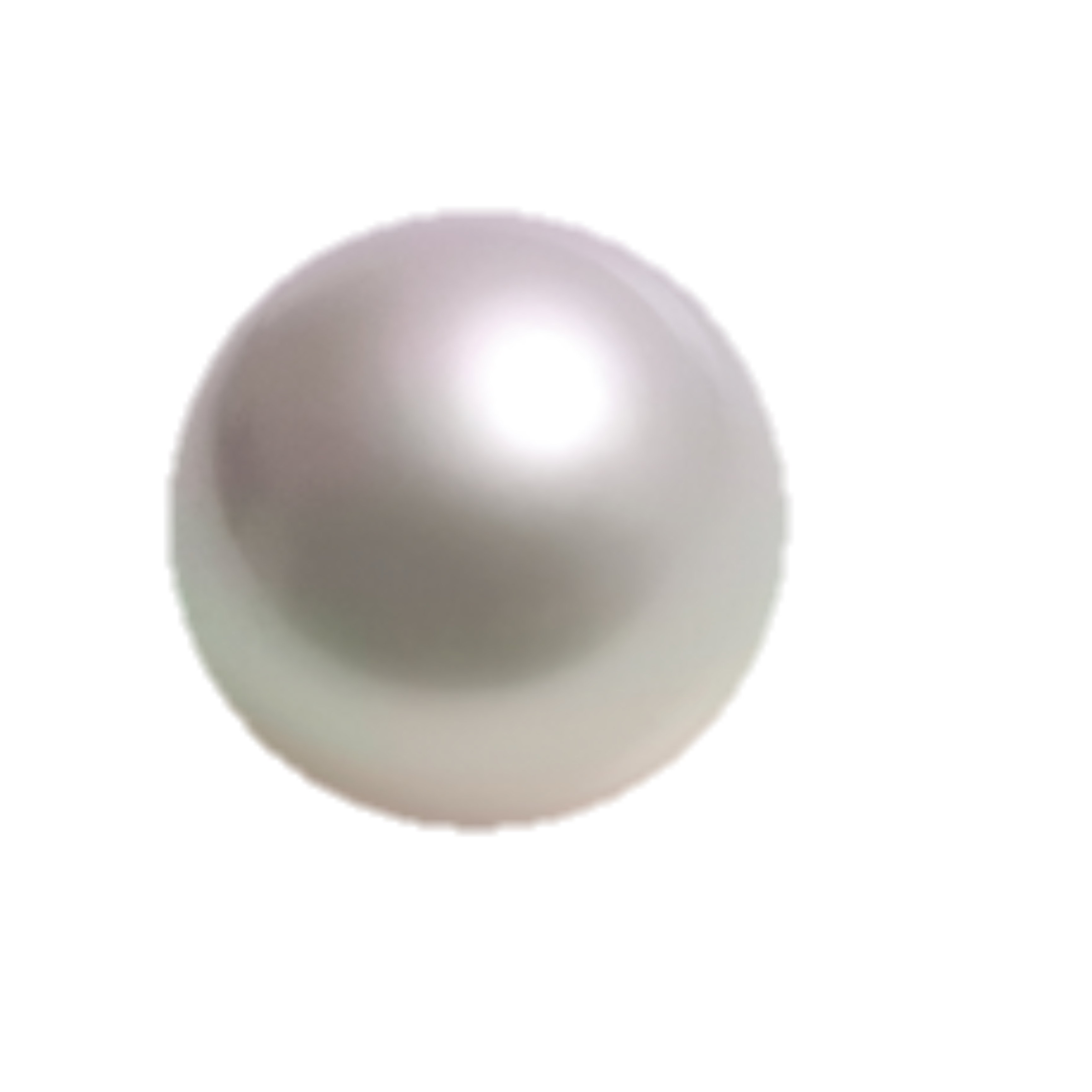 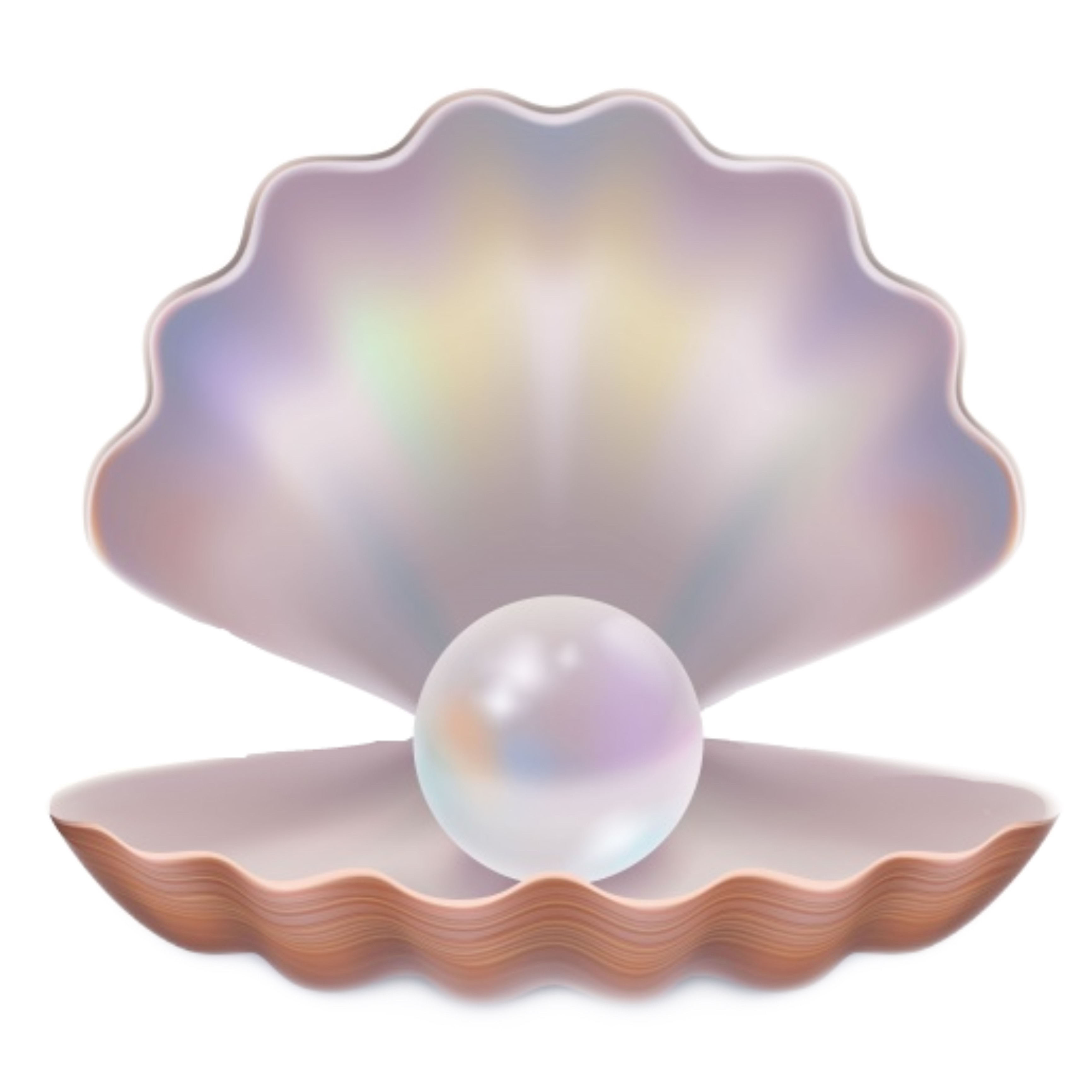 أم المؤمنين
 زينب بنت خزيمة رضي الله عنها
٥
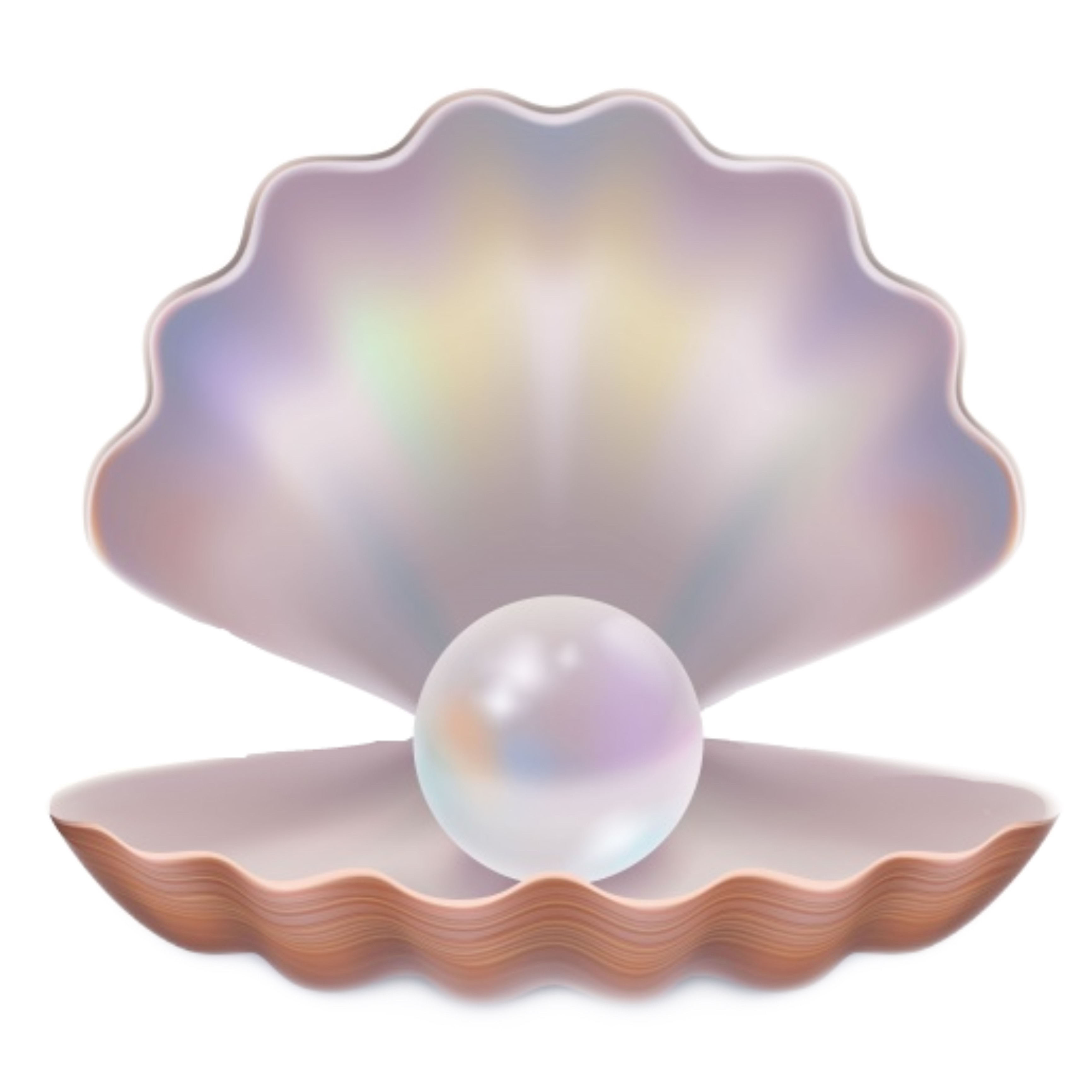 توفت بعد شهرين أو ثلاثة من زواجها من الرسول ﷺ
أم المؤمنين
 زينب بنت خزيمة
 رضي الله عنها
ولدت قبل البعثة ب١٢ سنة
٥
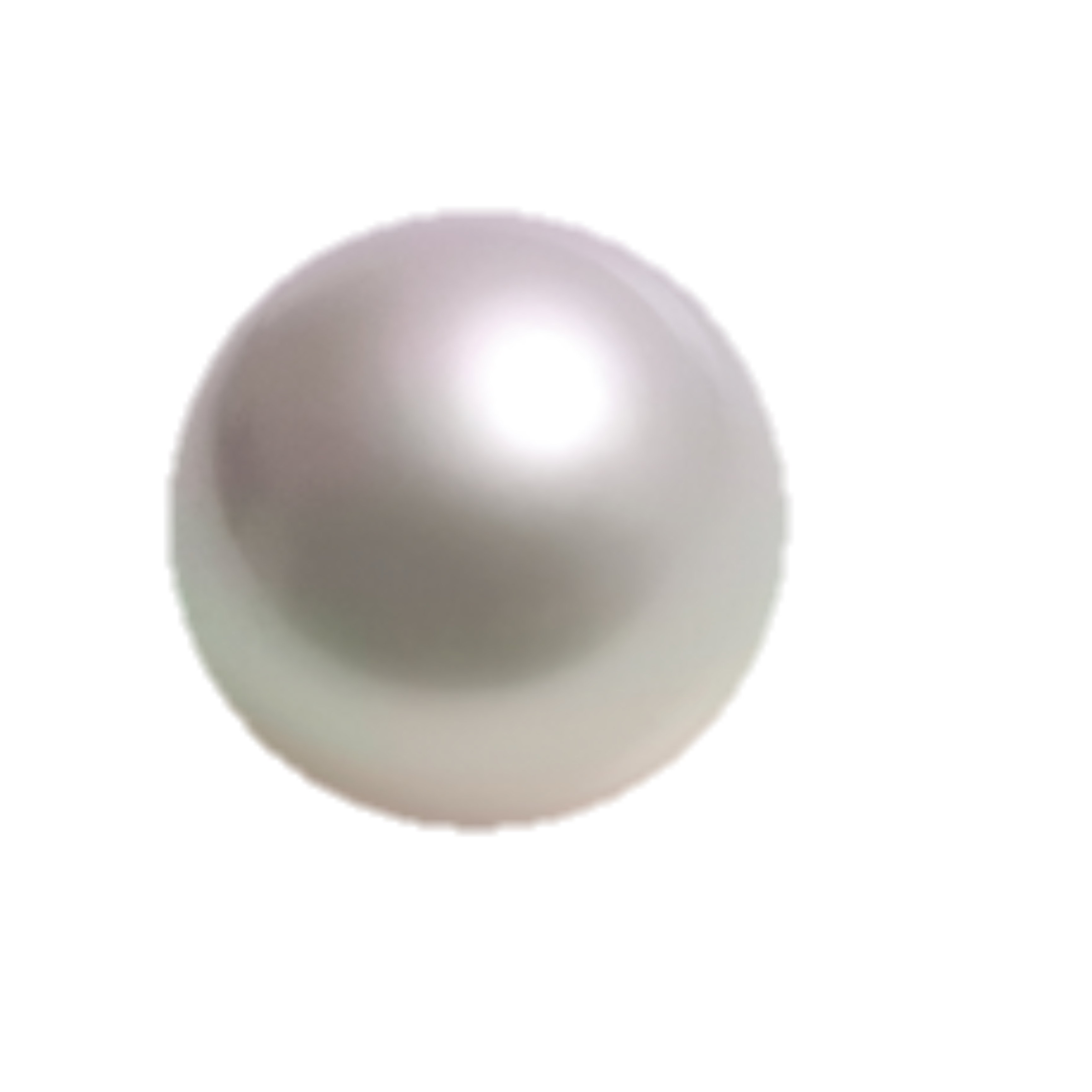 تزوجها الرسول ﷺ تقديراً لها لما عرف عنها صلاح وتقوى
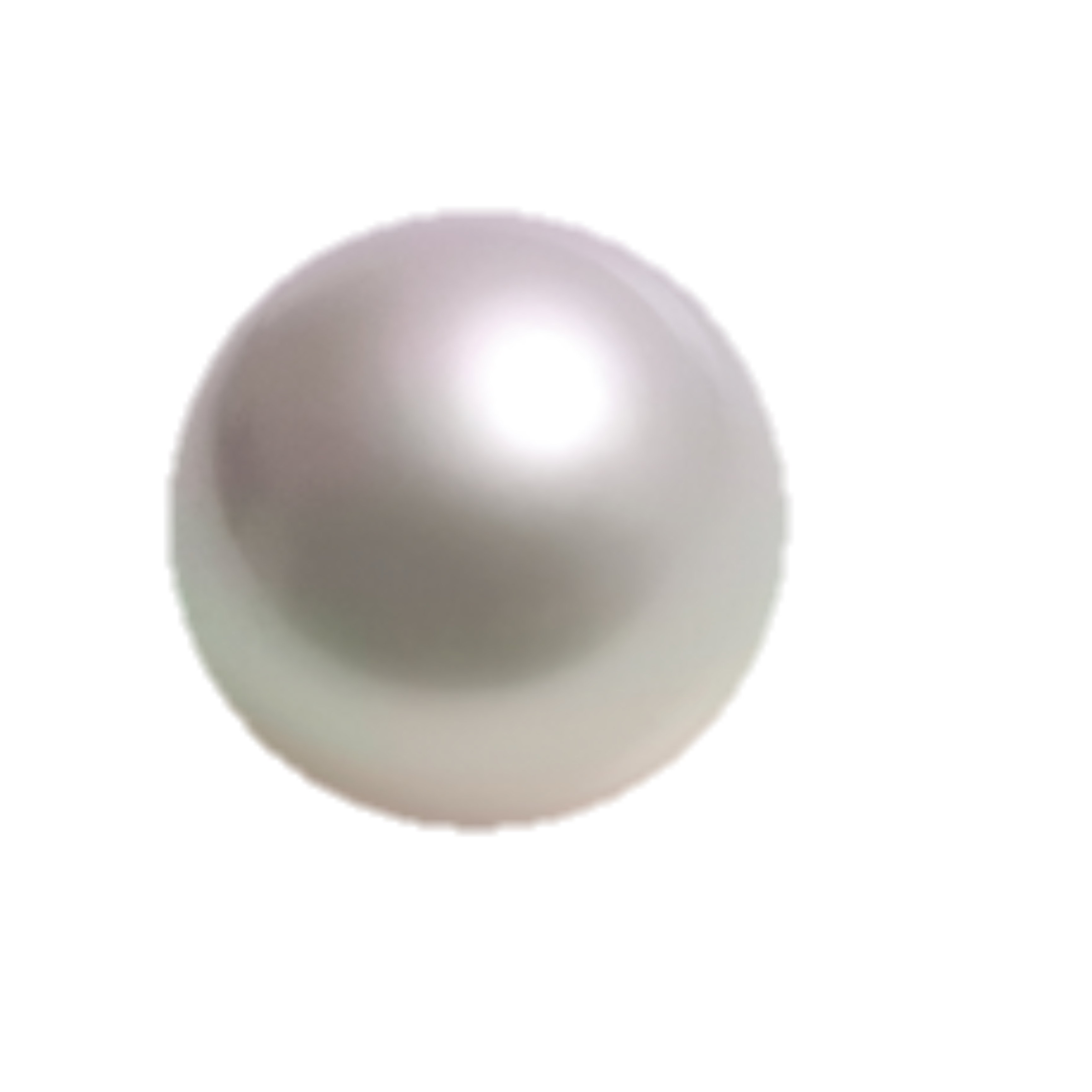 لقبت بأم المساكين لجودها وكرمها وعطفها على الفقراء والمساكين
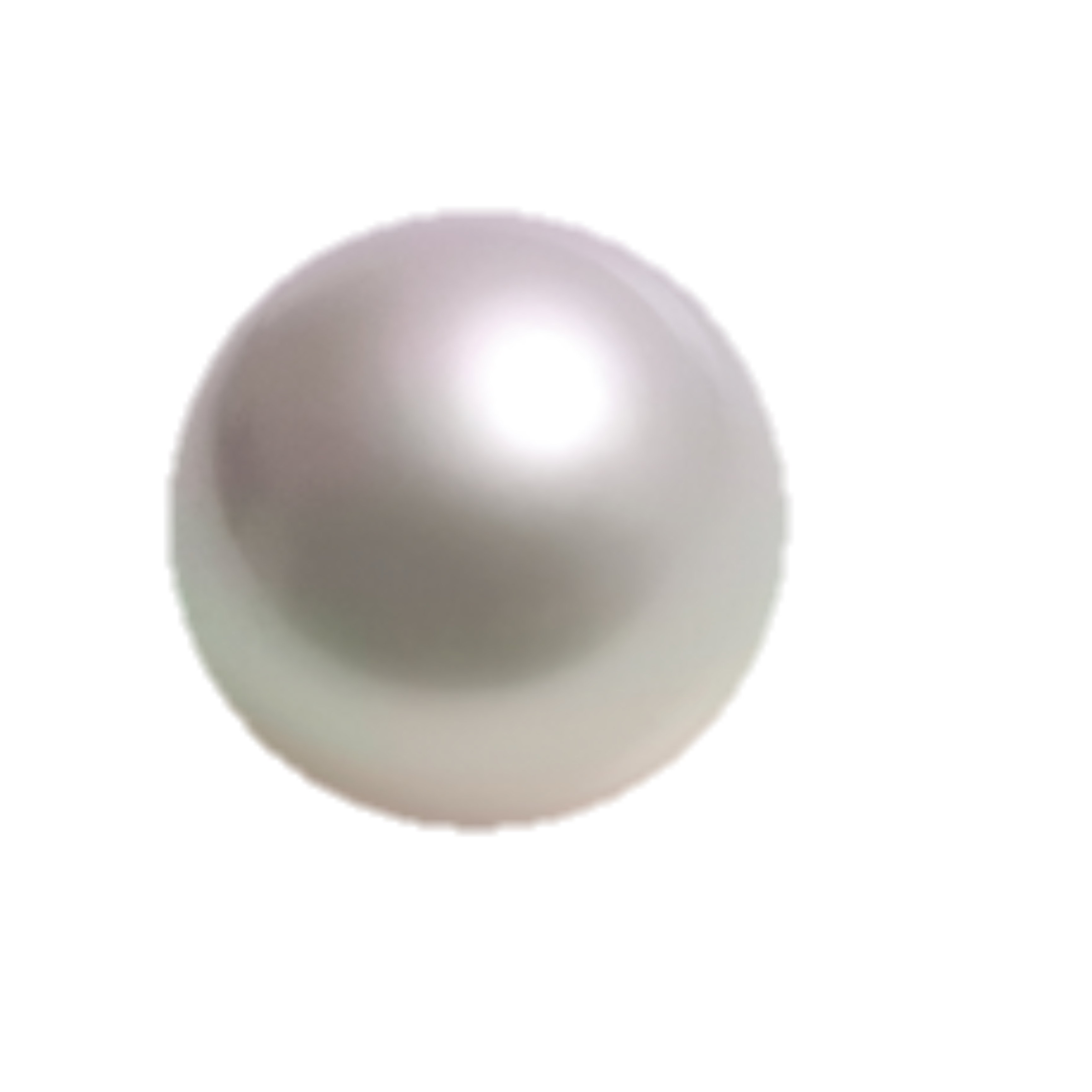 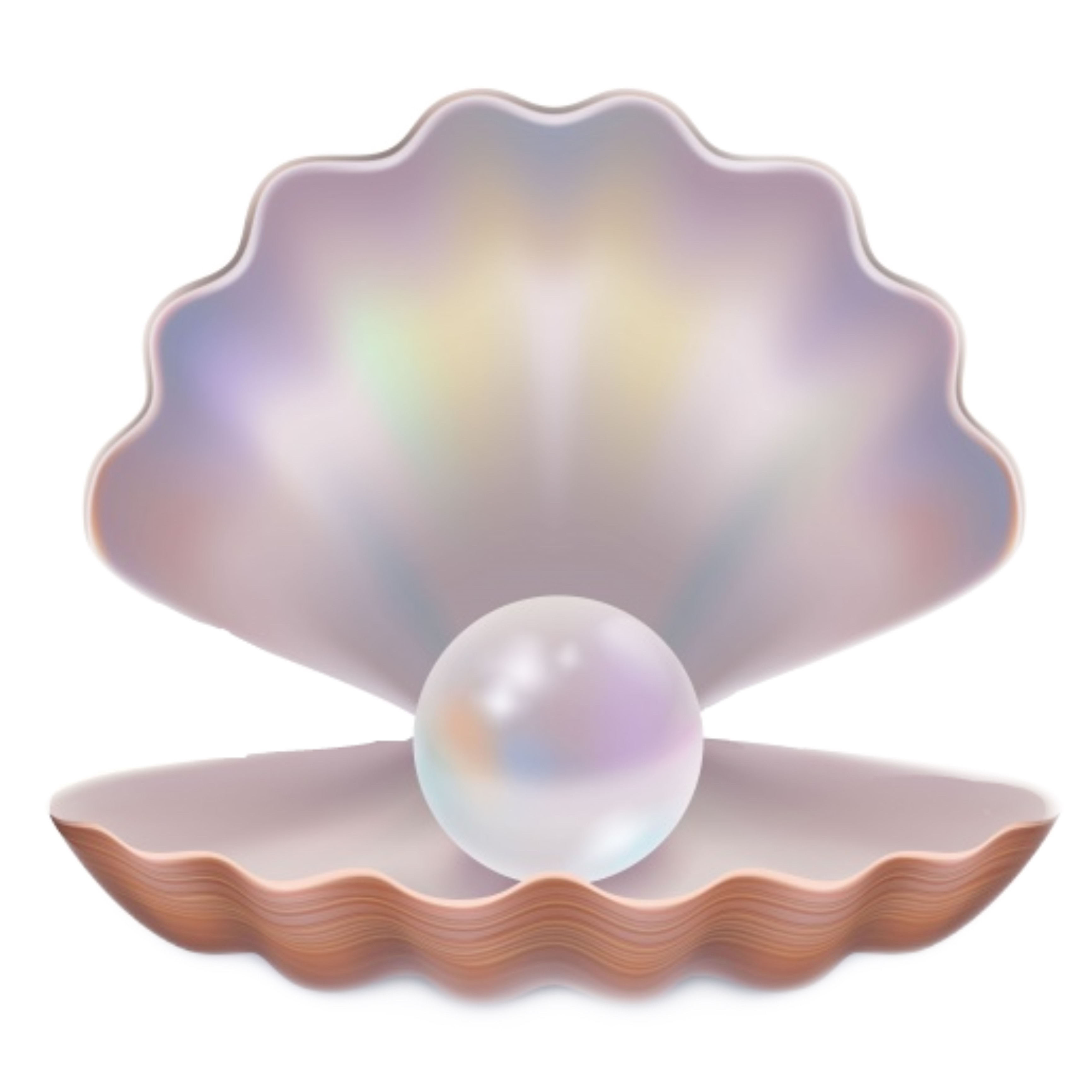 أم المؤمنين 
أم سلمة هند بنت أبي أمية المخزومية رضي الله عنها
٦
آخر من مات من أمهات المؤمنين توفيت عام ٦١هـ عن ٩٠ سنة
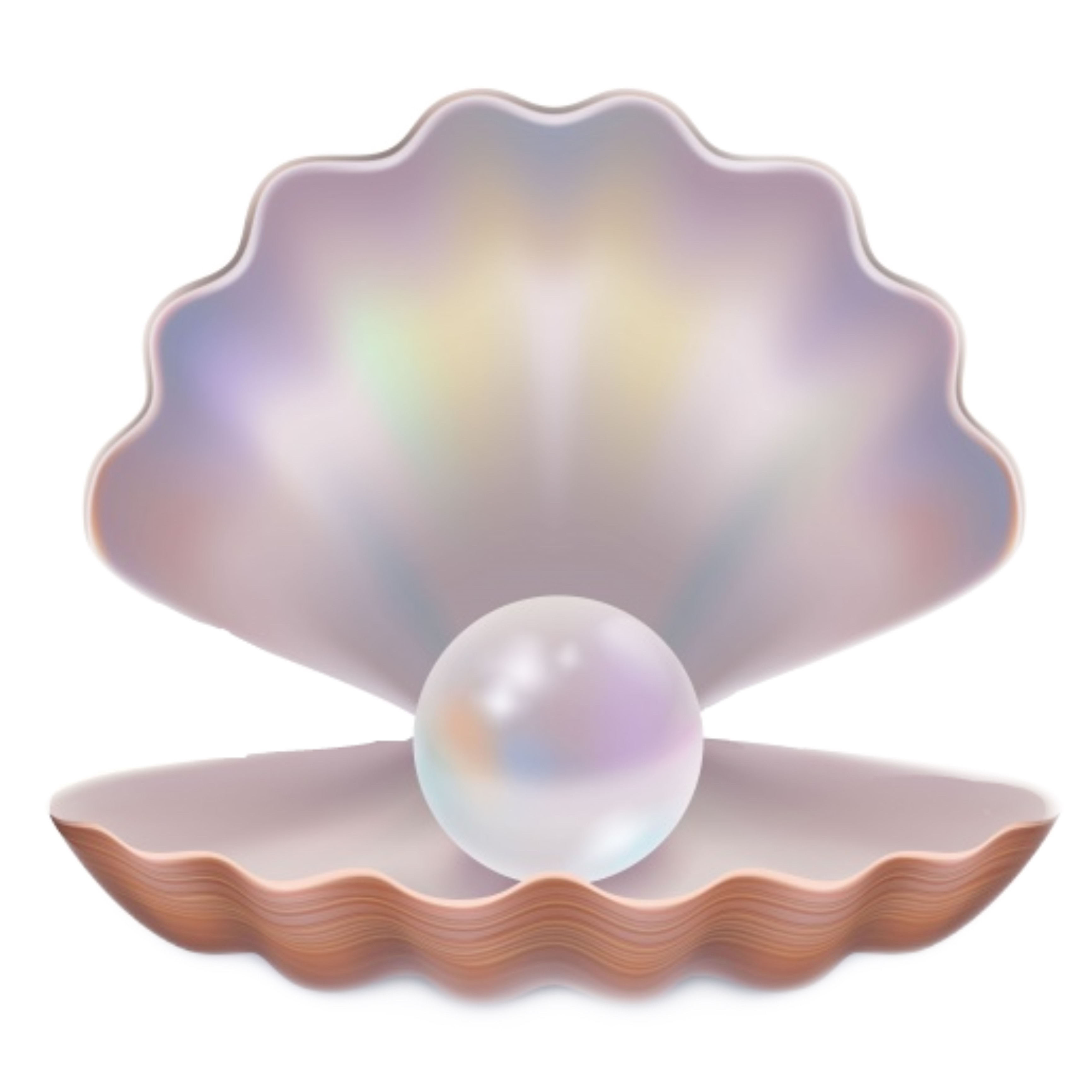 أم المؤمنين 
أم سلمة هند بنت أبي أمية المخزومية
 رضي الله عنها
٦
ولدت في مكه قبل البعثة
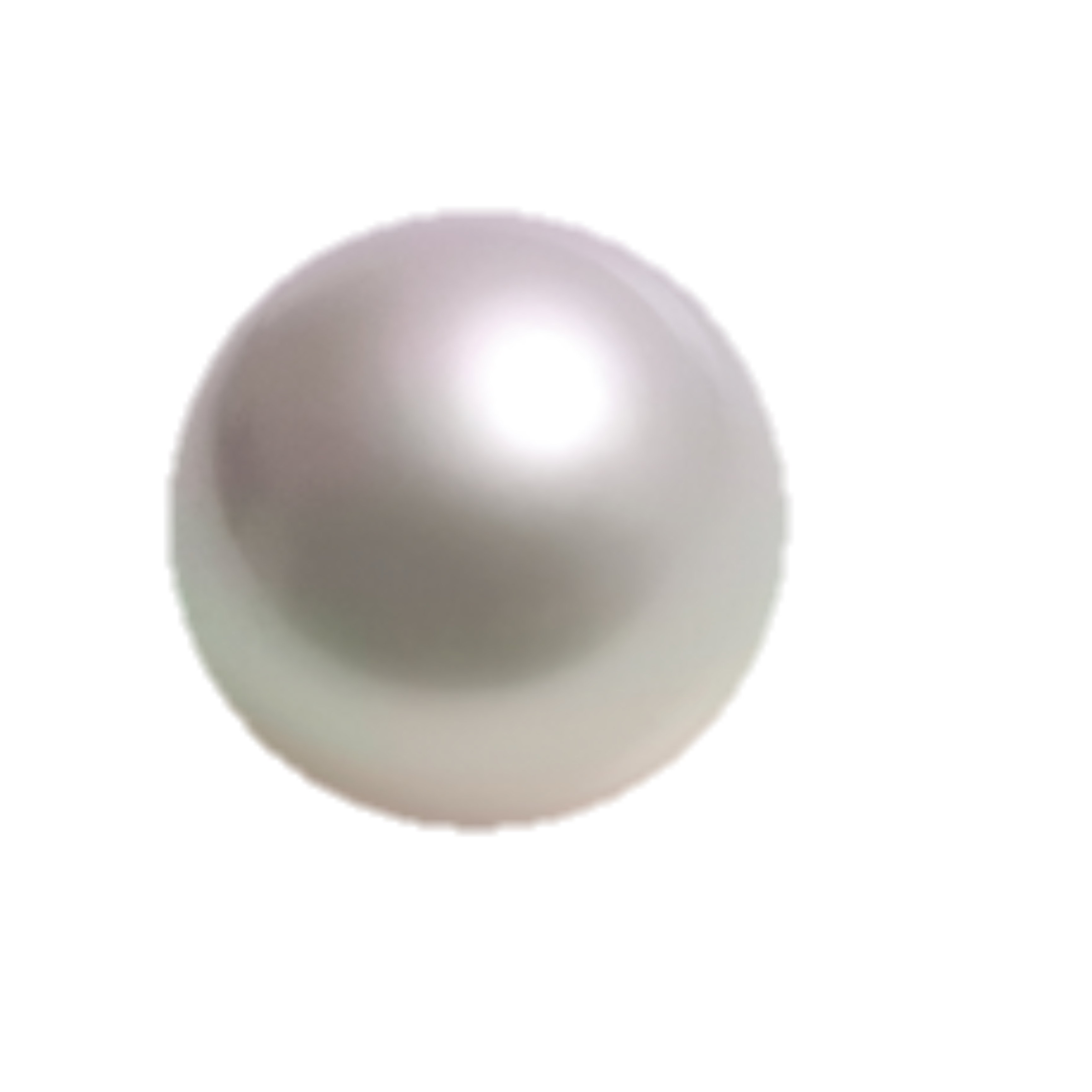 أخذ الرسول ﷺ برأيها في صلح الحديبية لما تميزت به من رجاحة عقل وحكمه
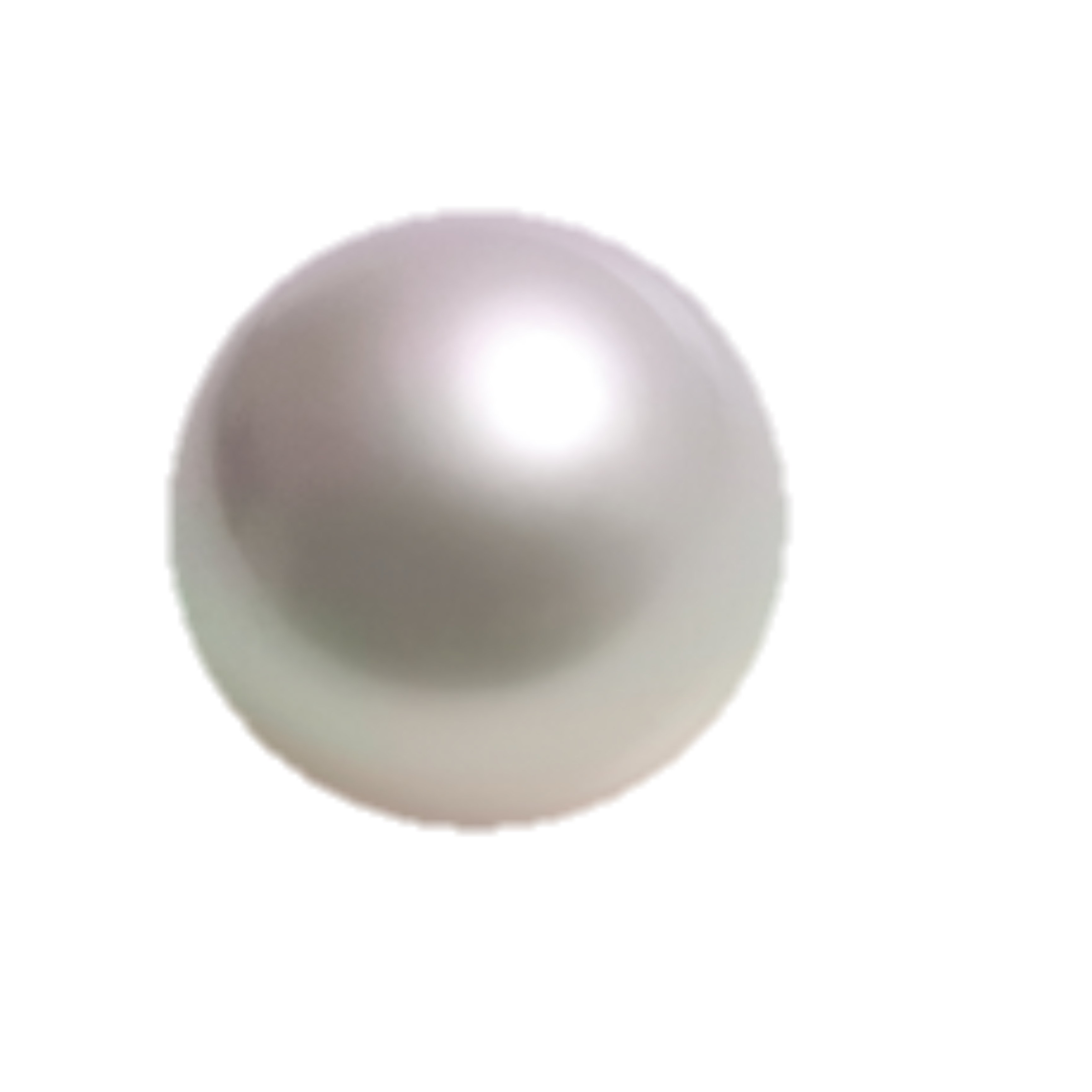 أول مهاجرة إلى الحبشة
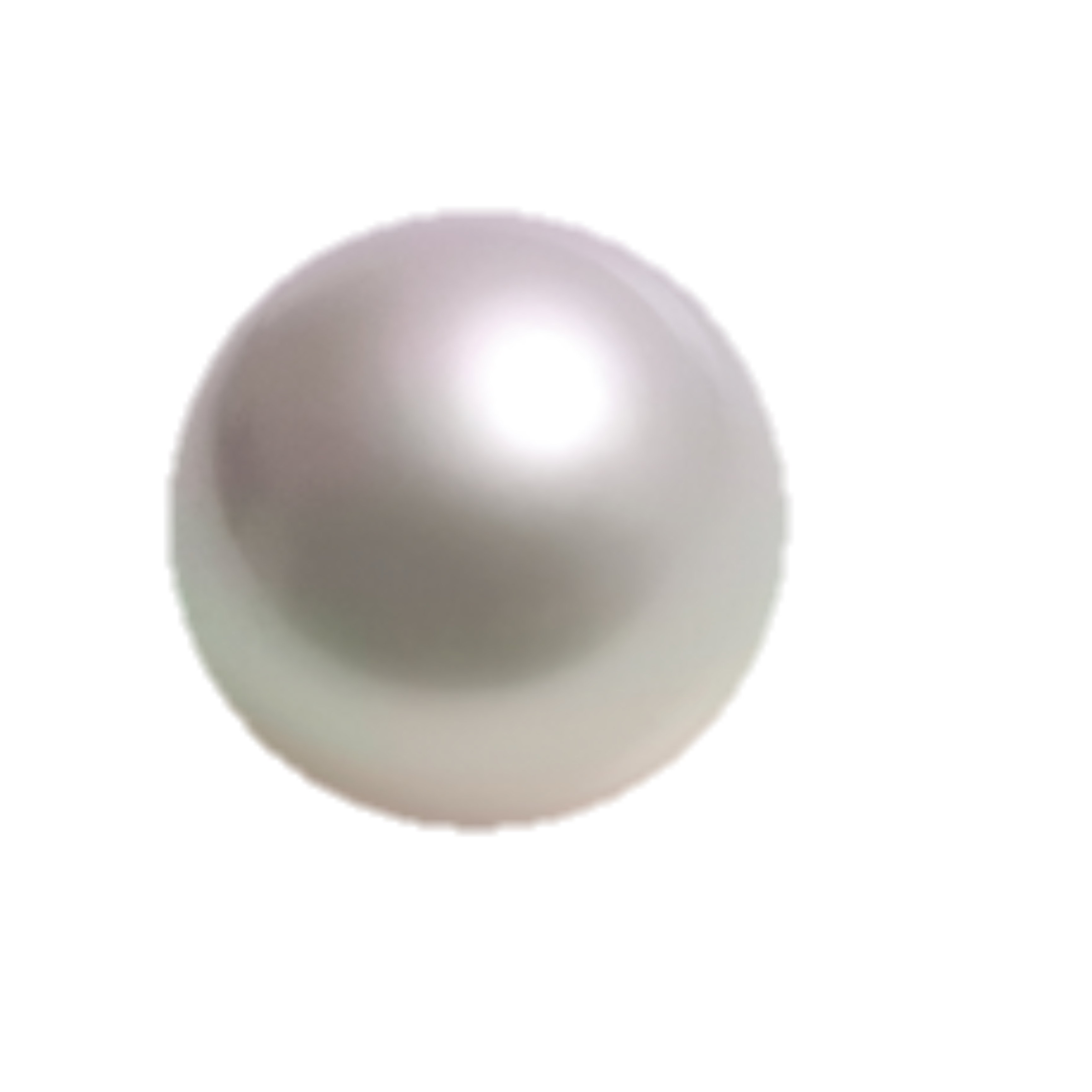 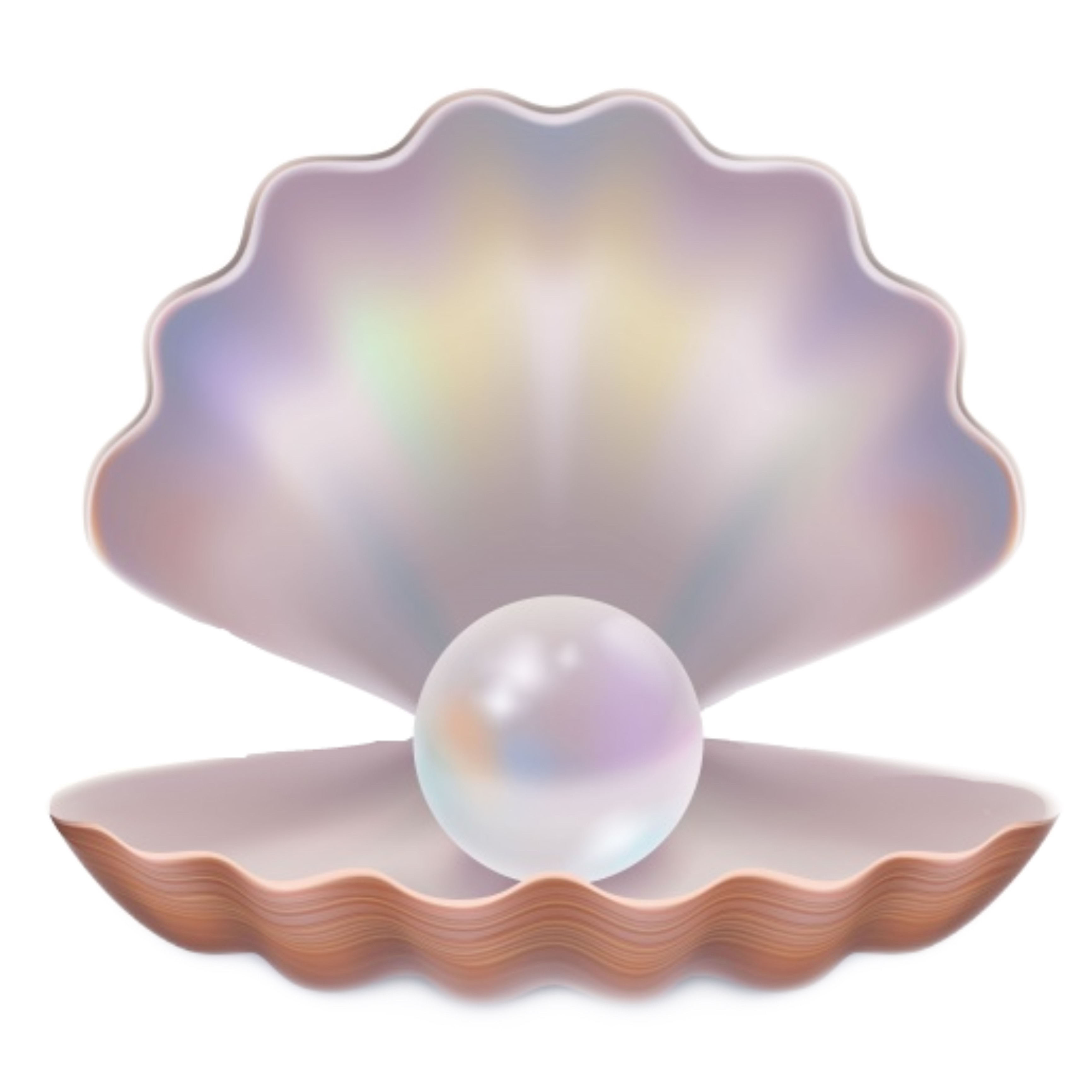 أم المؤمنين
 زينب بنت جحش الأسدي 
رضي الله عنها
٧
توفيت سنة ٢٠ هـ
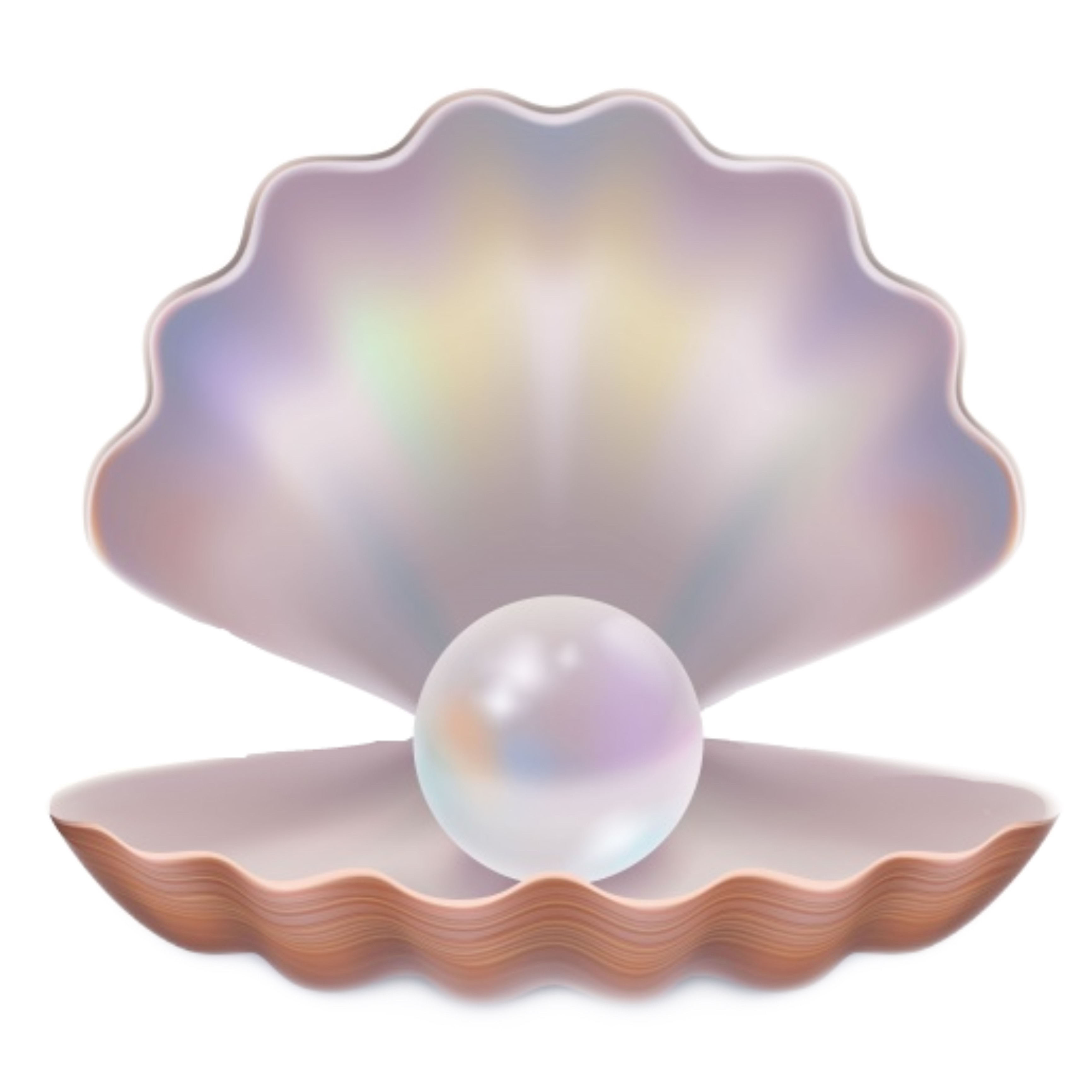 أم المؤمنين 
زينب بنت جحش الأسدي
 رضي الله عنها
ولدت في مكه قبل البعثة
٧
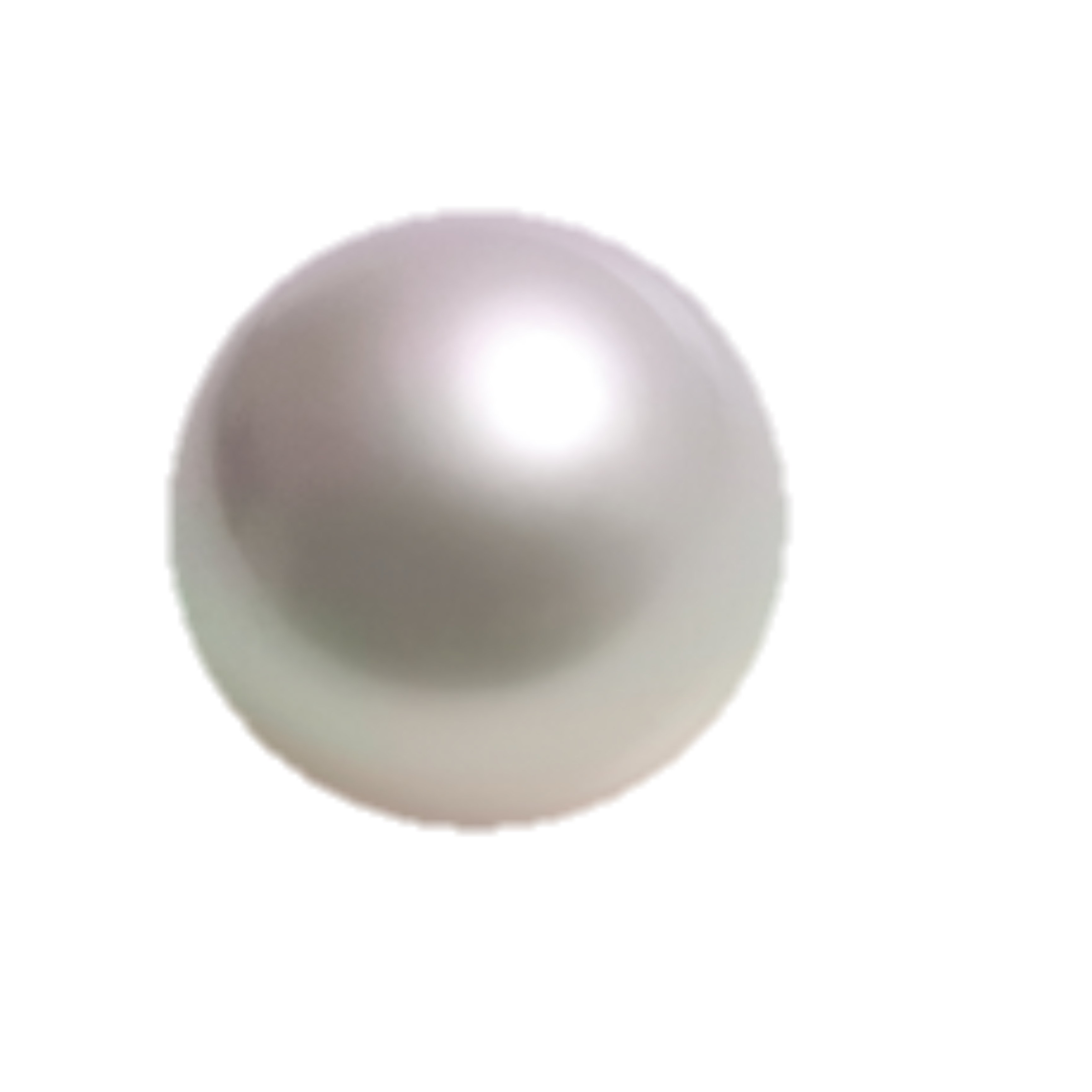 تزوجها الرسول ﷺ في العام ٥ هـ لإبطال عادة التبني في الجاهلية
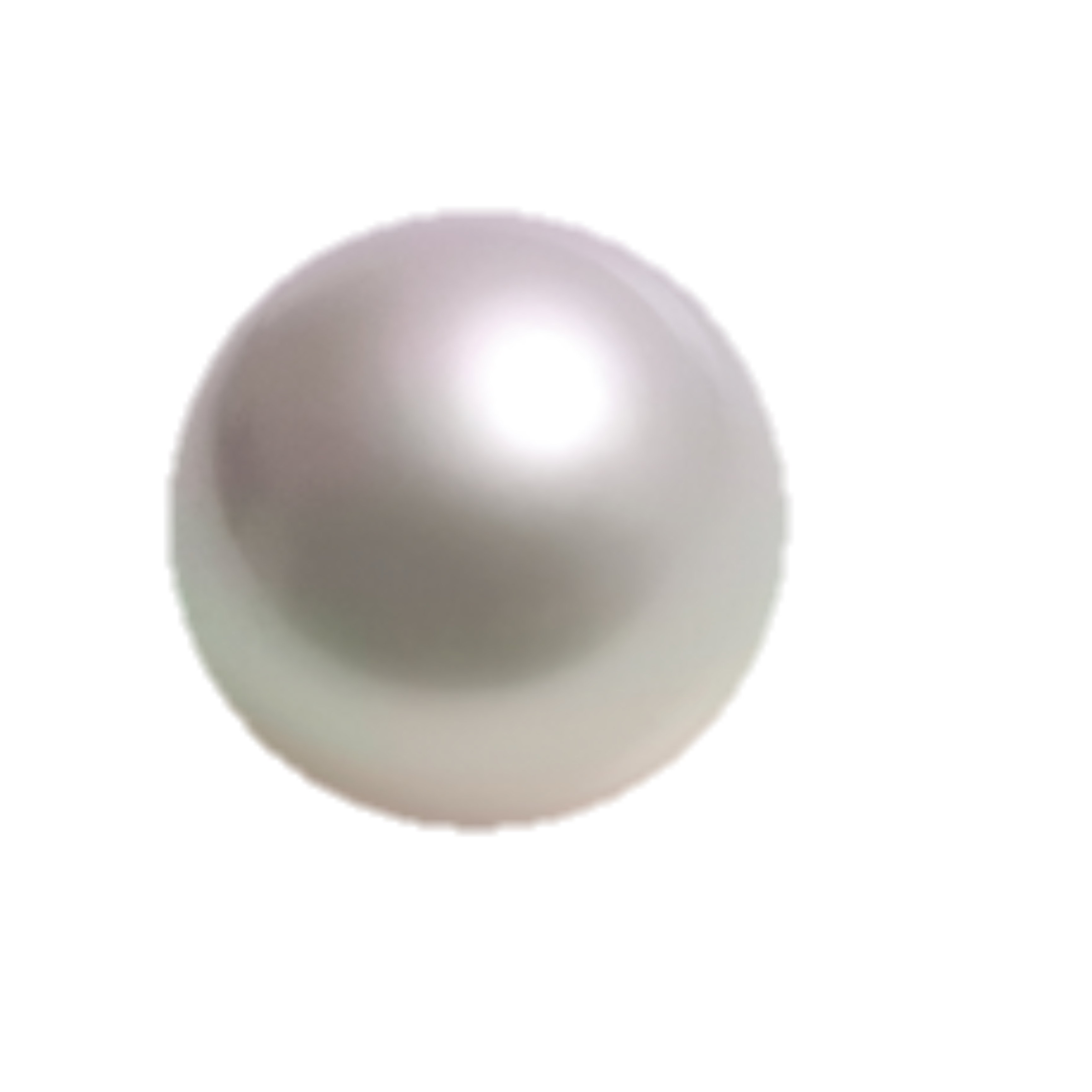 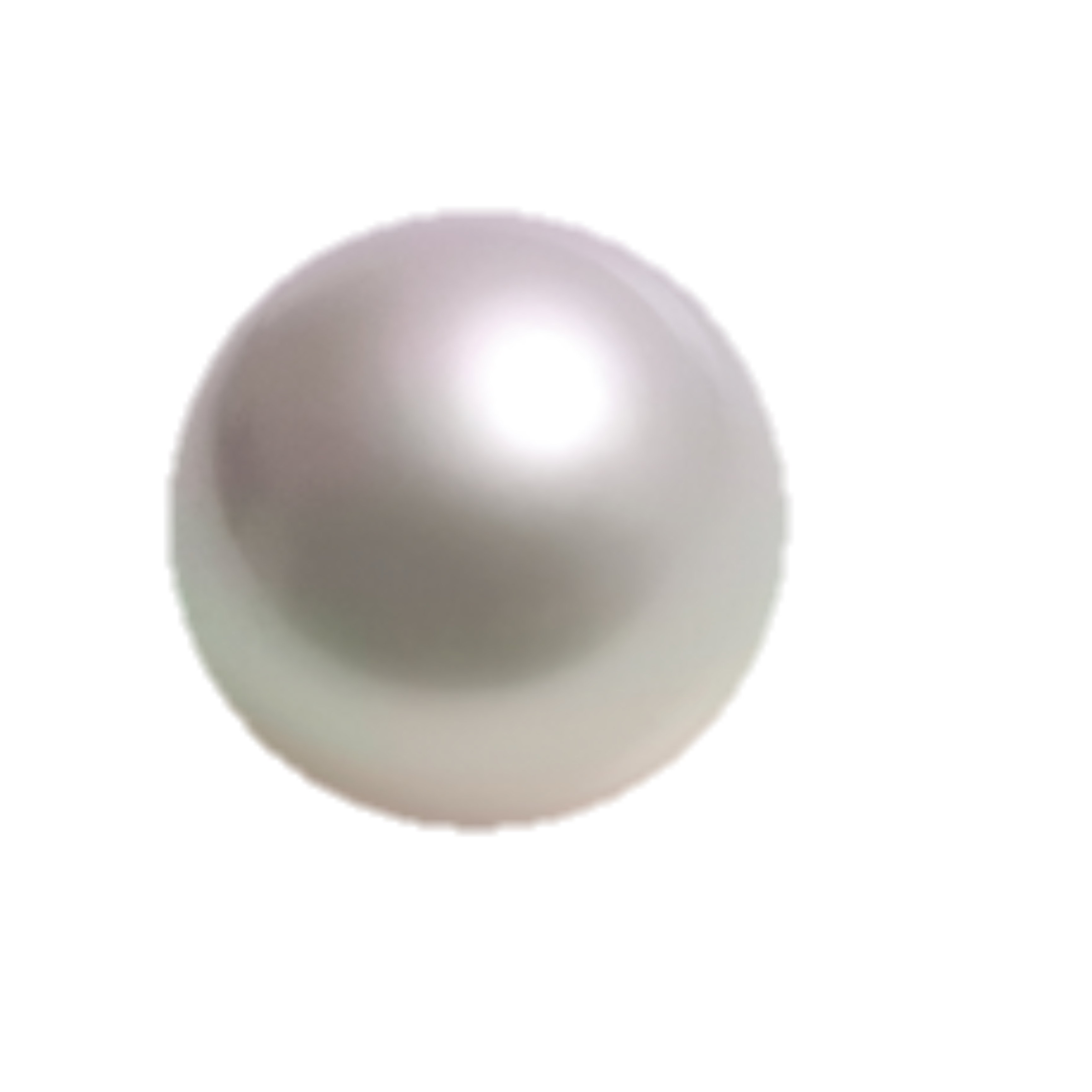 كانت تفتخر على أمهات المؤمنين بأن الله تعالى زوجها من فوق سبع سموات
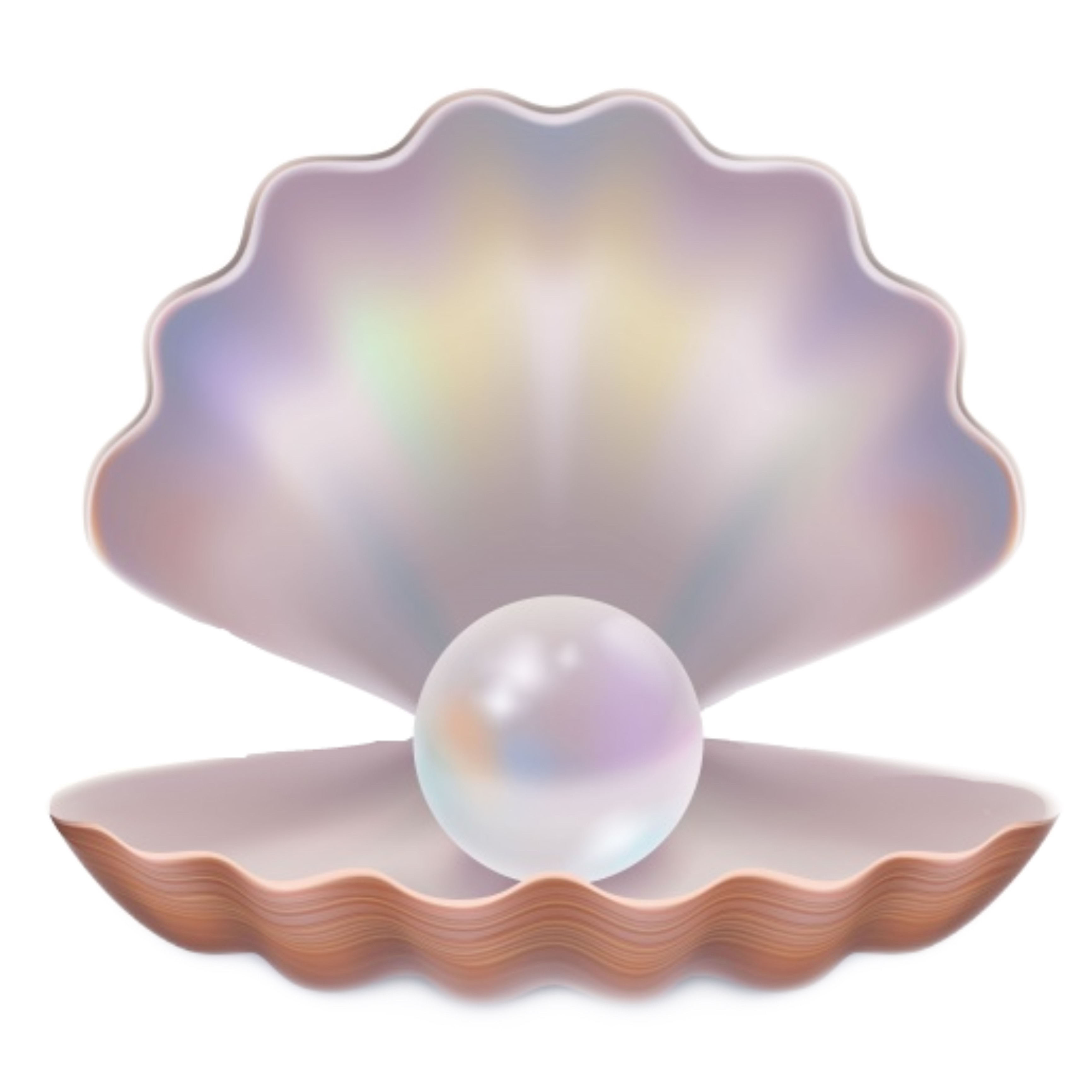 أم المؤمنين 
جويرية بنت الحارث رضي الله عنها
٨
توفيت سنة ٥٠ هـ عن ٧٠ سنه
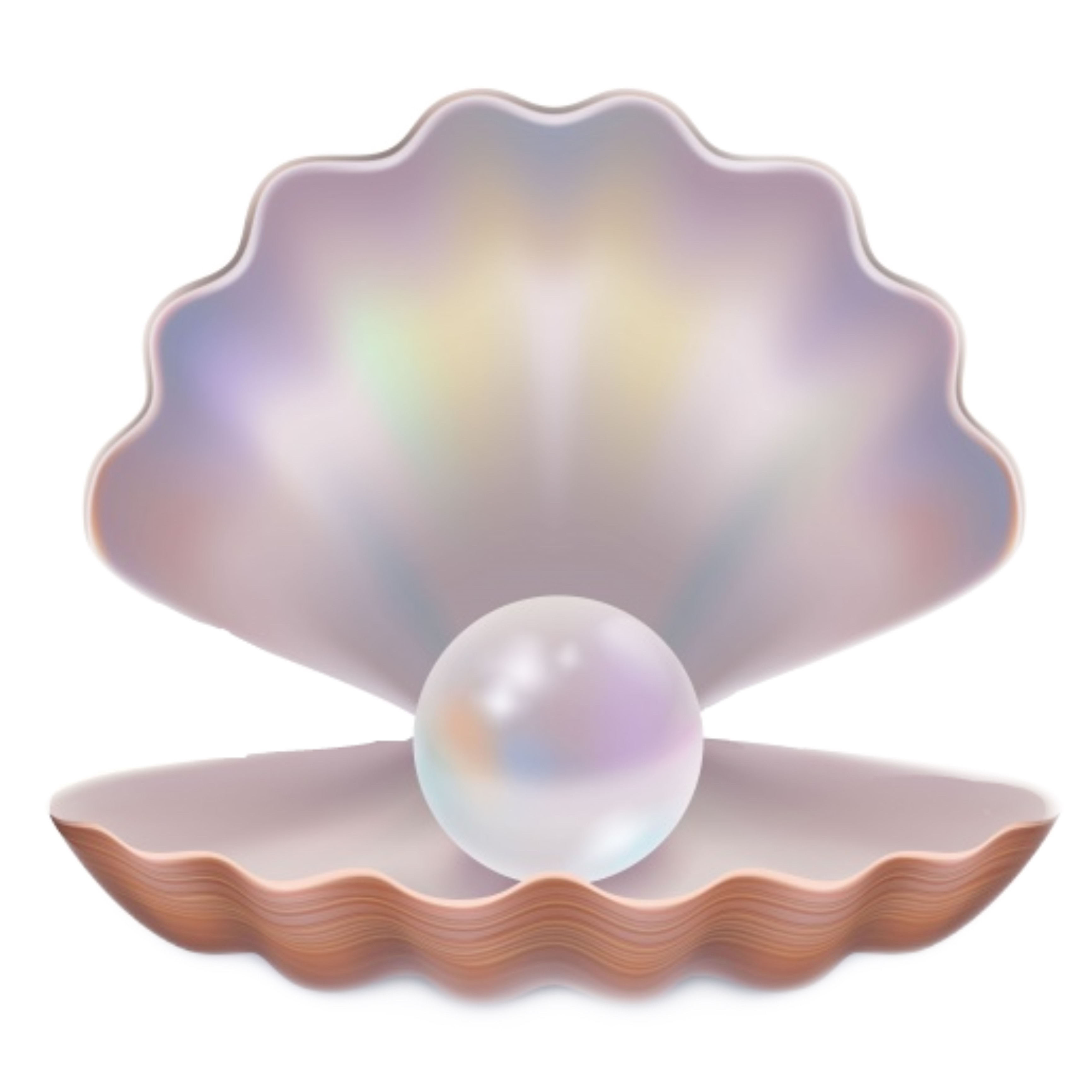 أم المؤمنين 
جويرية بنت الحارث رضي الله عنها
ولدت قبل البعثة
٨
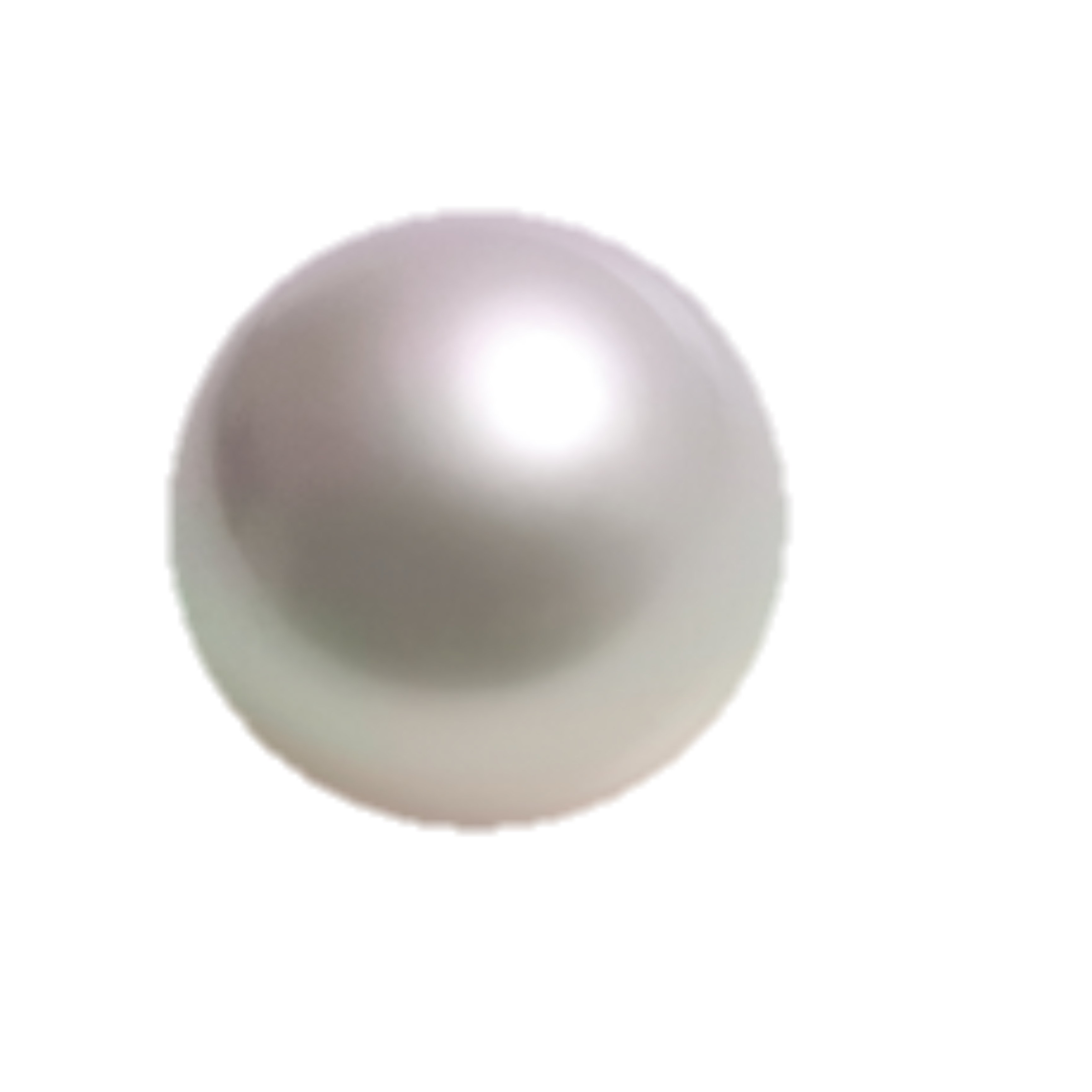 تزوجها الرسول ﷺ وسماها جويرية بعد أن كان اسمها {برة}
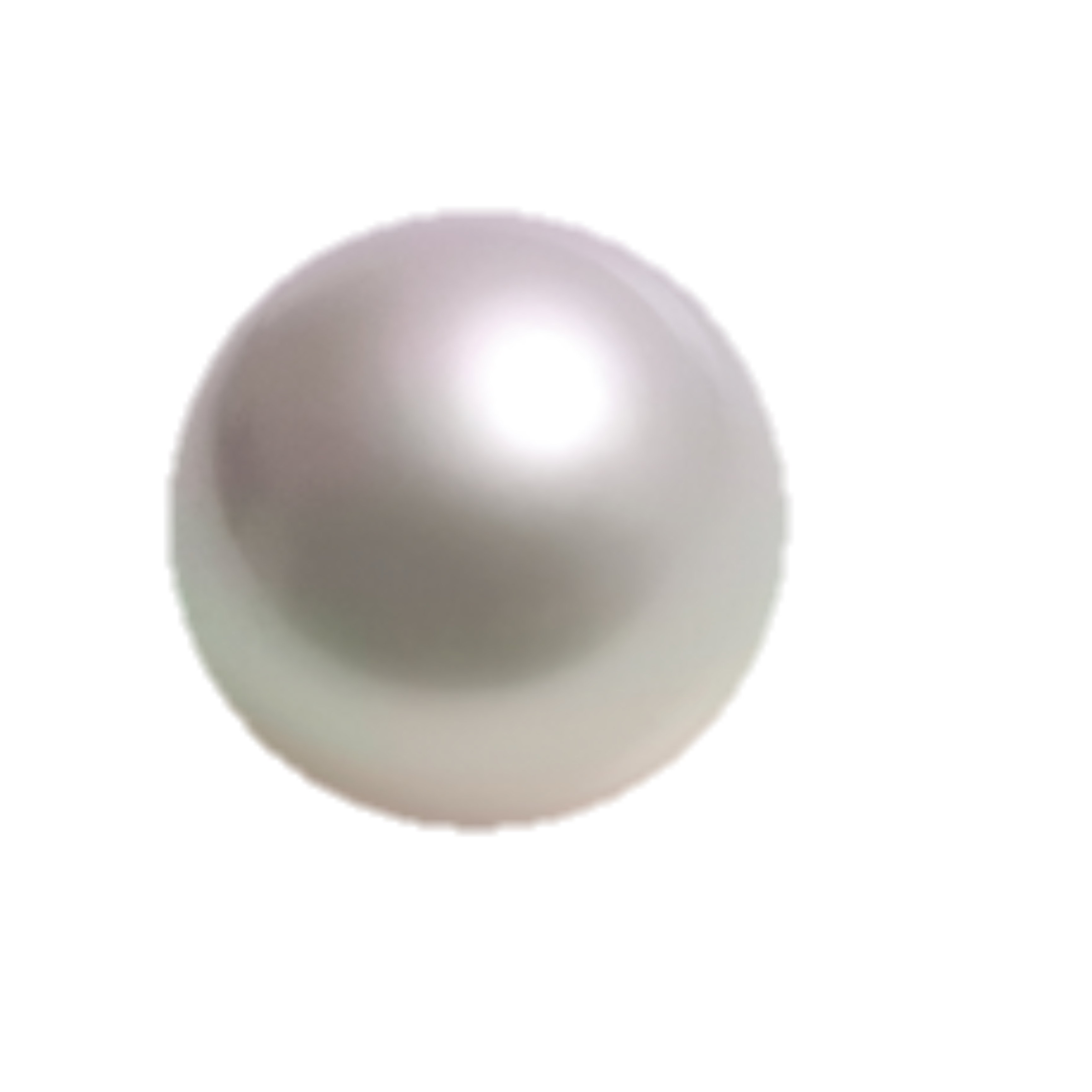 أعتق المسلمون سبي بني المصطلق تكريماً لها
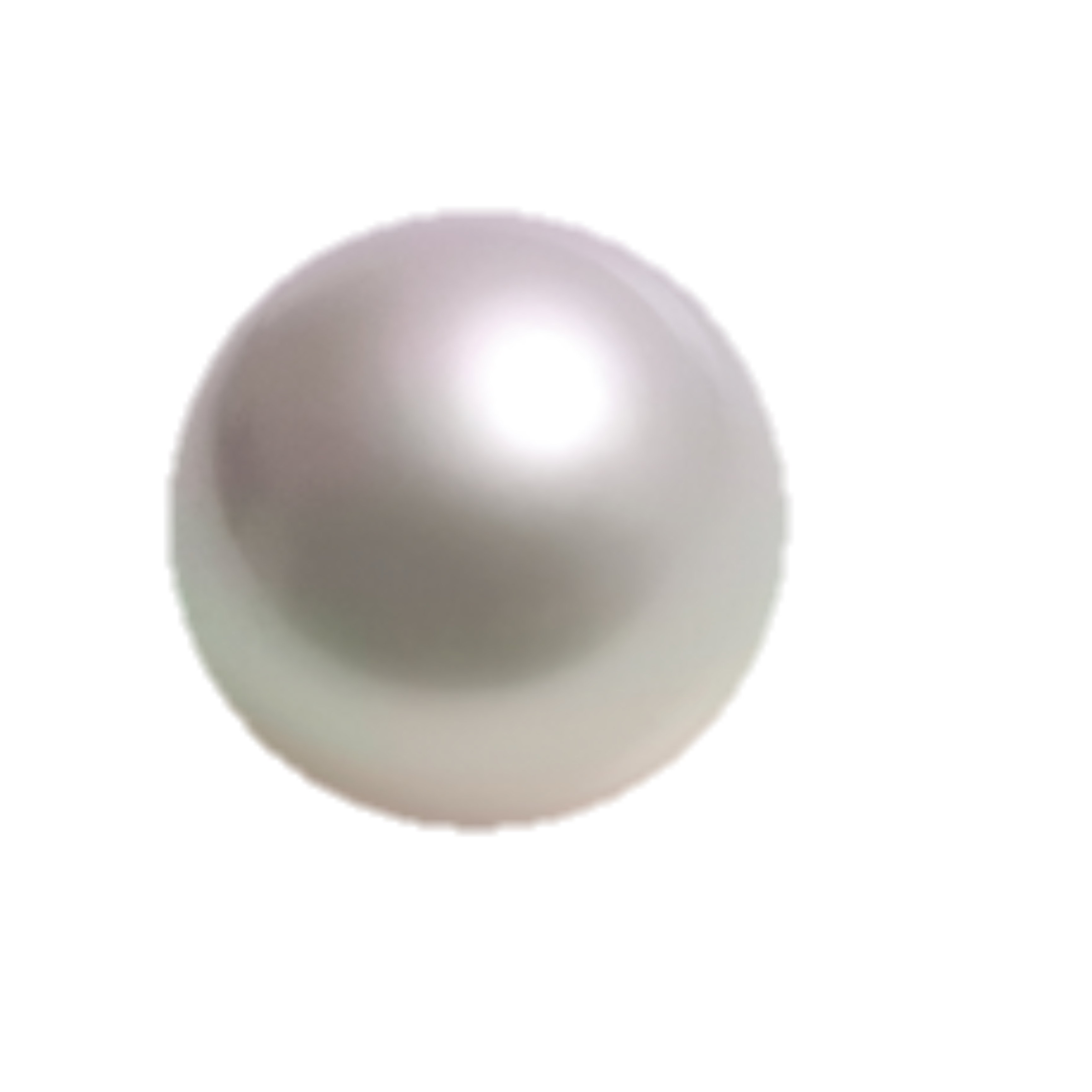 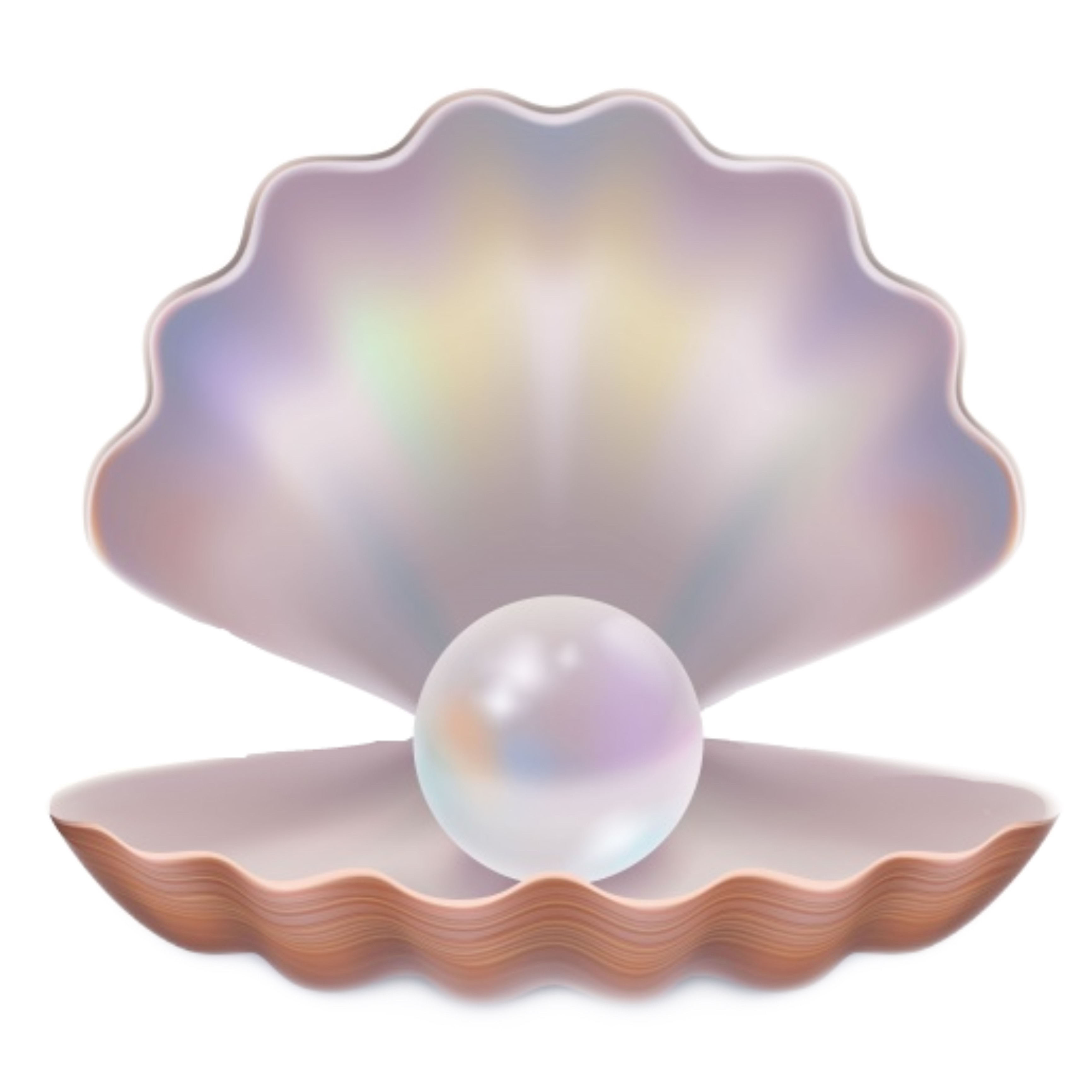 أم المؤمنين
 أم حبيبه (رملة) بنت أبي سفيان
 رضي الله عنها
٩
توفيت سنة ٤٤ هـ
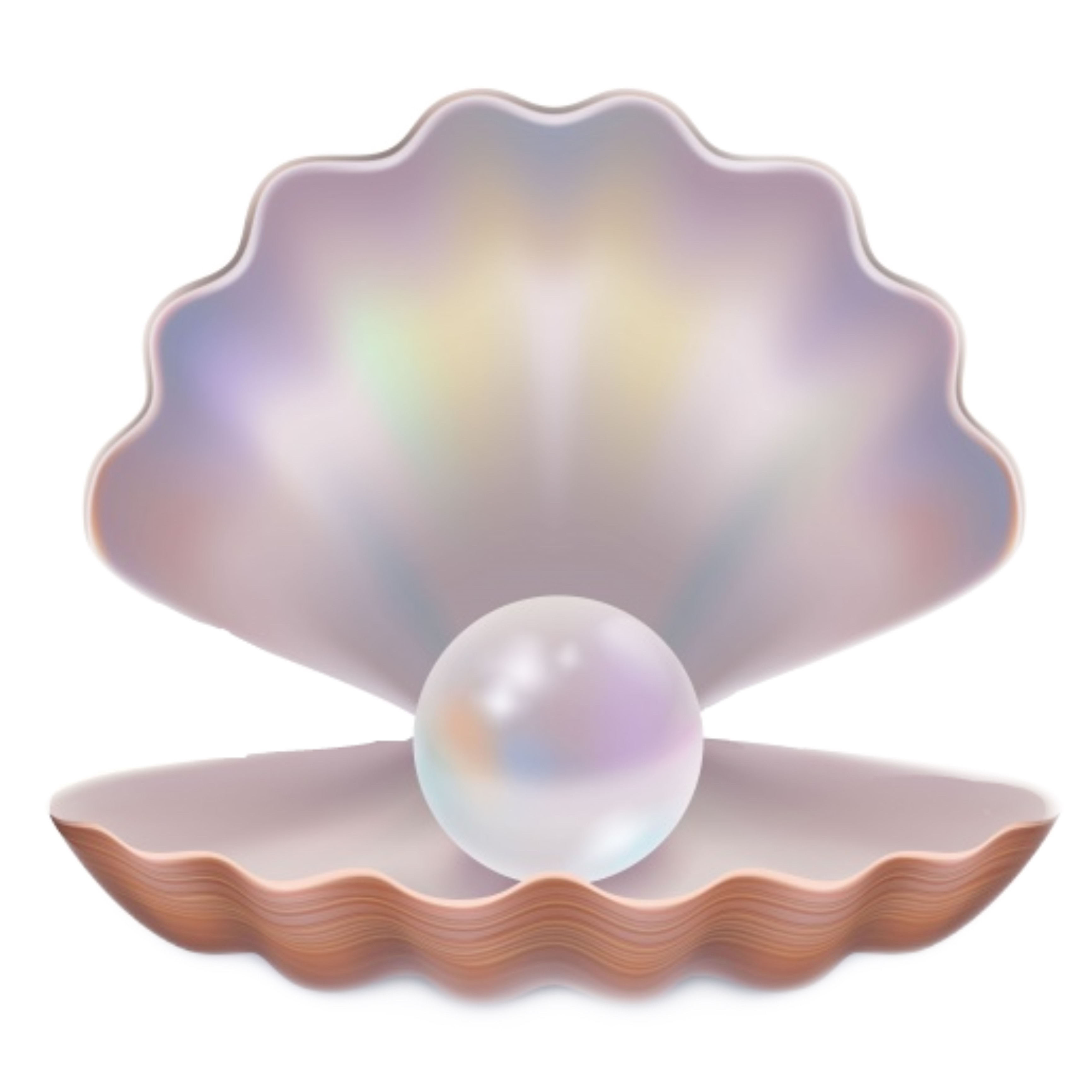 أم المؤمنين 
أم حبيبه (رملة) بنت أبي سفيان 
رضي الله عنها
٩
ولدت قبل البعثة بـ ١٧ سنة
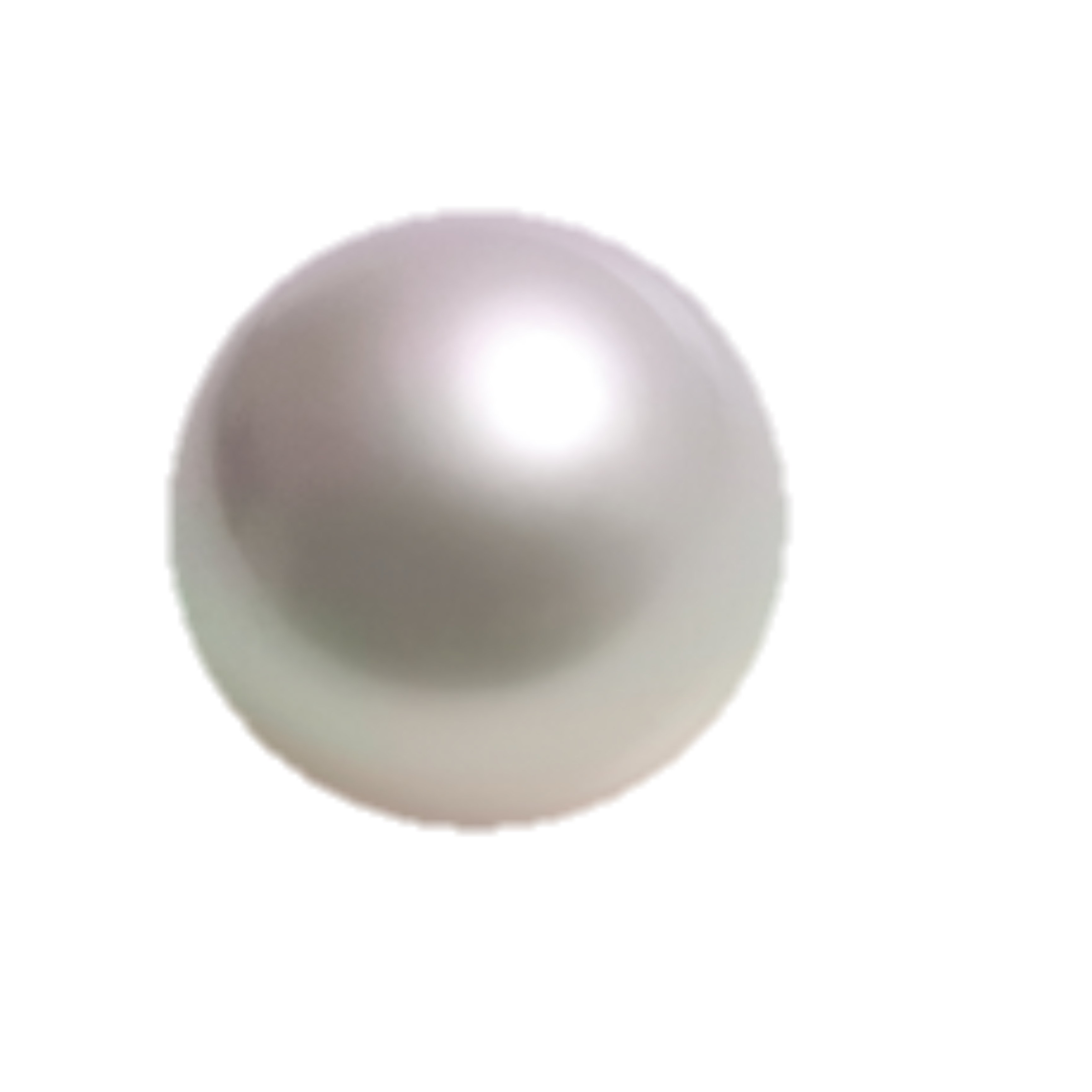 أرسل إلى النجاشي ليخطبها له فجهزها ودفع مهرها وبعث بها إلى الرسول ﷺ
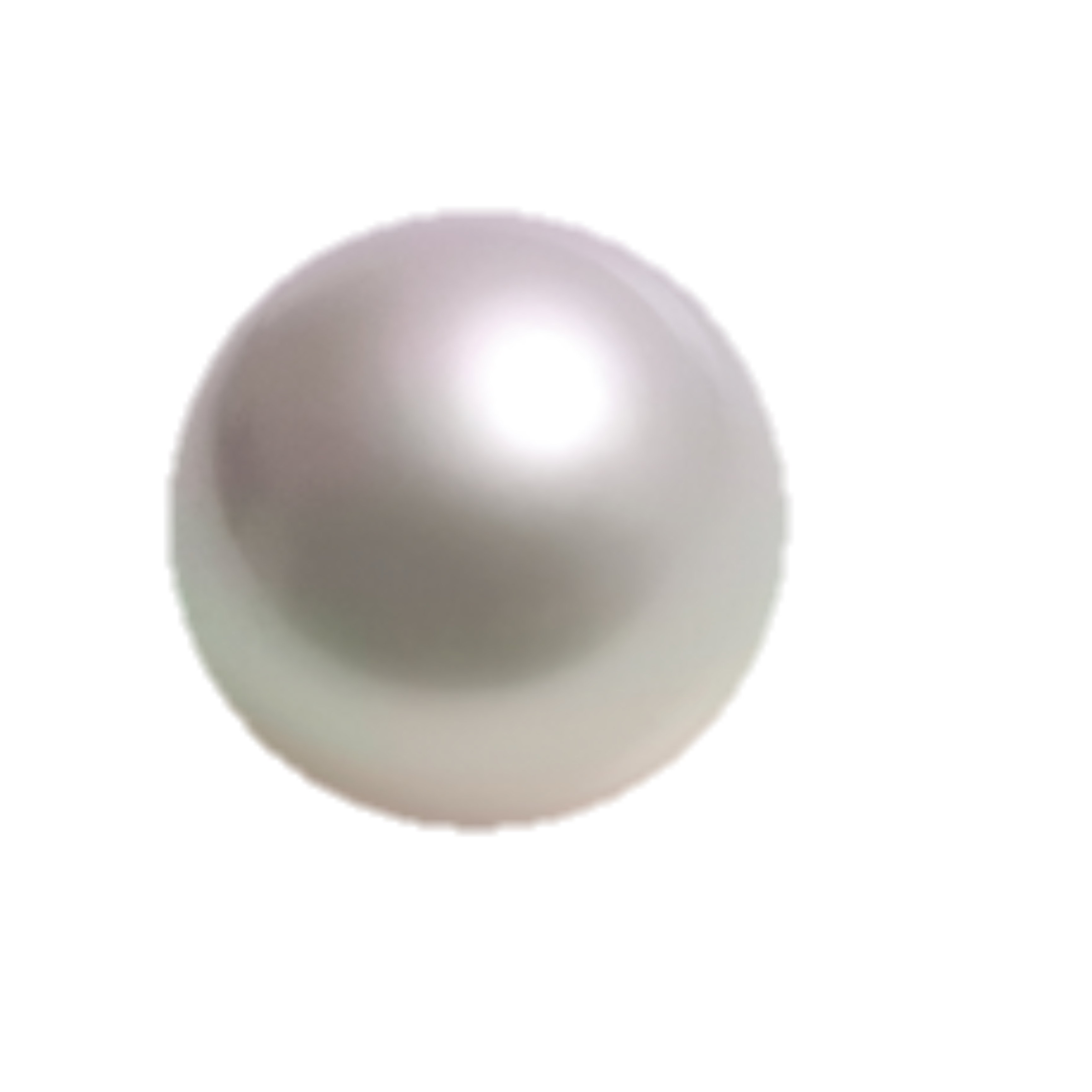 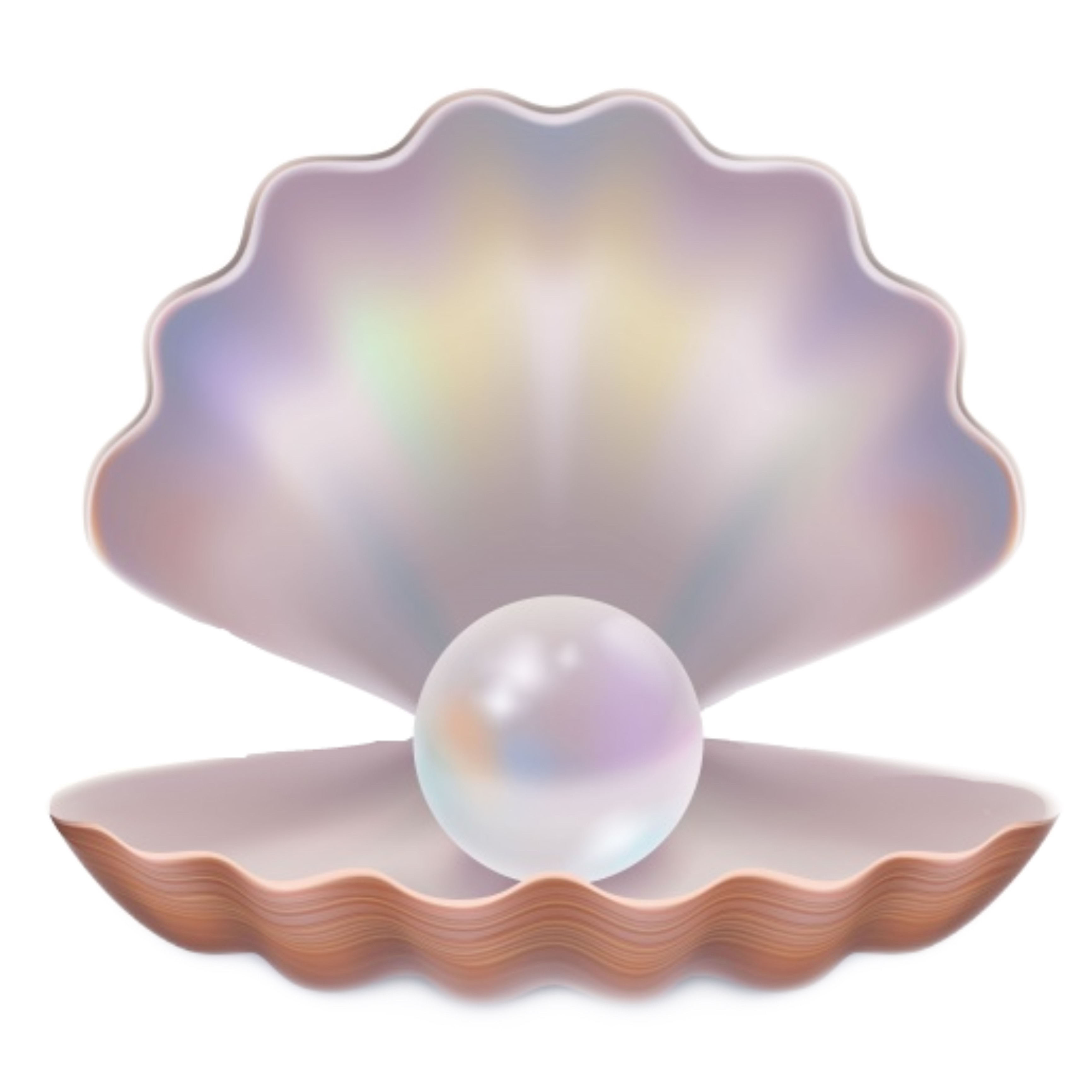 أم المؤمنين 
صفية بنت حُيي بن أخطب من بني النضير رضي الله عنها
١٠
توفيت سنة ٥٠ هـ
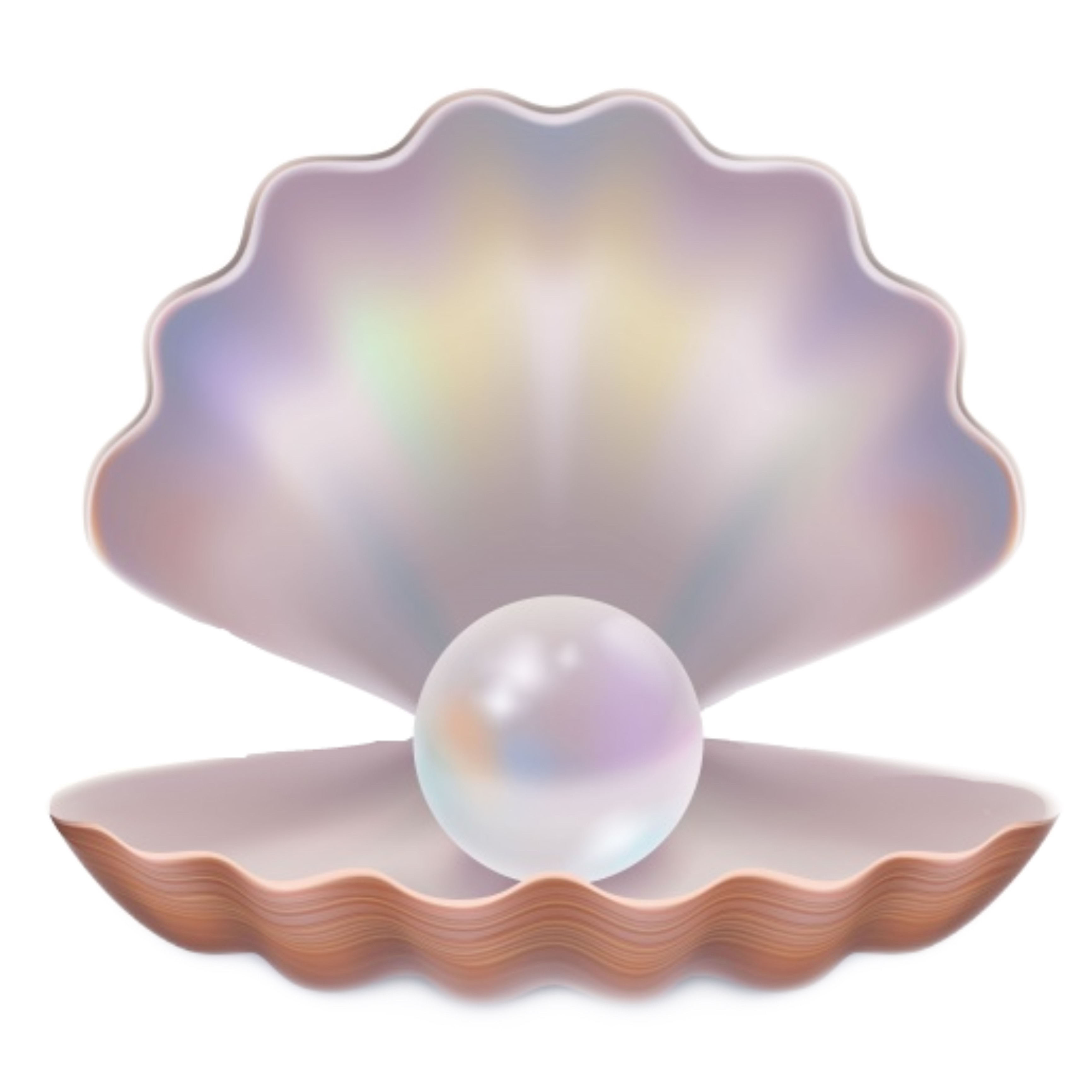 أم المؤمنين 
صفية بنت حُيي بن أخطب من بني النضير رضي الله عنها
١٠
ولدت قبل البعثة بـ ١٧ سنة
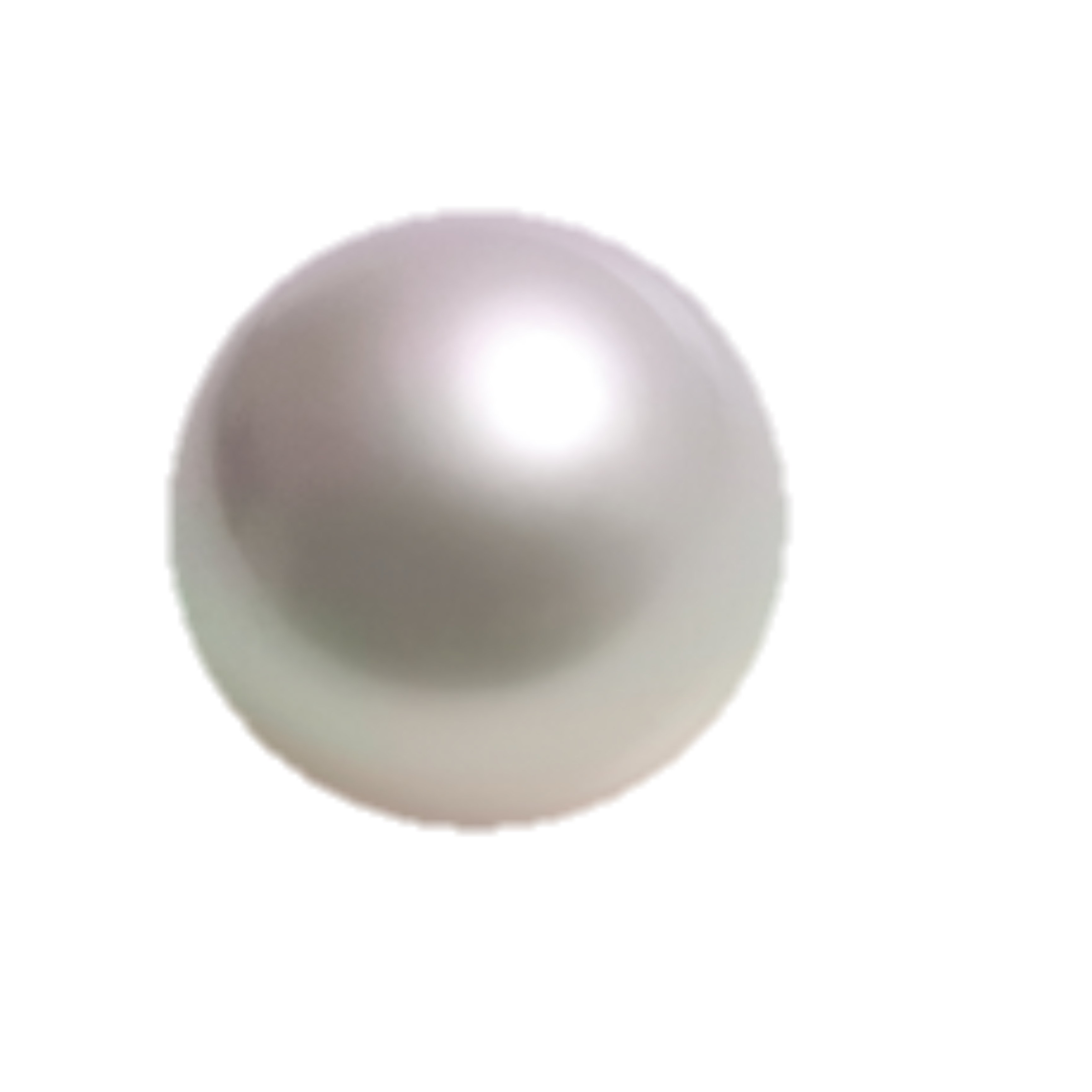 قال لها الرسول ﷺ
 "إنك لأبنة نبي، وإن عمك لنبي، وإنك لتحت نبي"
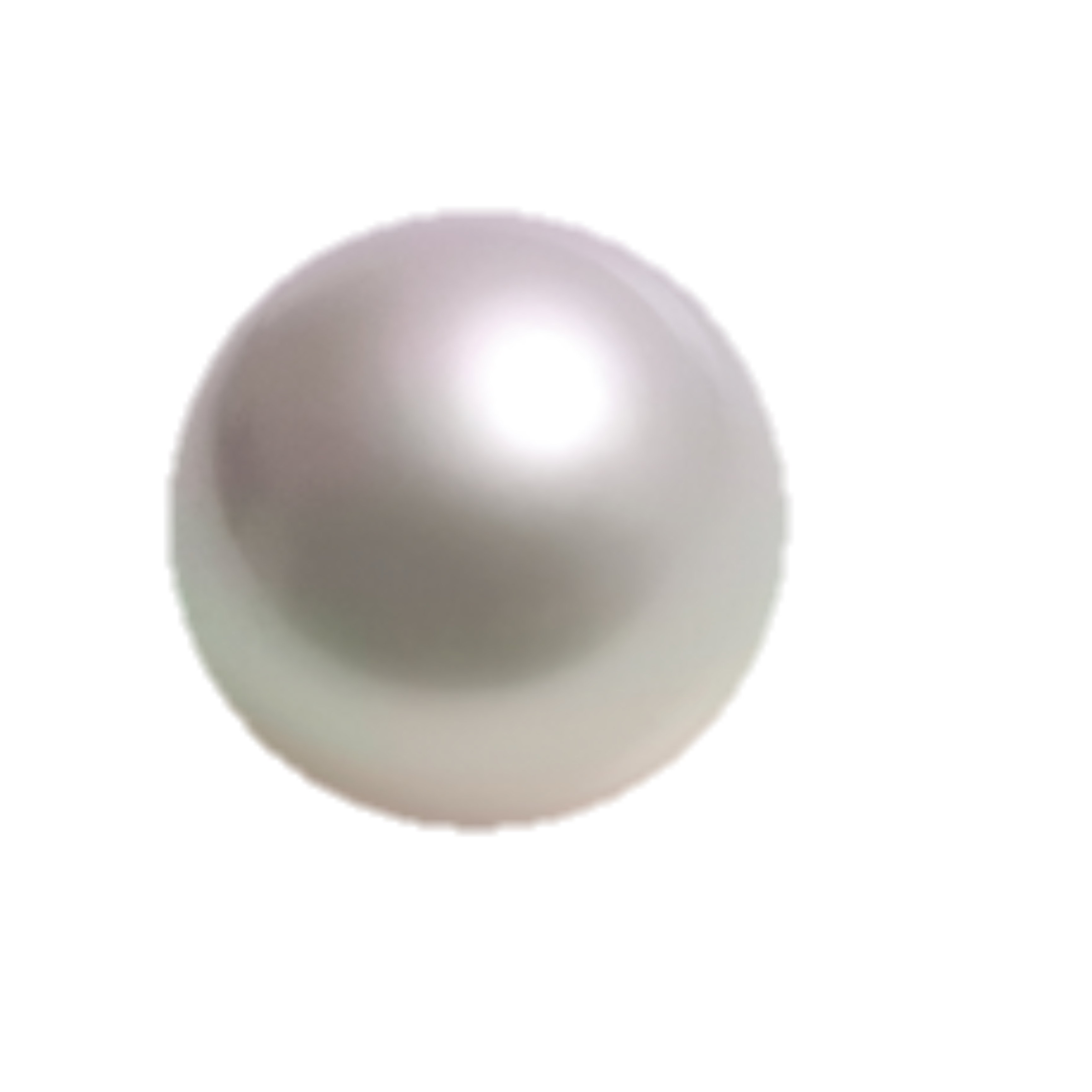 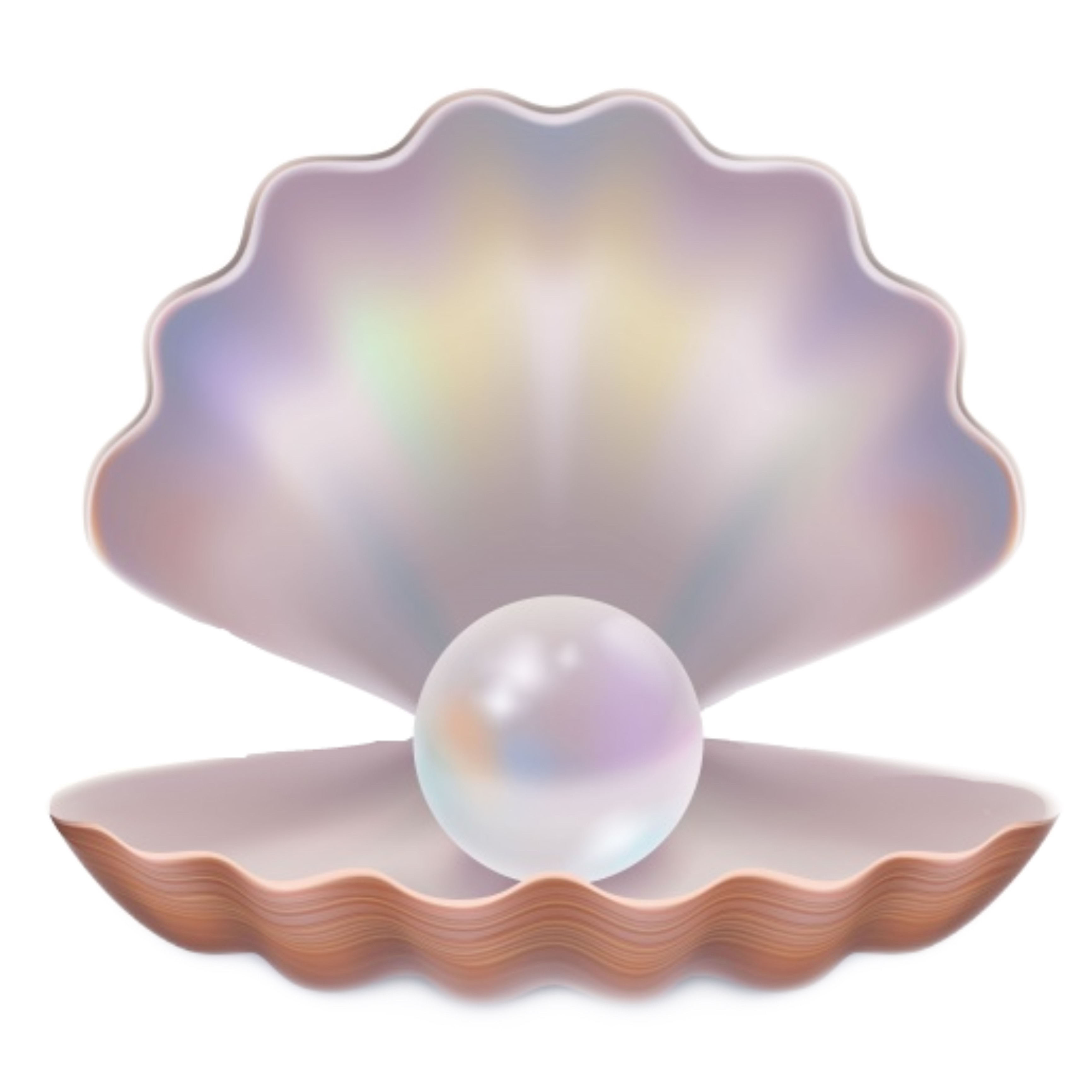 أم المؤمنين 
ميمونة بنت الحارث الهلالية
 رضي الله عنها
١١
توفيت سنة ٥١ هـ
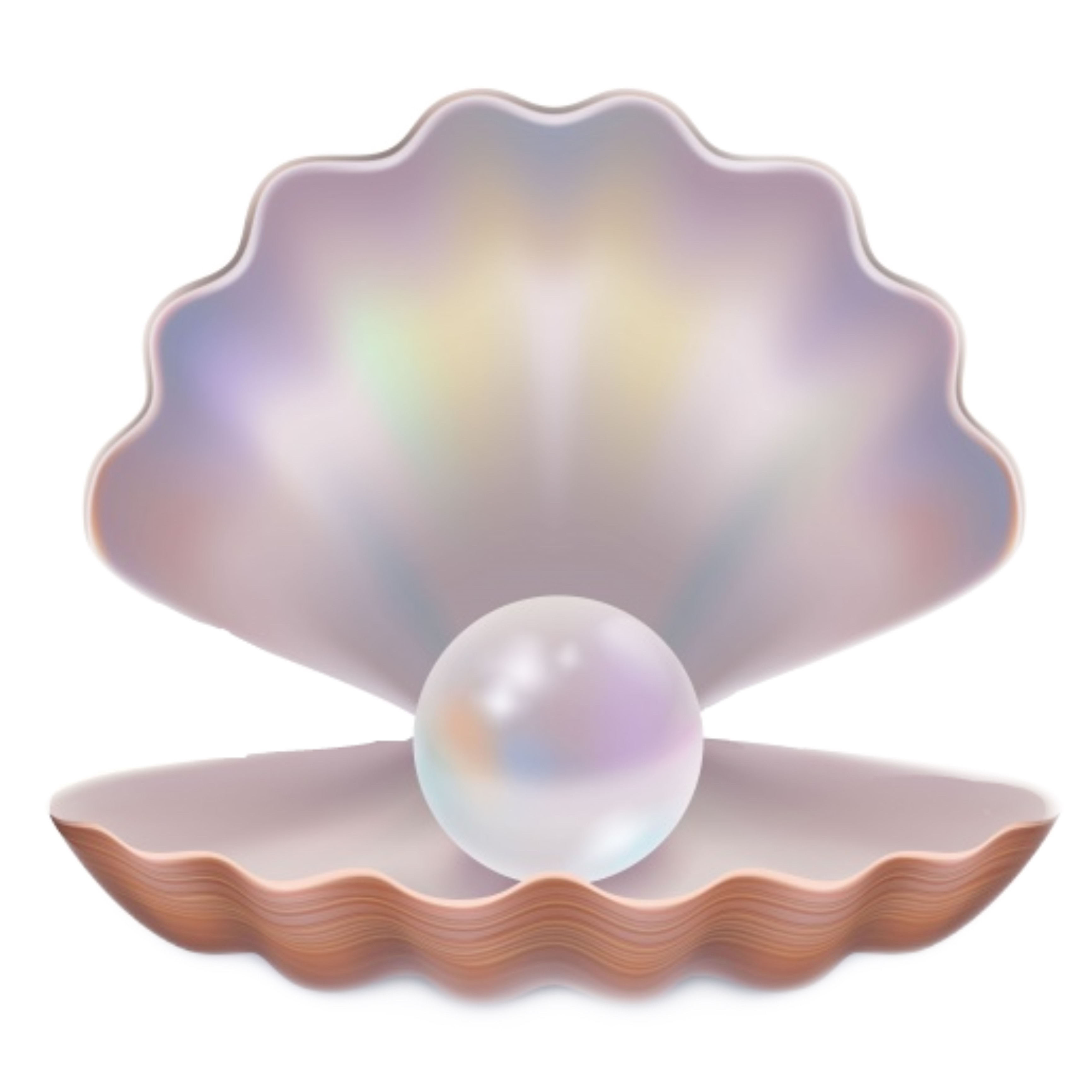 أم المؤمنين 
ميمونة بنت الحارث الهلالية
 رضي الله عنها
١١
آخر امرأه تزوجها الرسول ﷺ
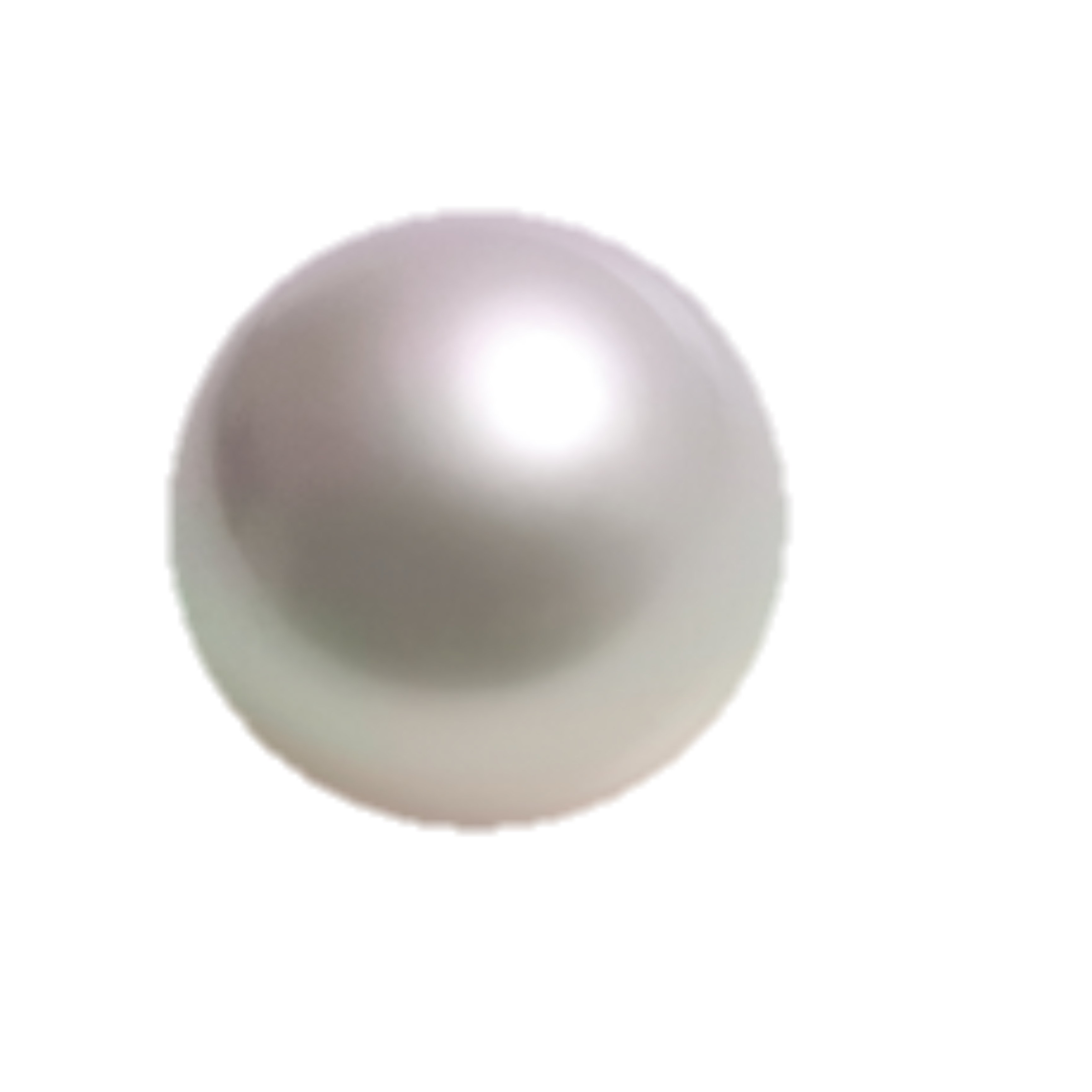 تزوجها الرسول ﷺ تقديراً لصلاحها ولتحبيب قومها في الإسلام
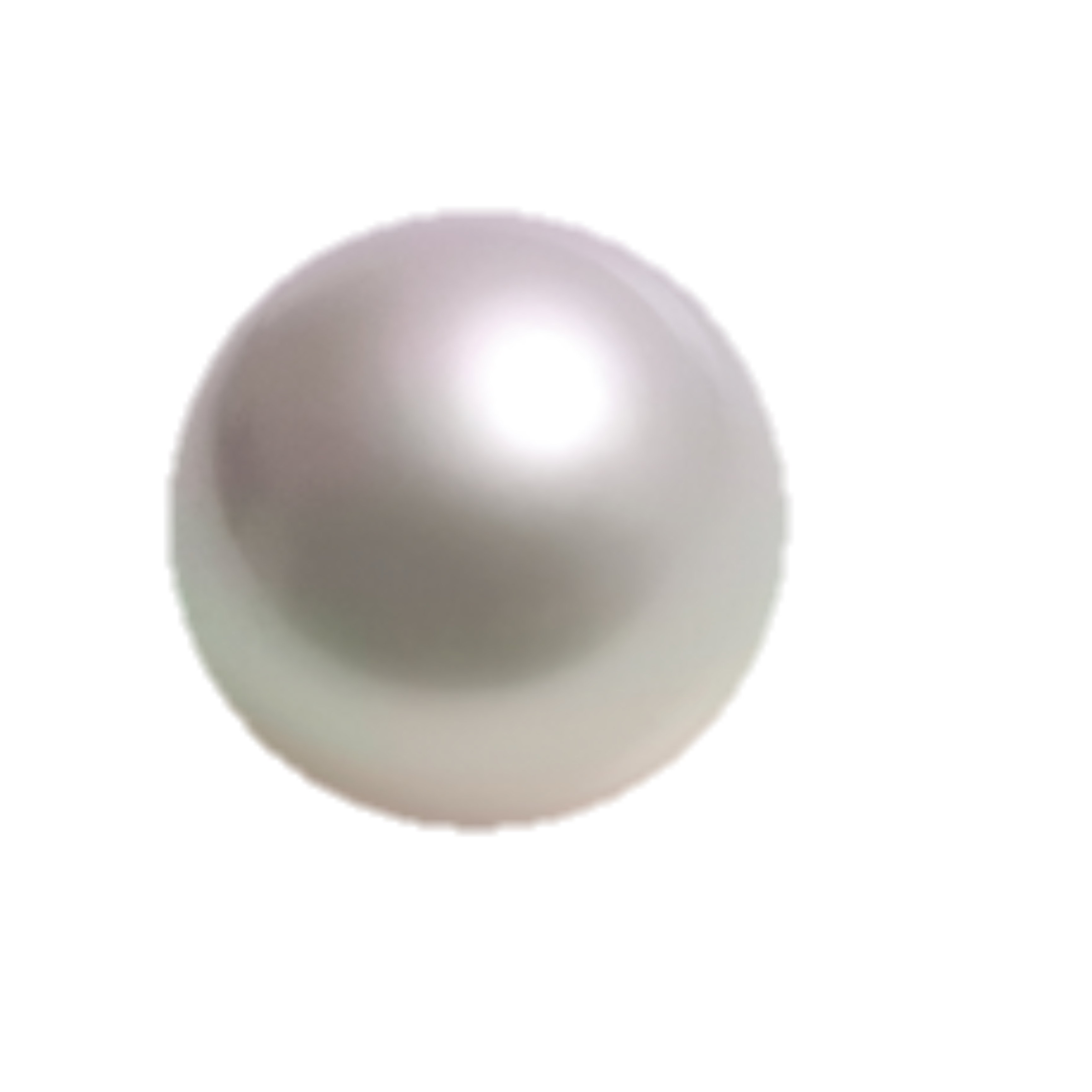 سماها الرسول ﷺ  ميمونة بعد ماكان اسمها (برة)
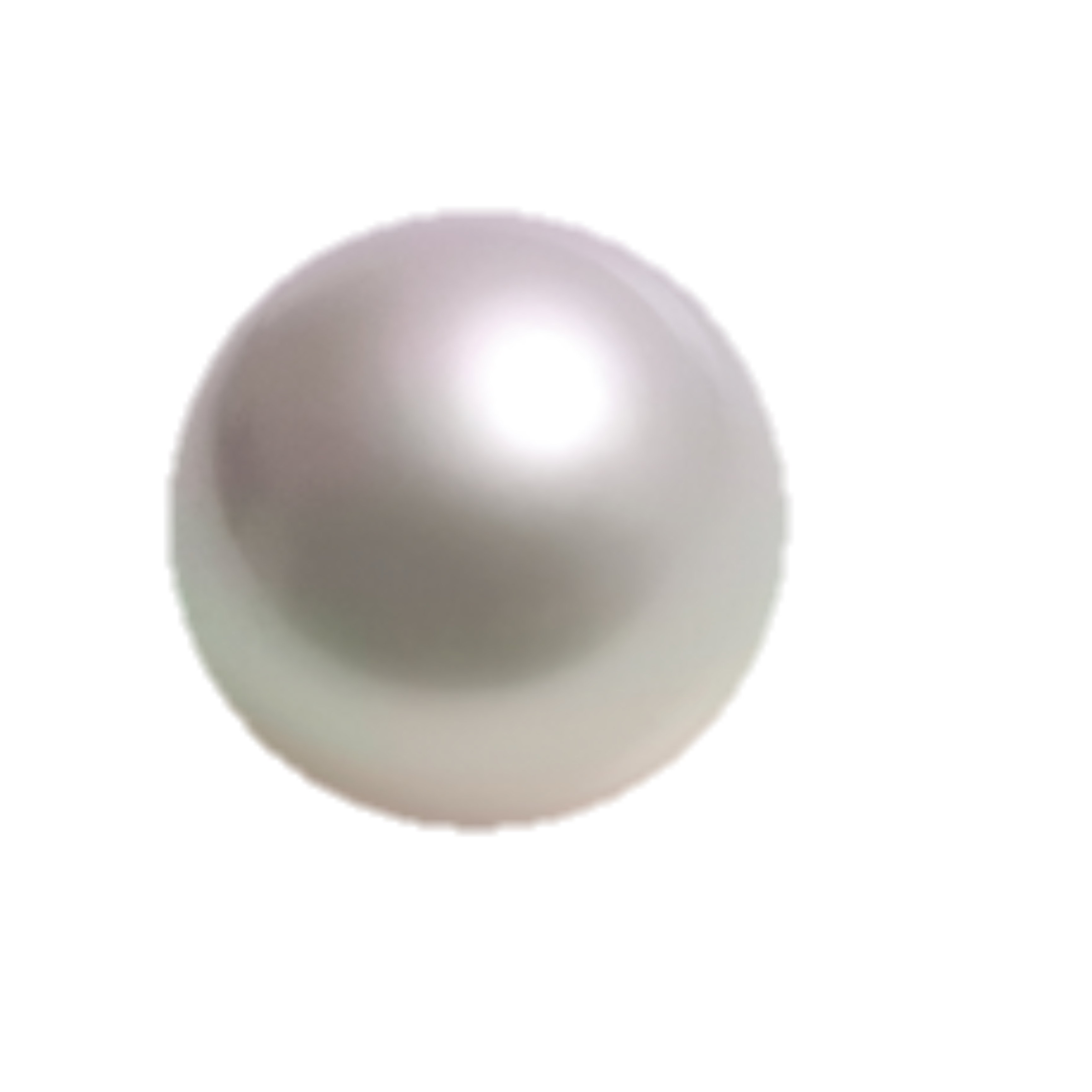 أقتدي بأخلاق أمهات المؤمنين رضي الله عنهن :
١
الصبر وقوة التحمل
الستر والعفاف
٢
البذل والكرم والعطاء
٣
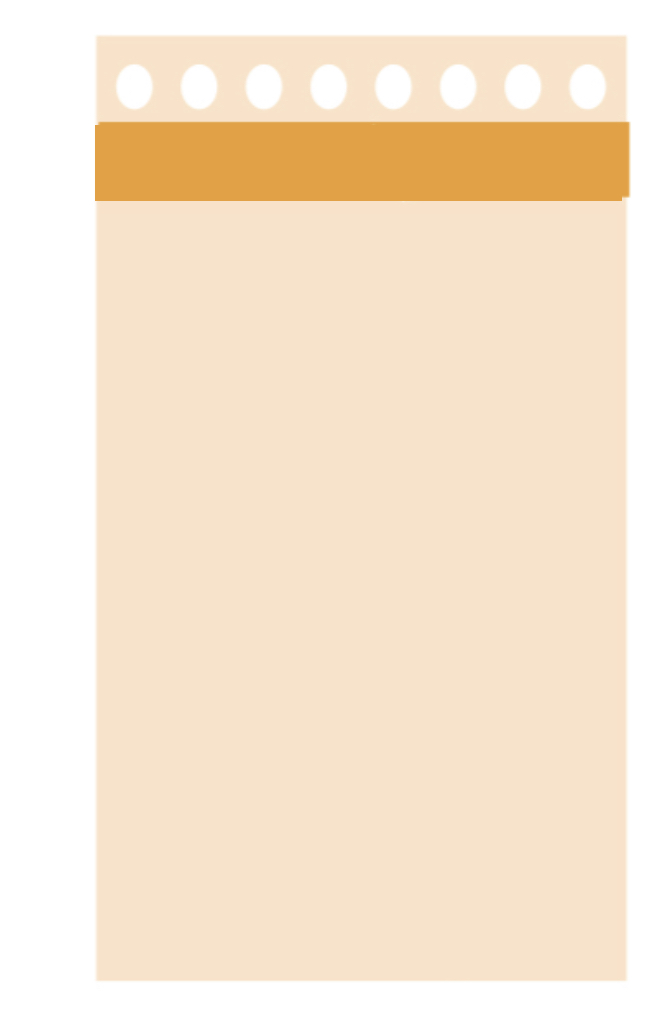 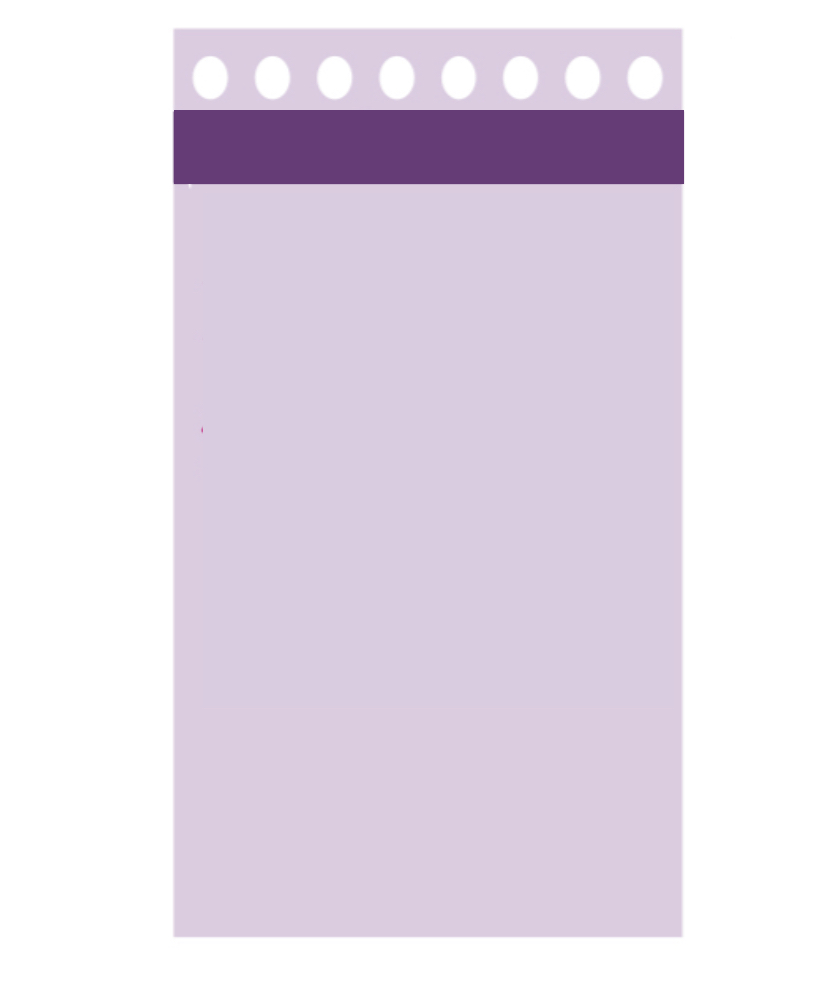 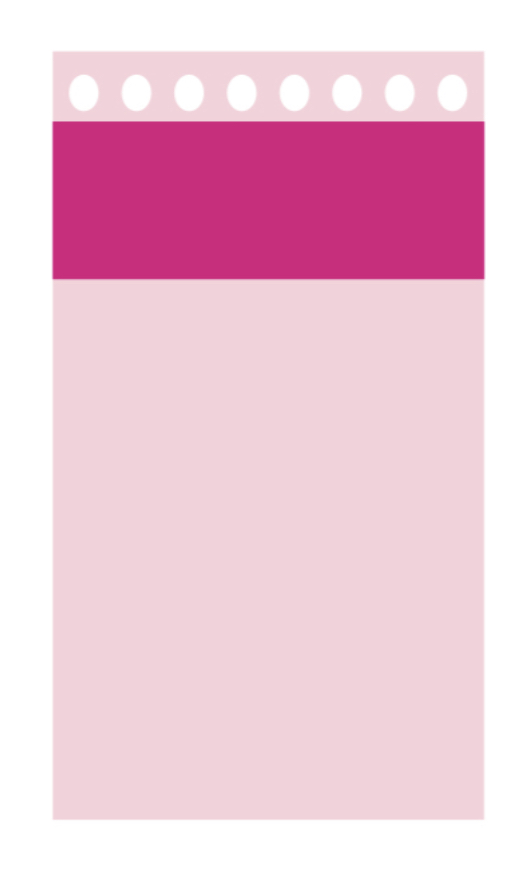 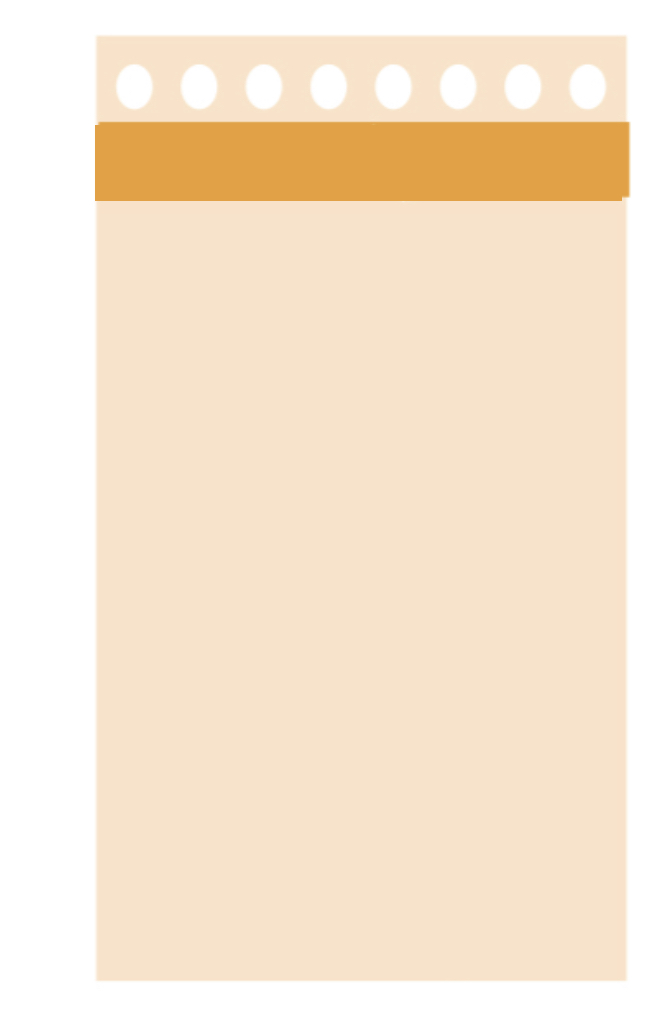 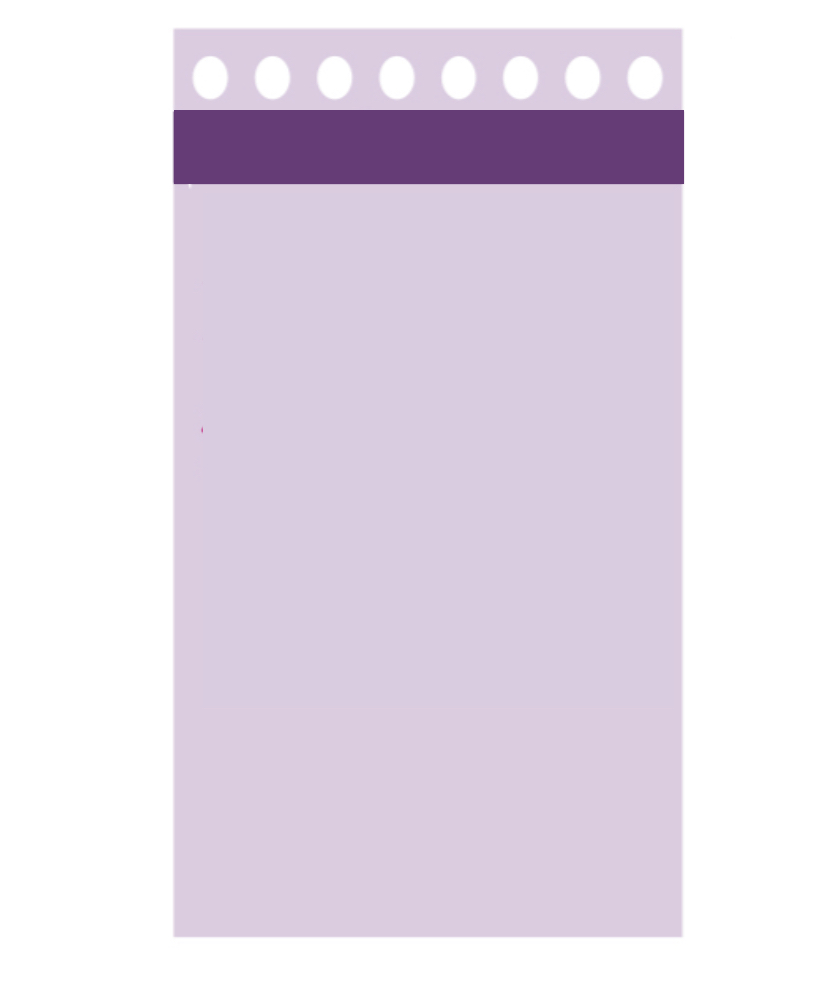 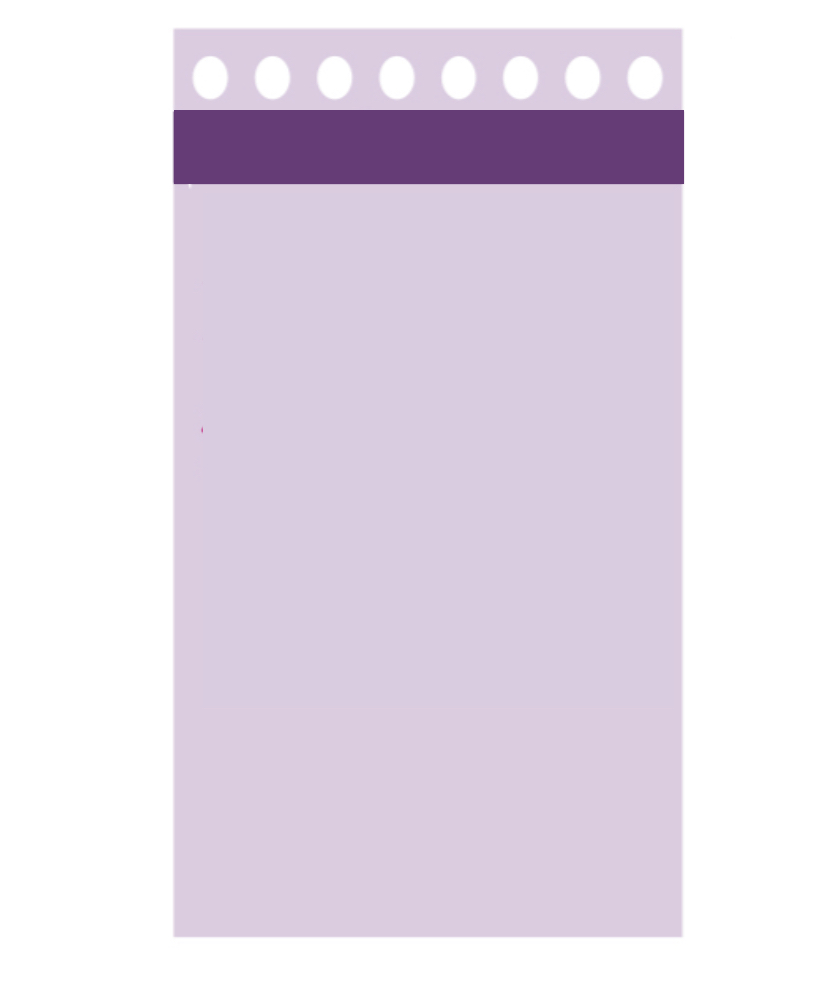 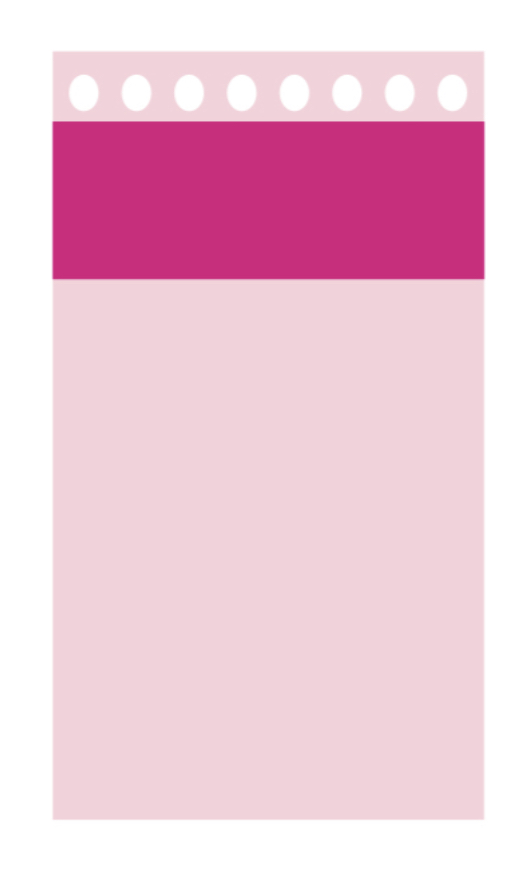 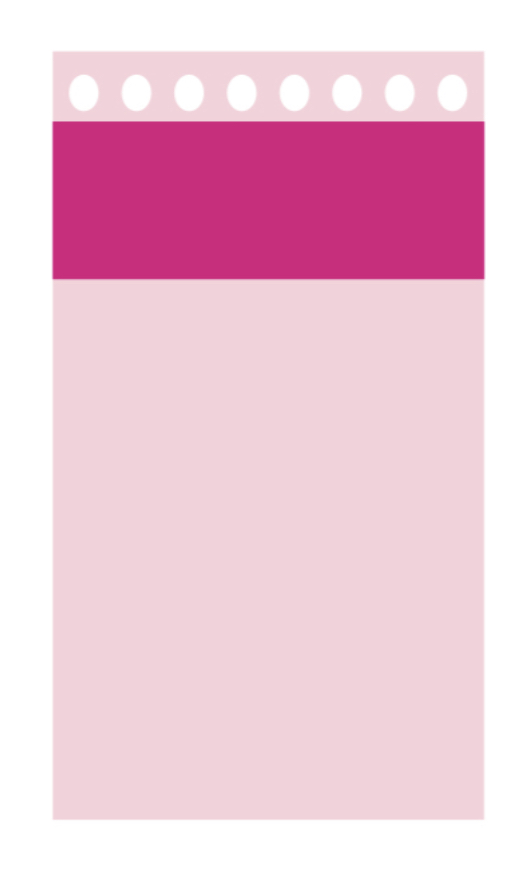 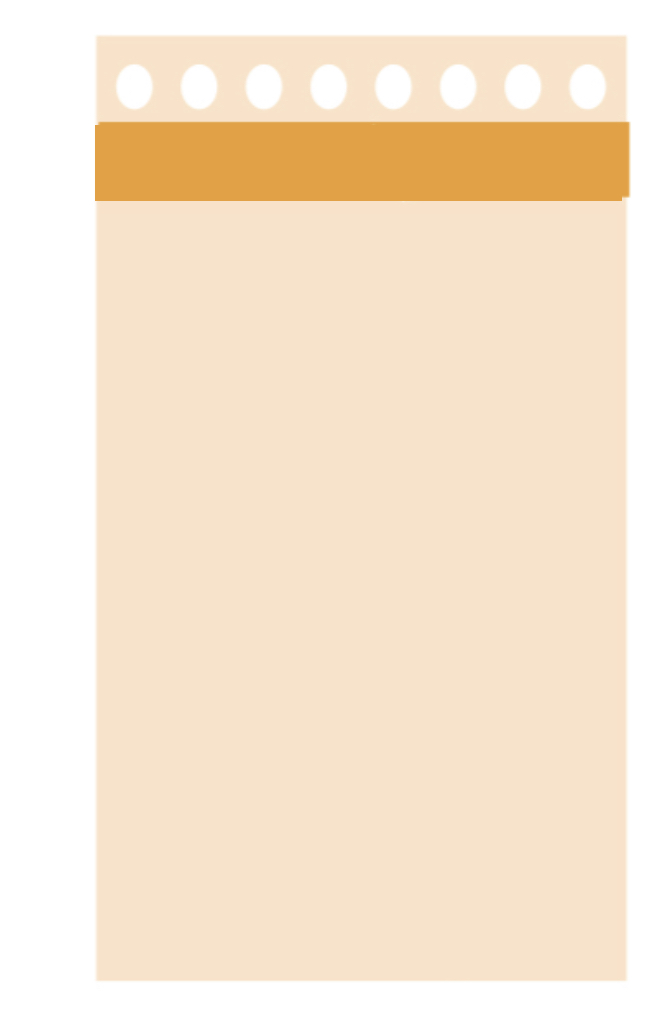 الحكمه من تعدد زوجات النبي ﷺ :
ليكن قدوات صالحات للمؤمنين في كل العصور
لتعليم نساء الأمة الشرائع والأحكام
لتخفيف عداء القبائل وتوفير الحمايه للدعوة
٣
٢
١
جـزاكــم اللــه خيــــرًا
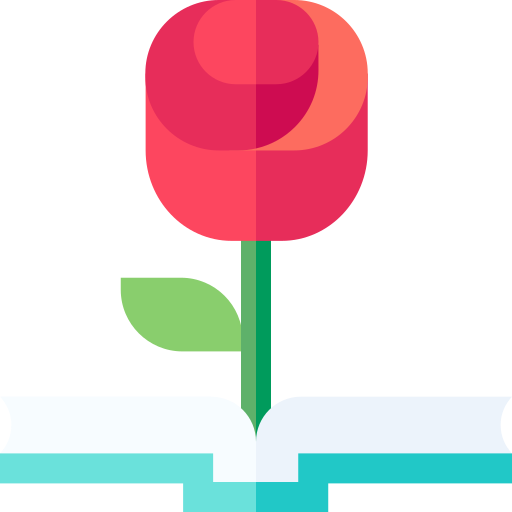